MsPhamEnglish
UNIT 13 – LESSON 3
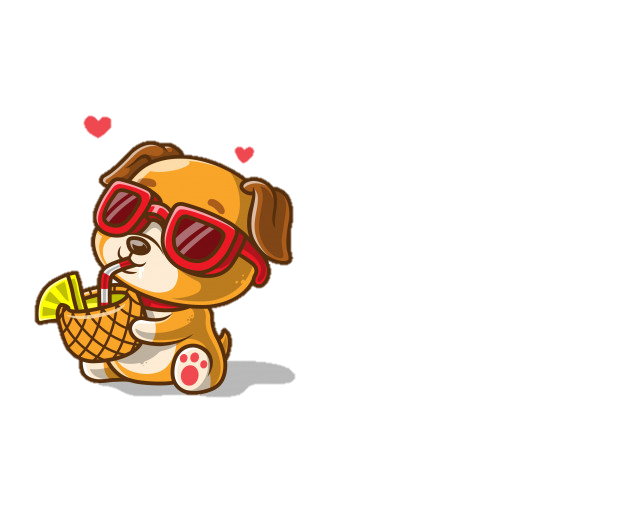 VOCABULARY
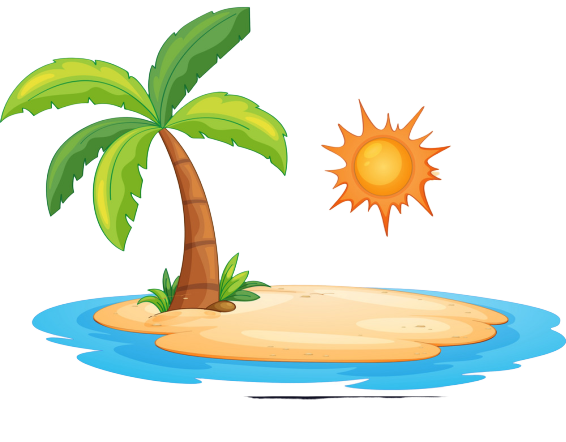 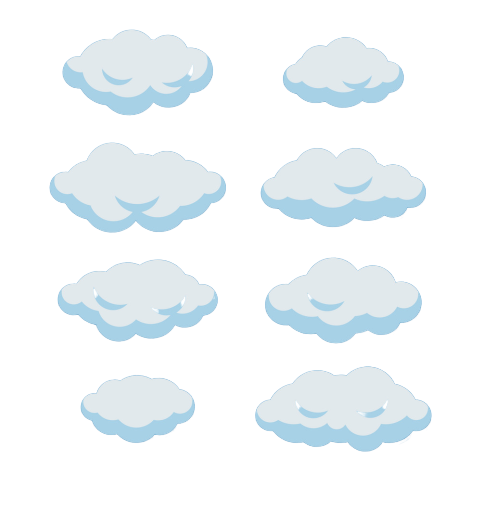 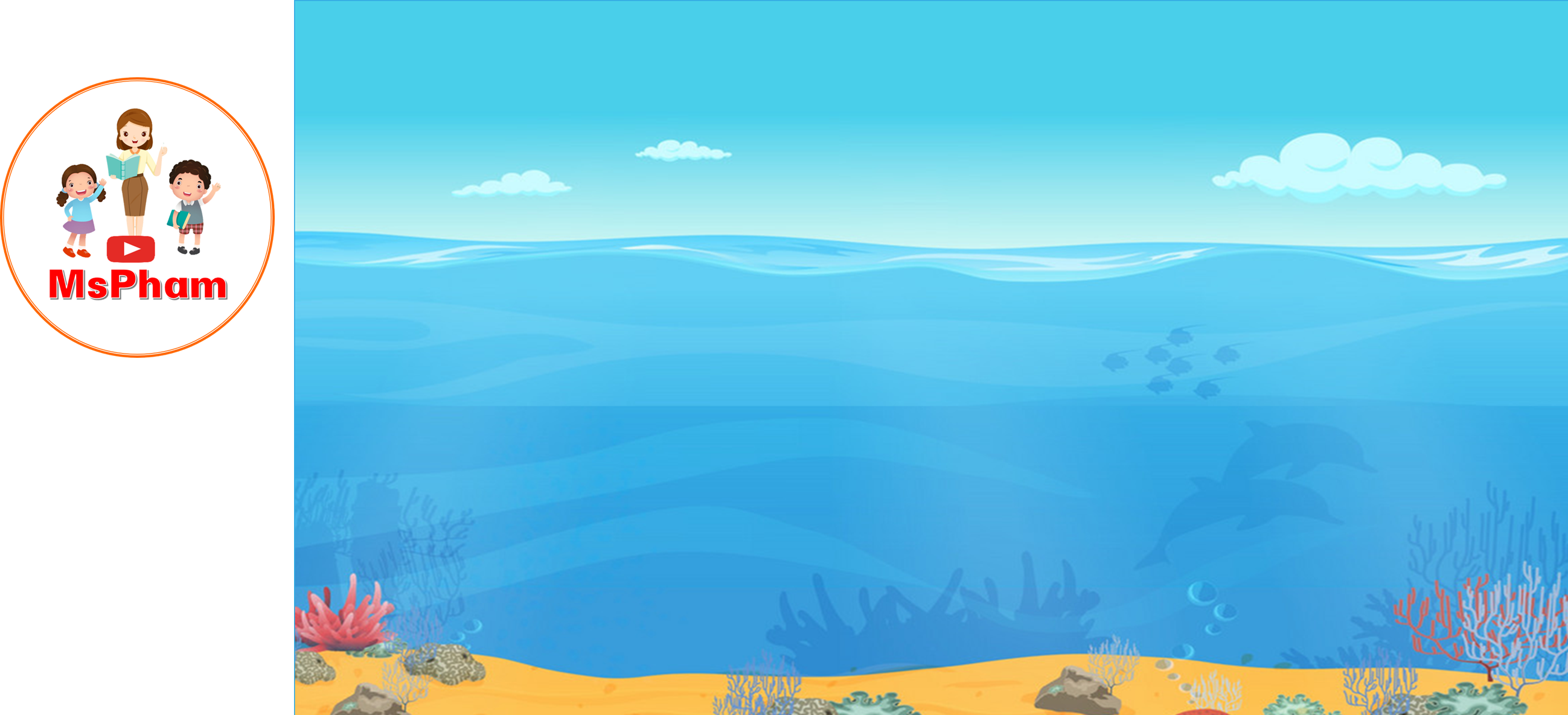 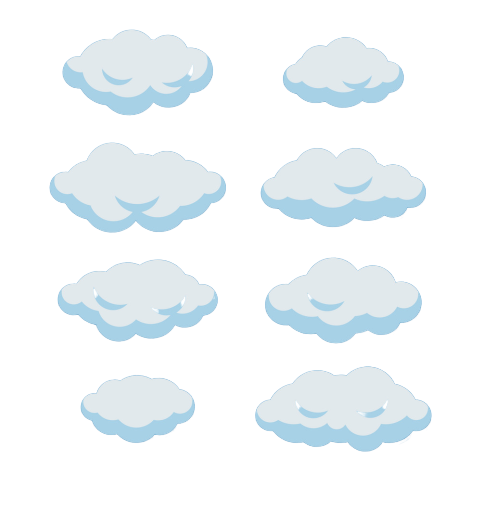 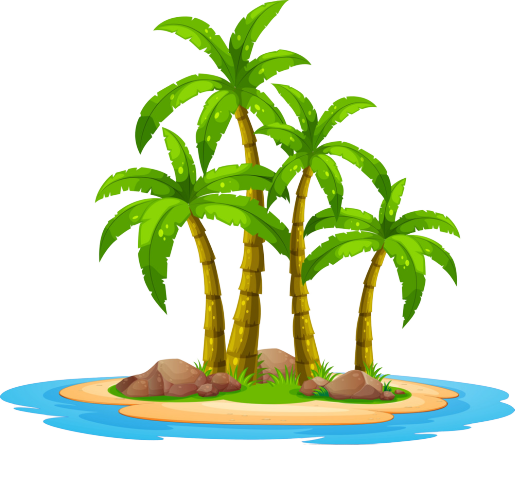 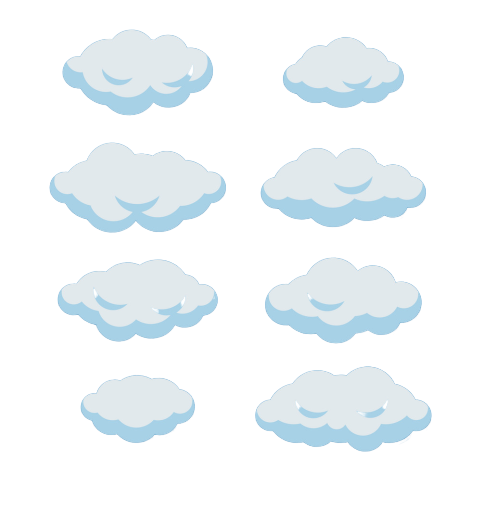 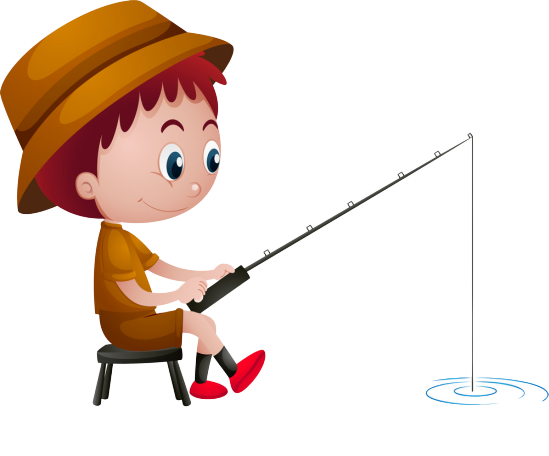 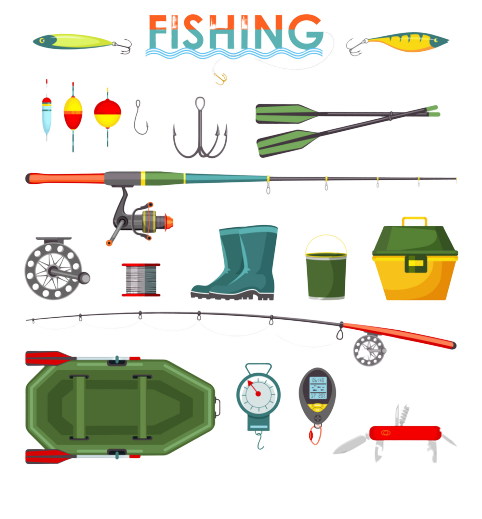 GO FISHING
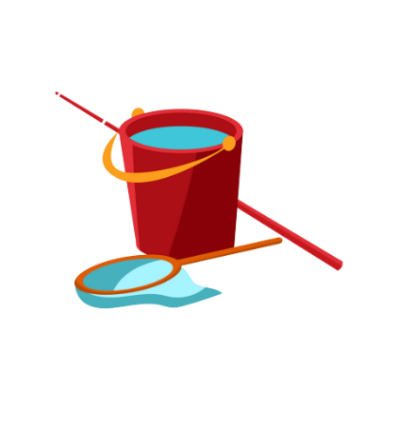 Game
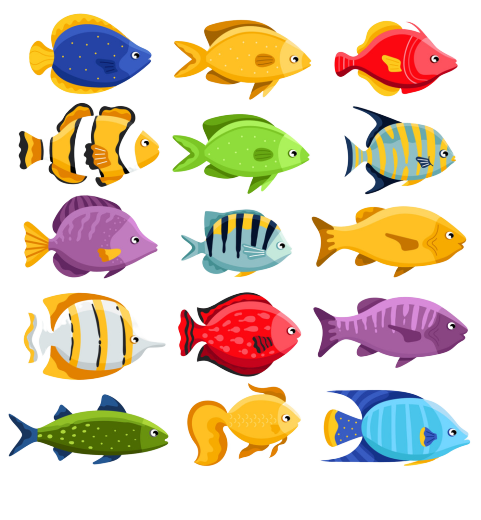 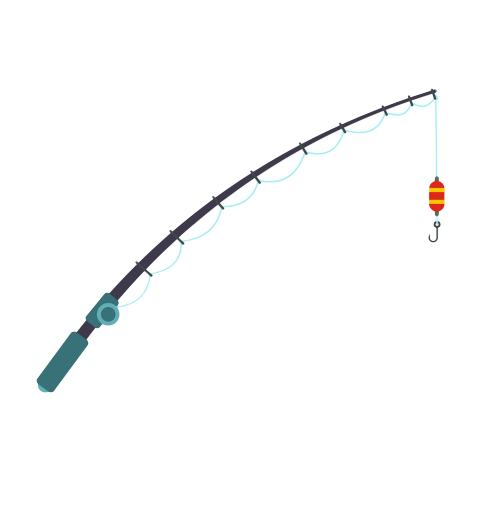 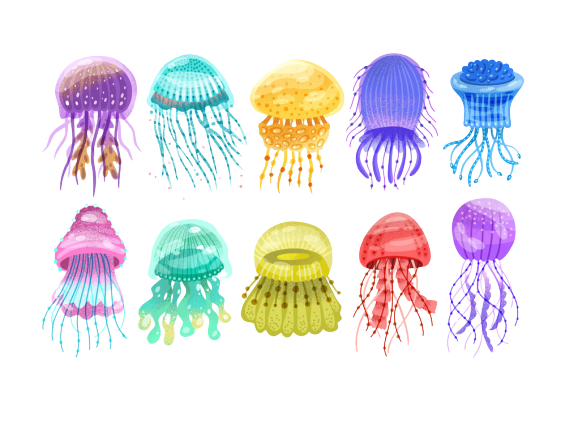 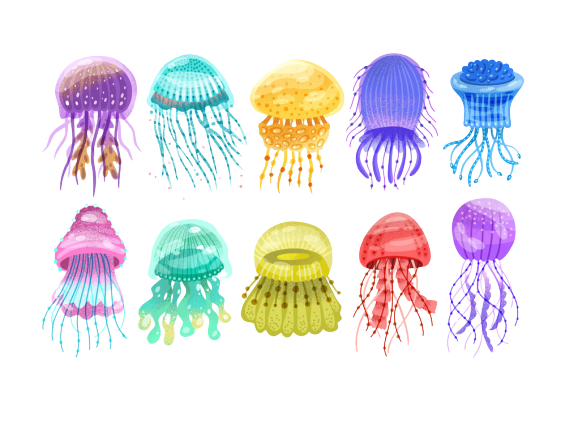 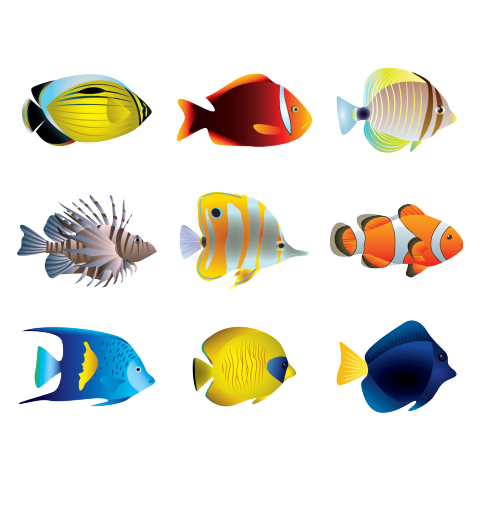 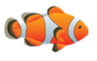 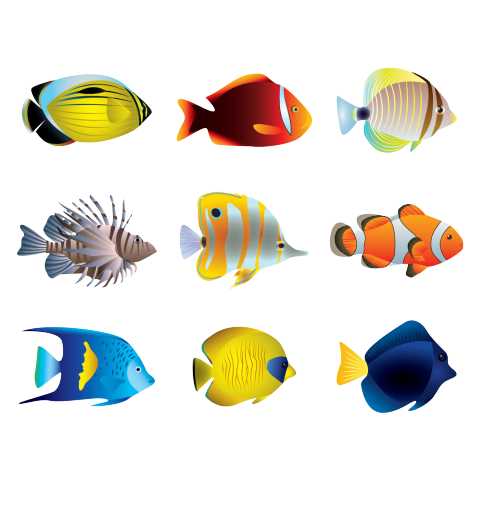 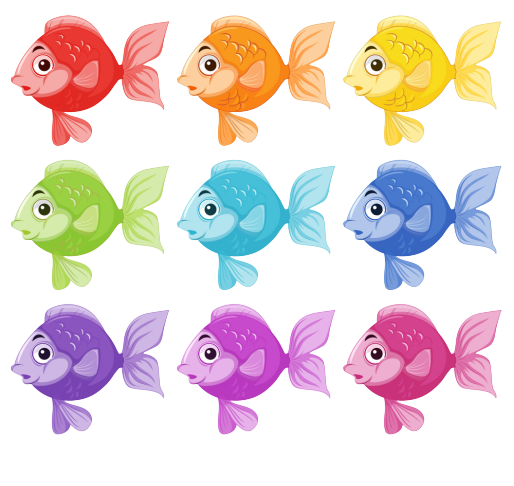 PLAY
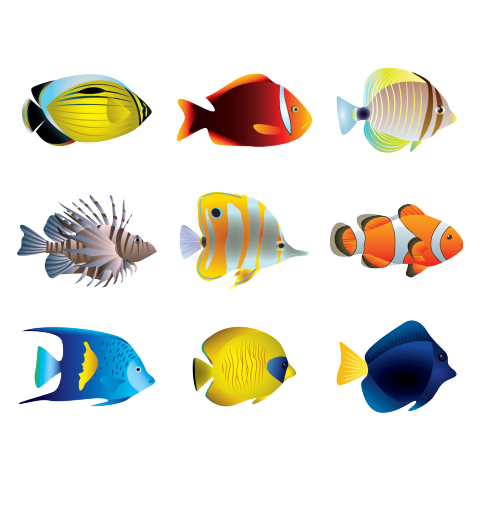 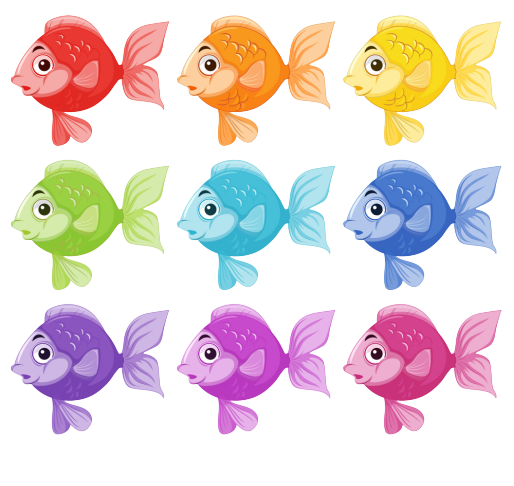 EXIT
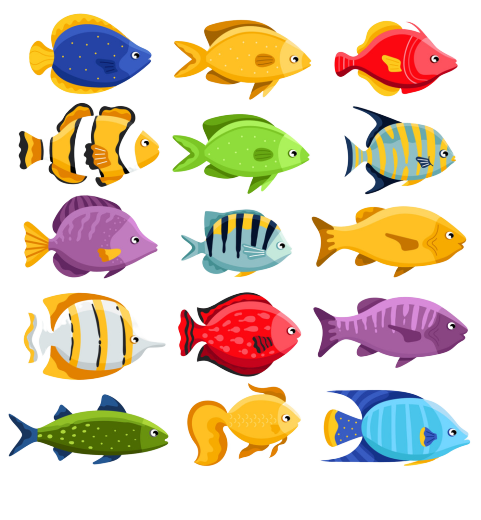 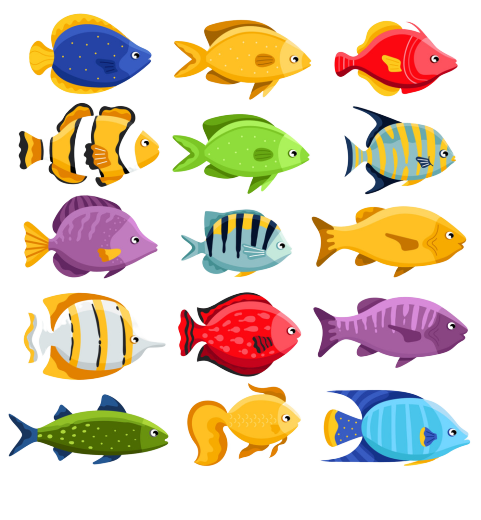 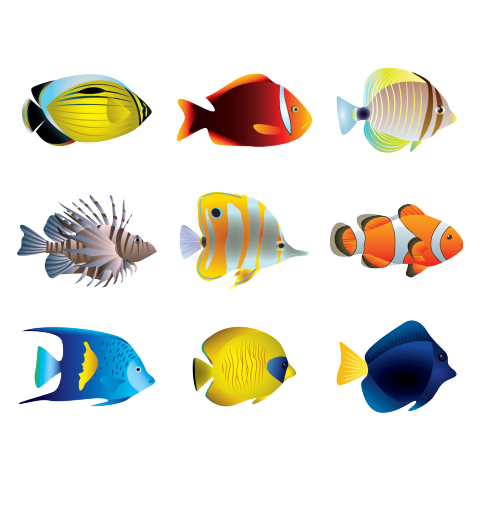 0
Score:
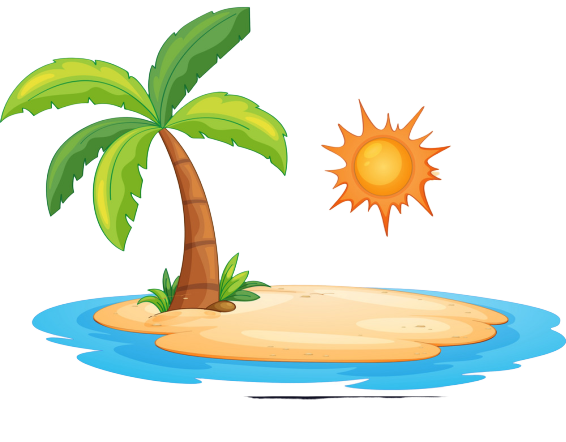 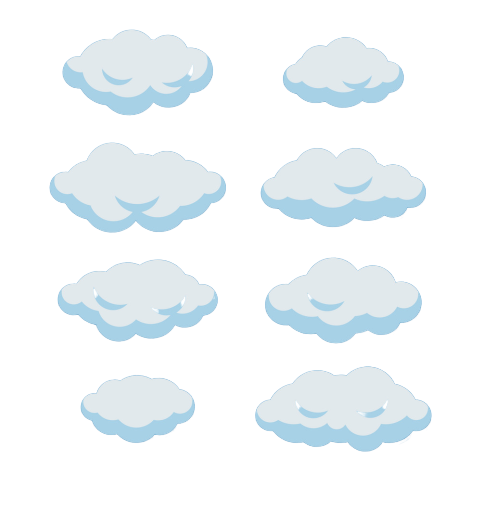 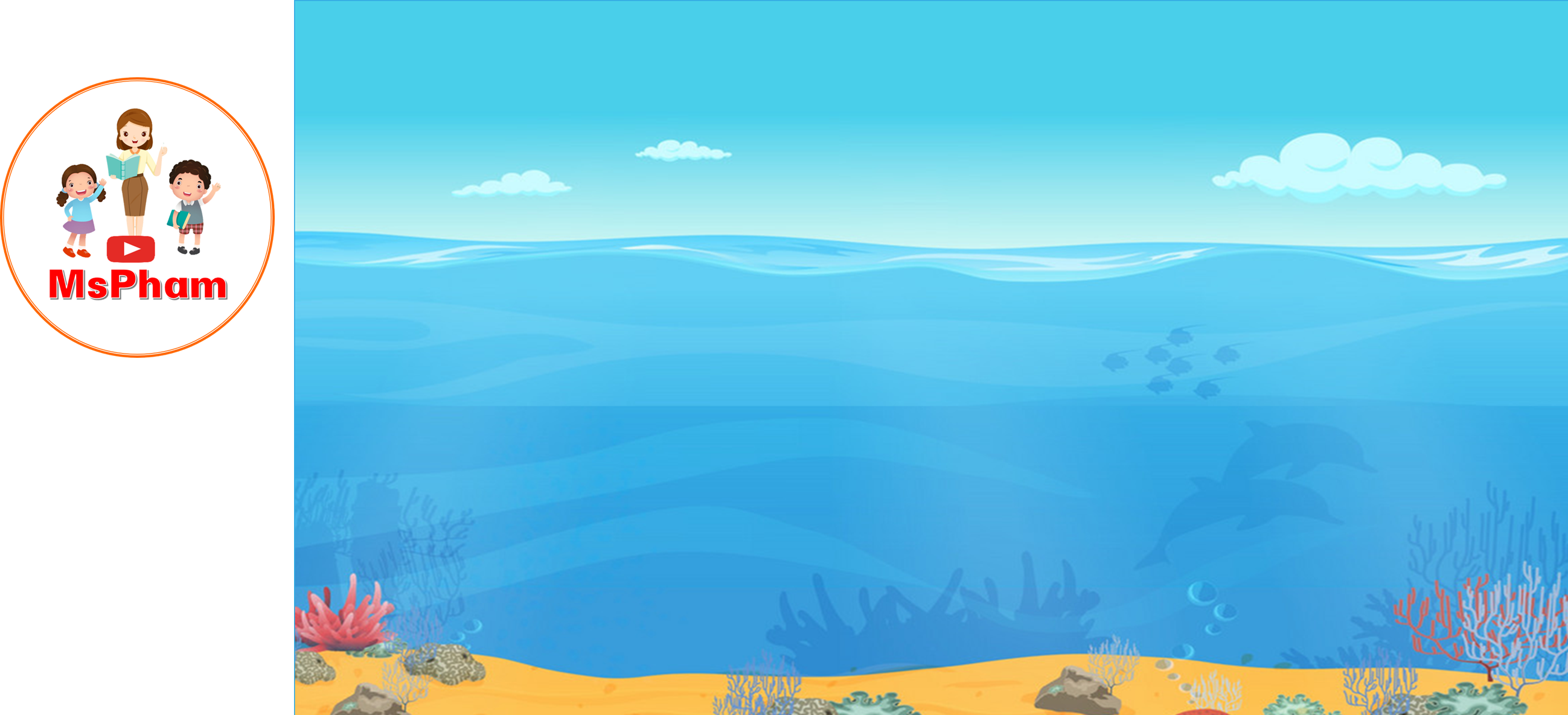 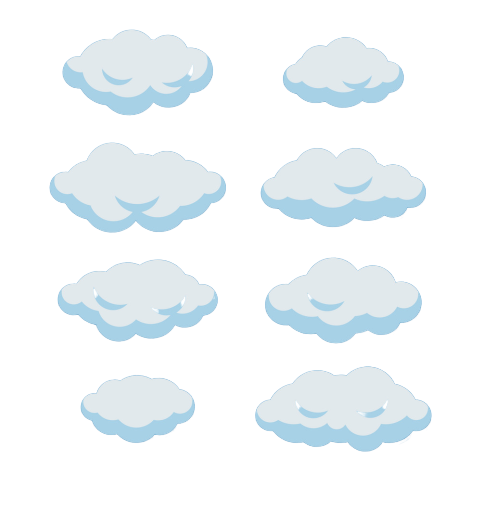 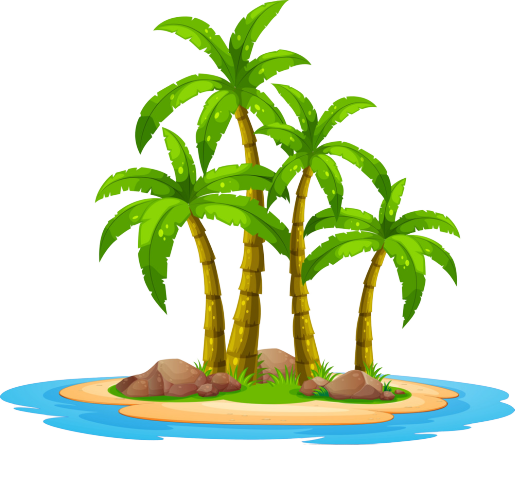 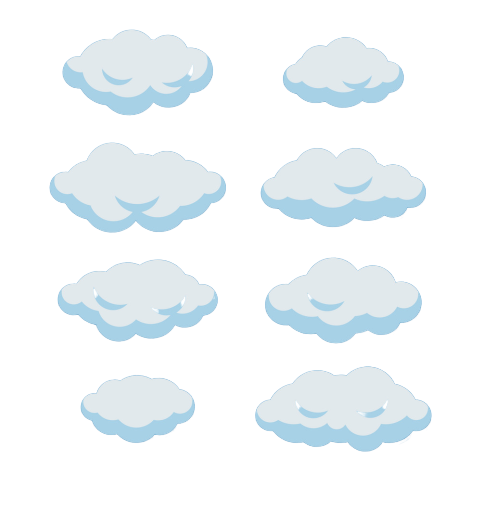 EXIT
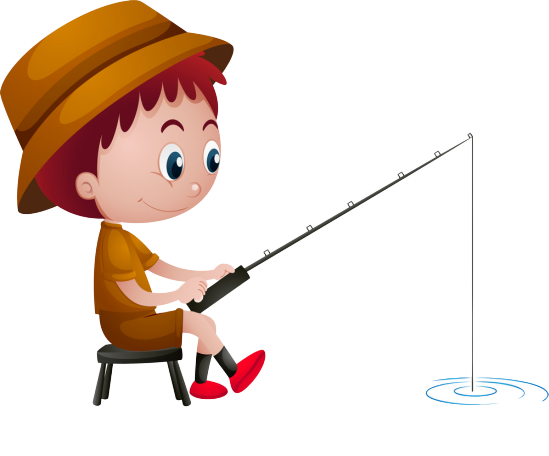 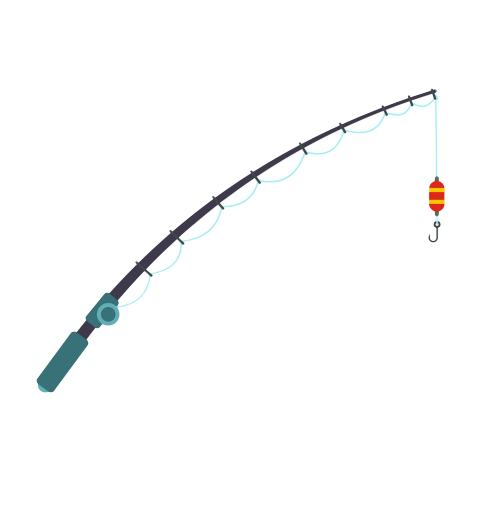 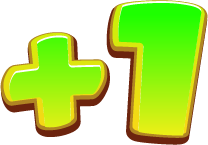 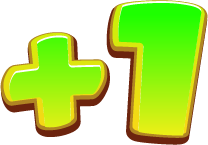 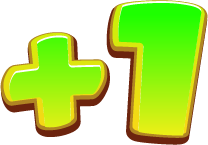 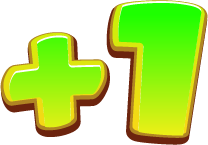 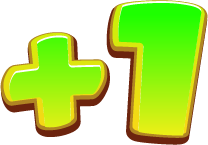 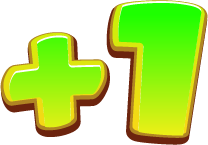 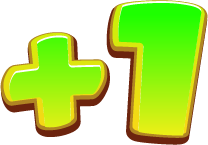 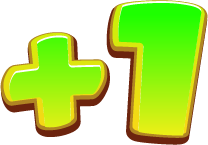 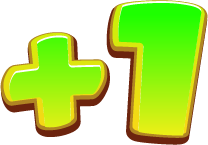 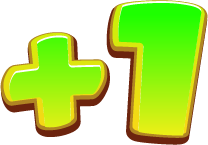 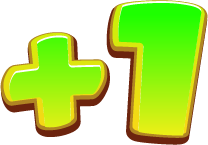 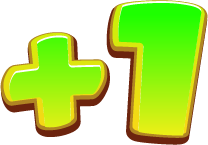 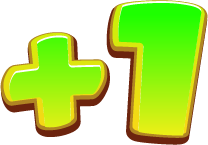 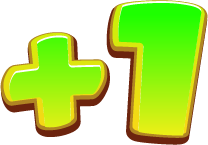 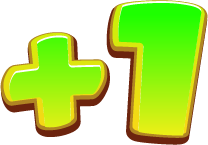 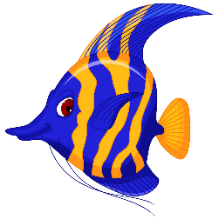 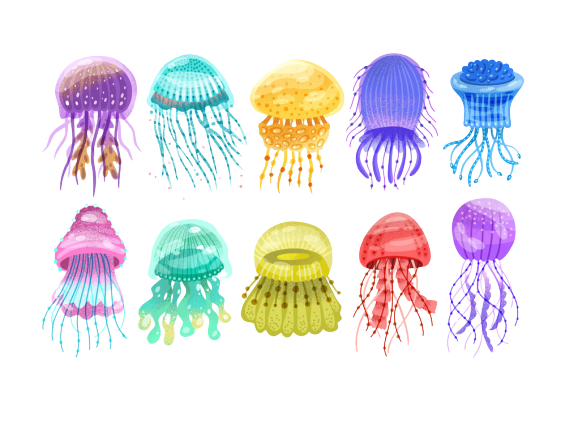 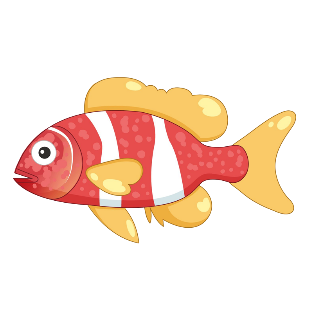 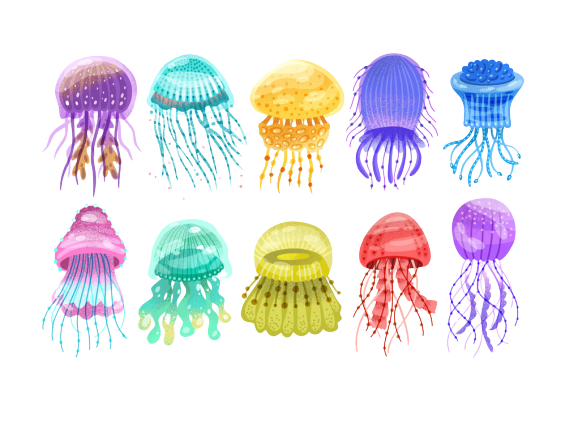 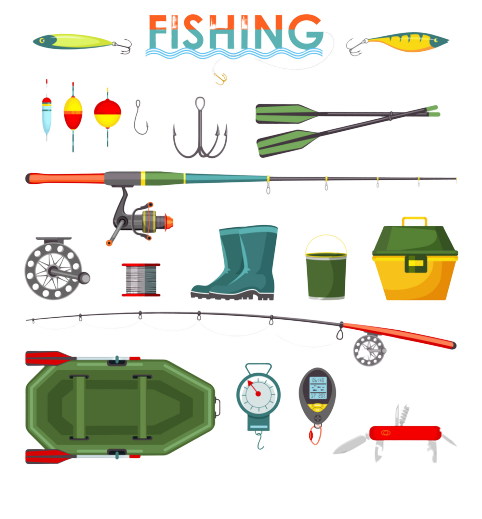 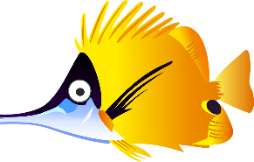 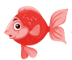 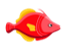 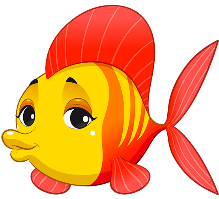 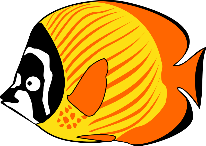 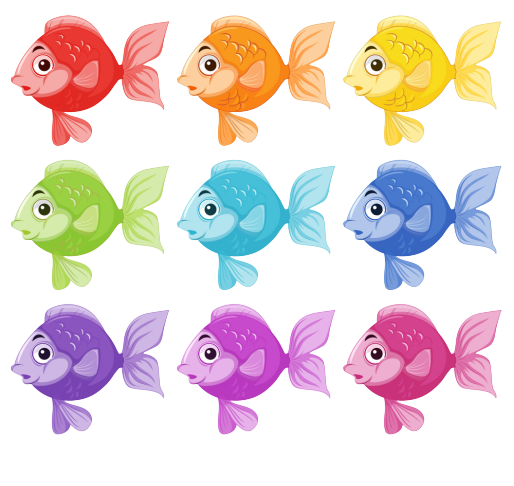 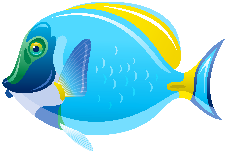 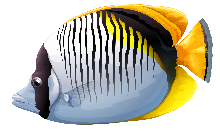 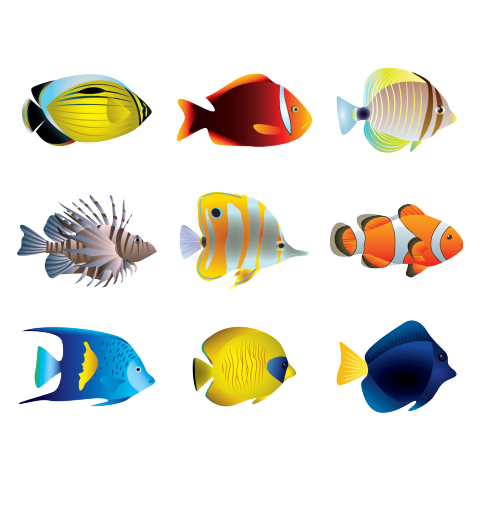 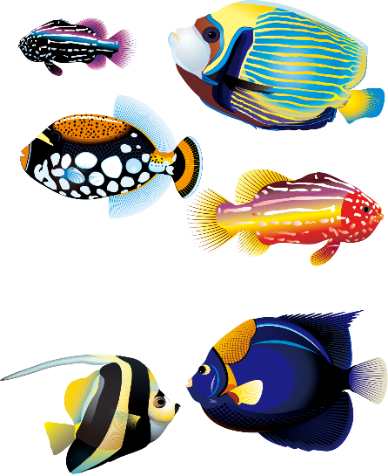 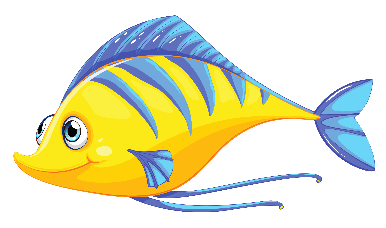 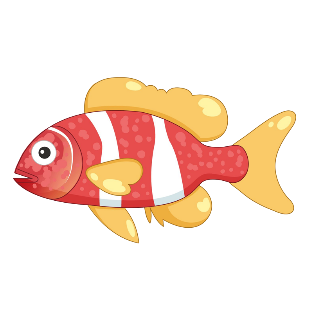 8
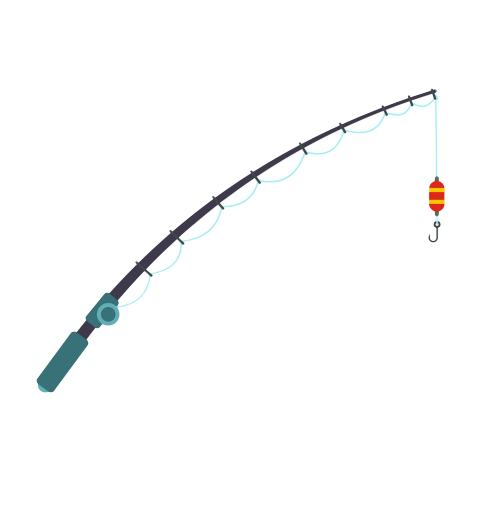 13
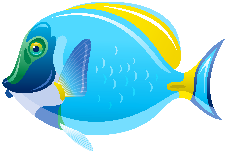 12
6
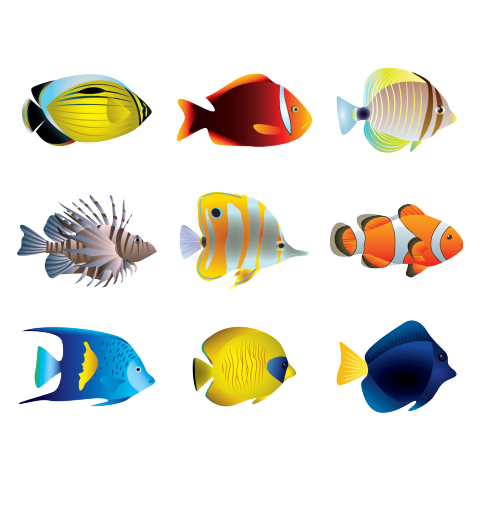 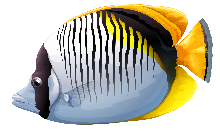 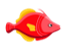 1
2
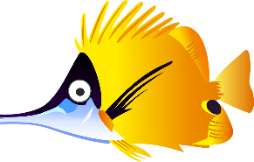 7
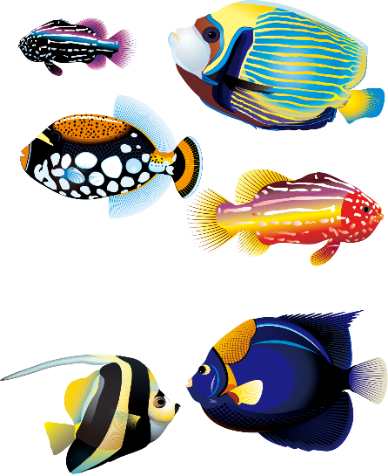 14
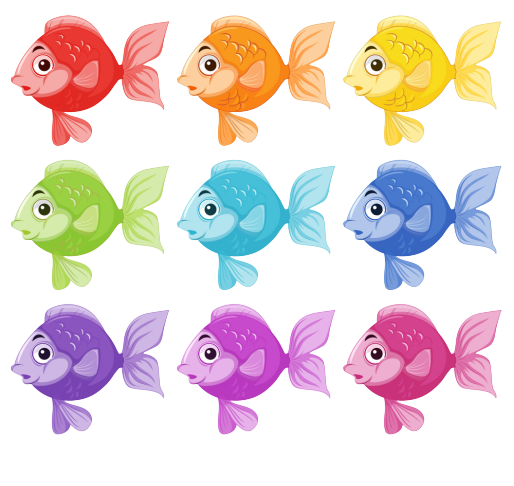 11
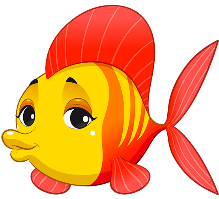 5
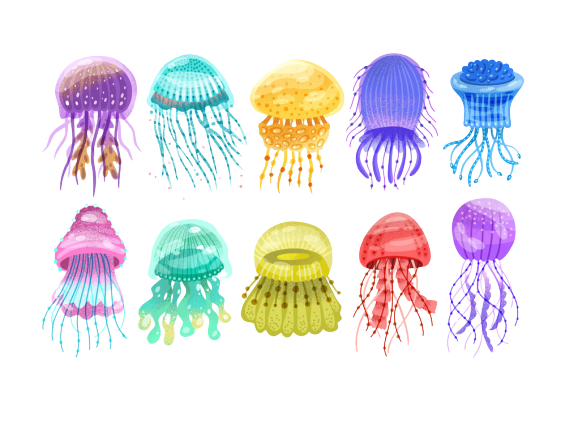 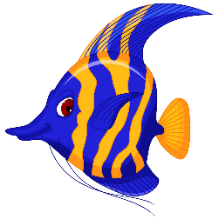 3
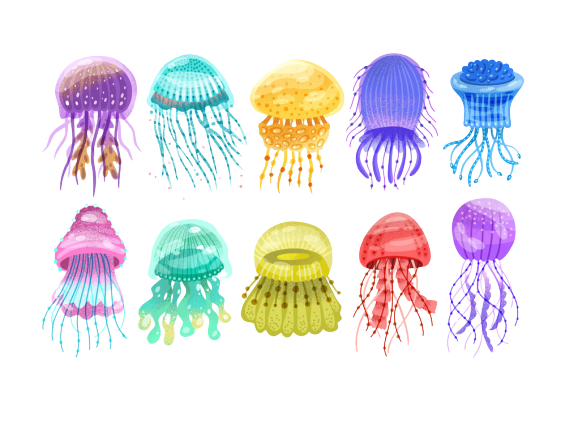 9
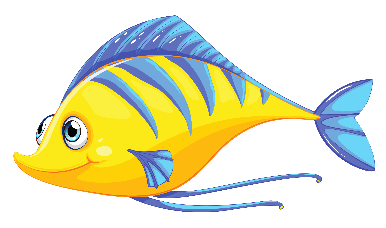 15
4
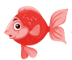 10
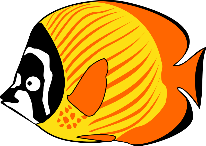 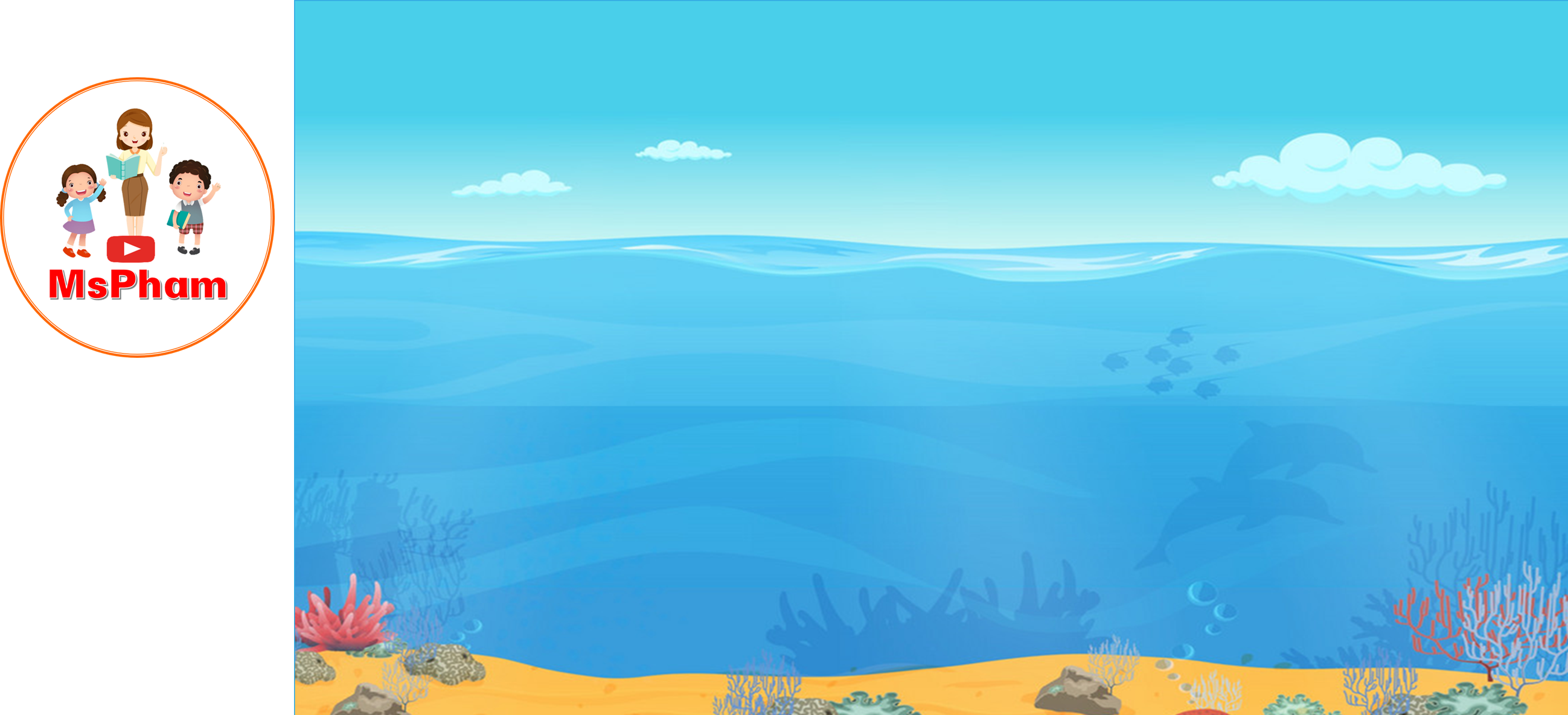 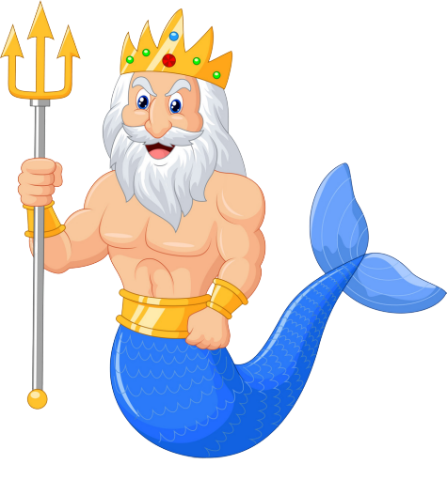 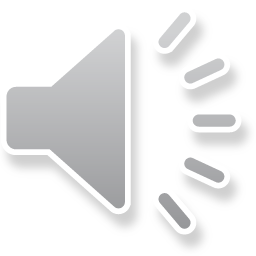 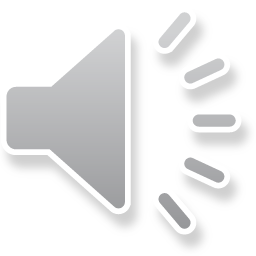 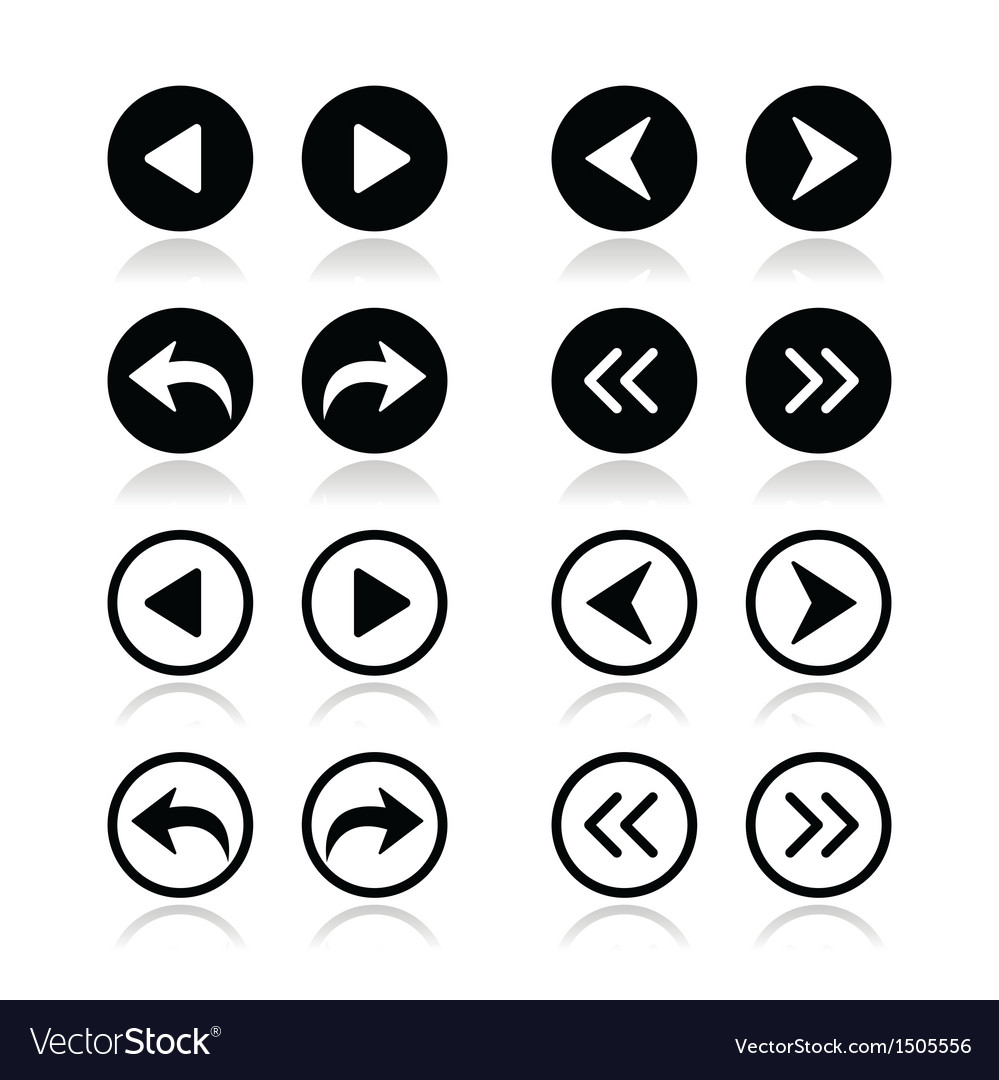 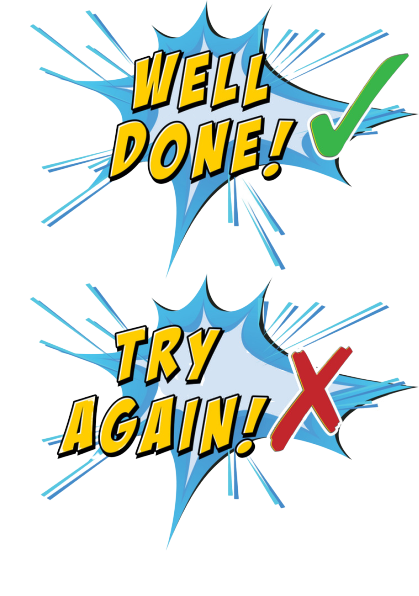 Her favourite food is ____.
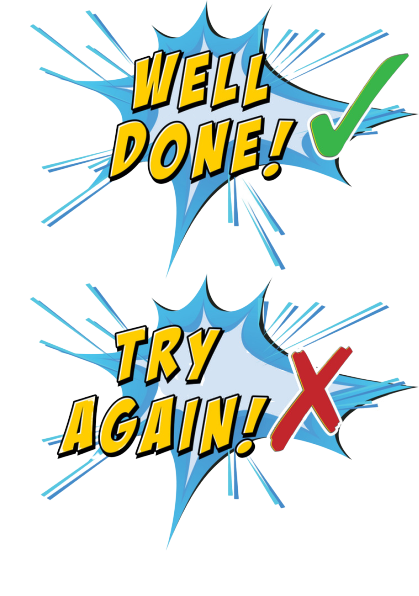 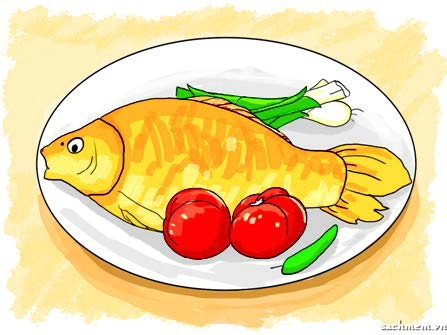 A
FISH
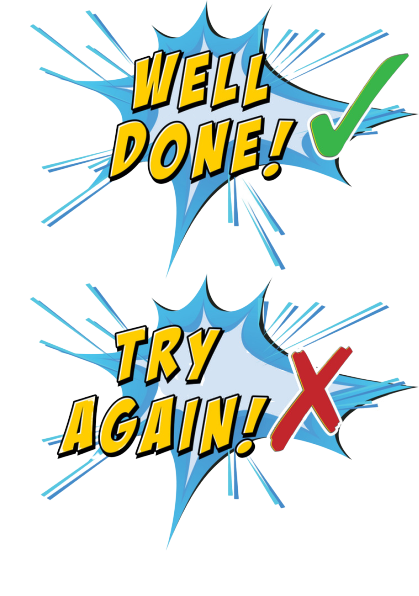 B
BEEF
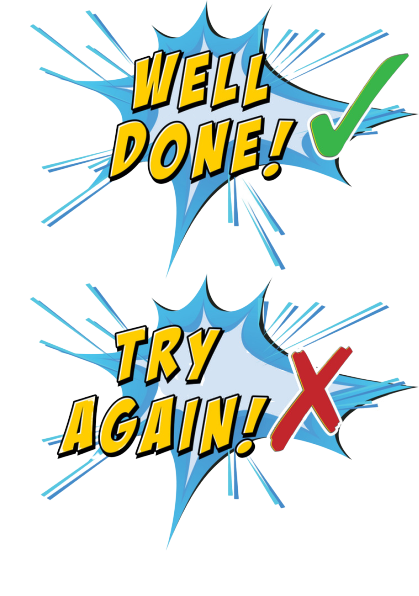 C
D
PORK
VEGETABLES
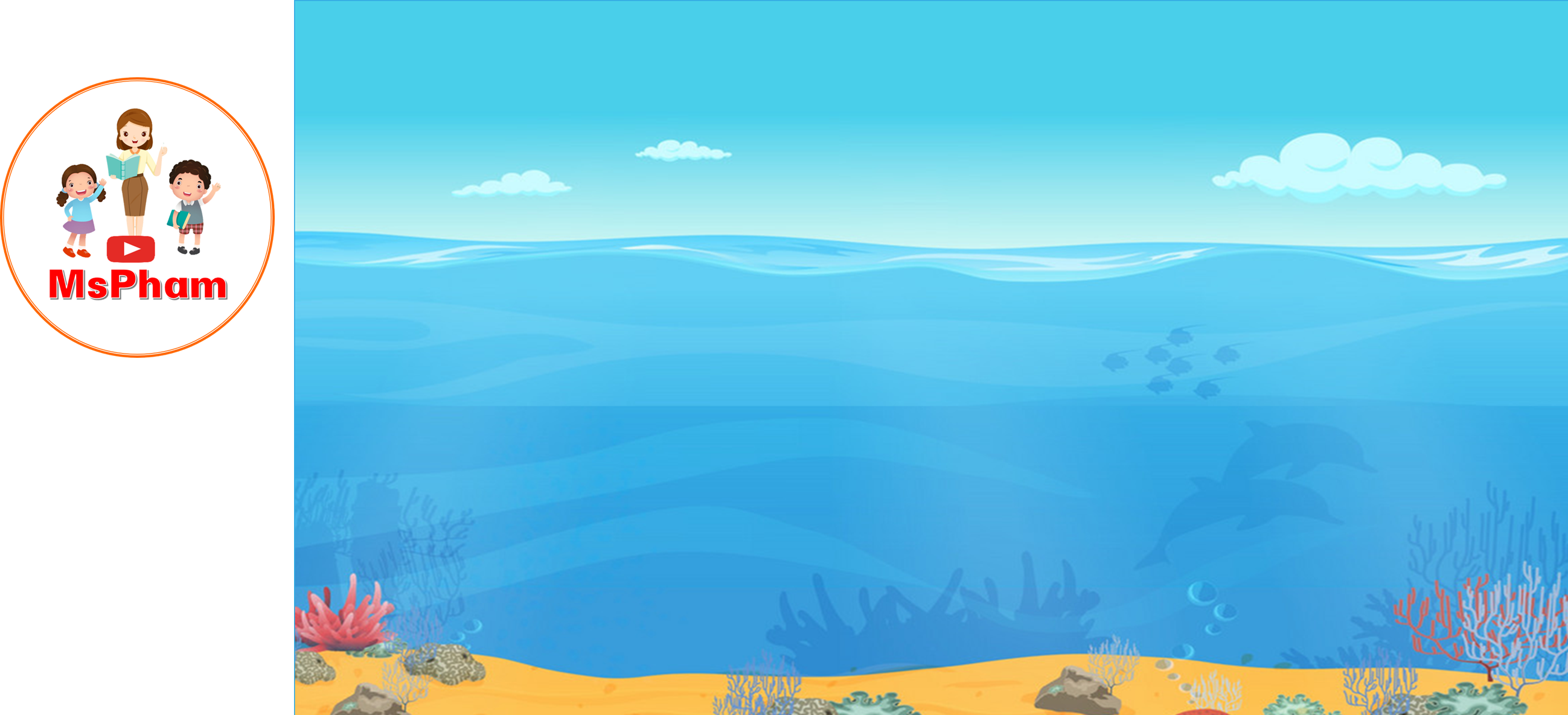 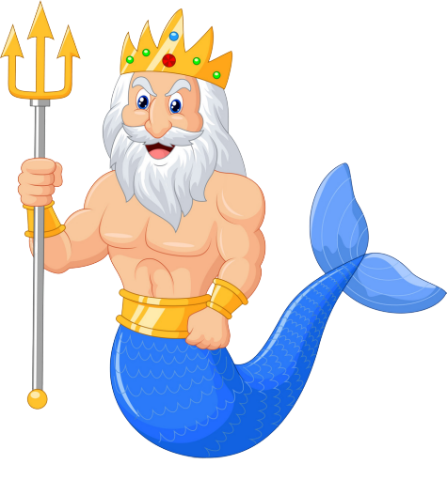 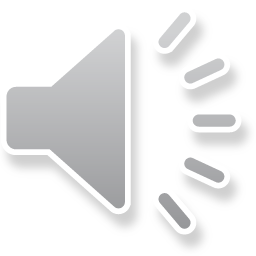 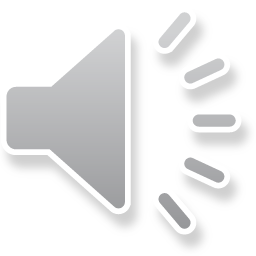 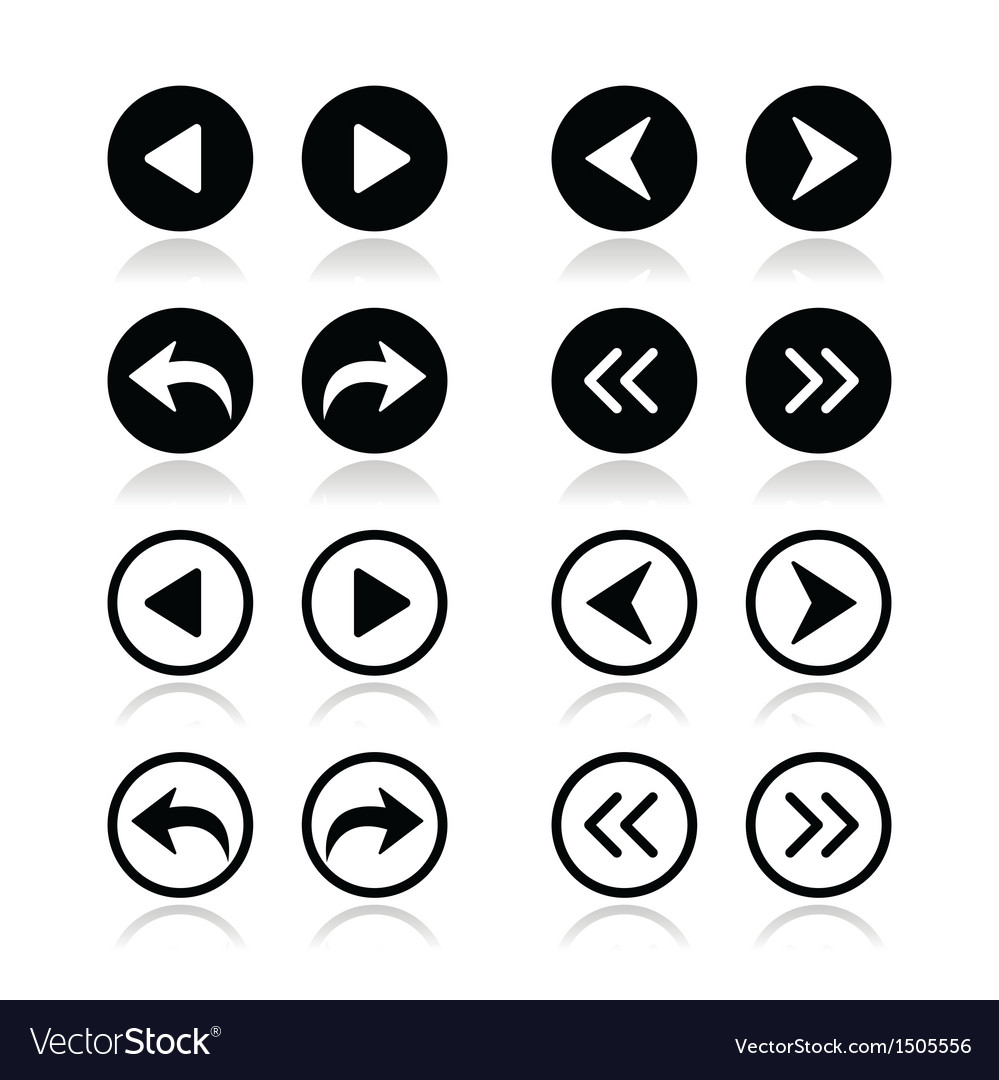 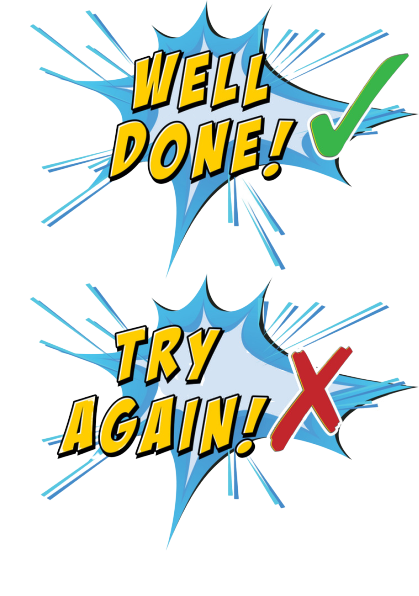 A: What's your favourite drink?
  B: _________.
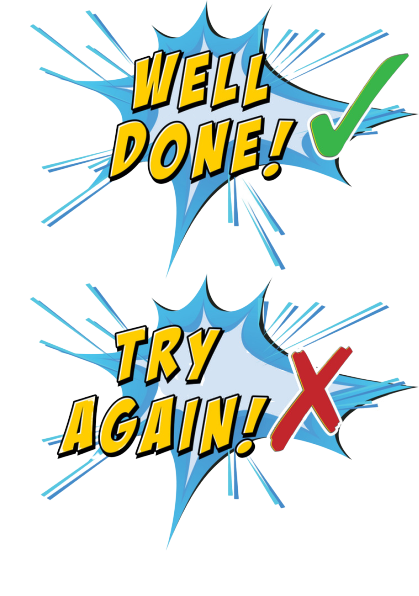 A
It's orange juice.
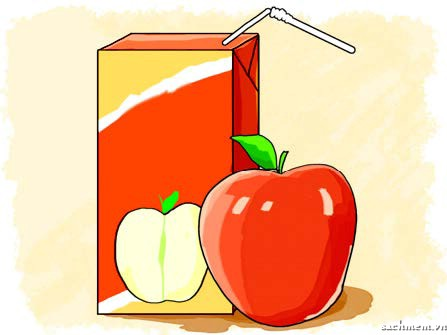 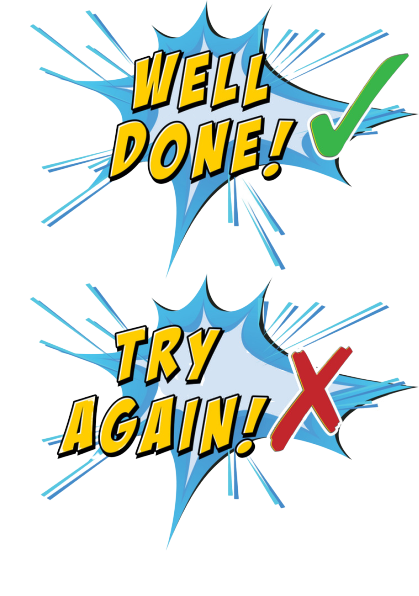 B
It's apple juice.
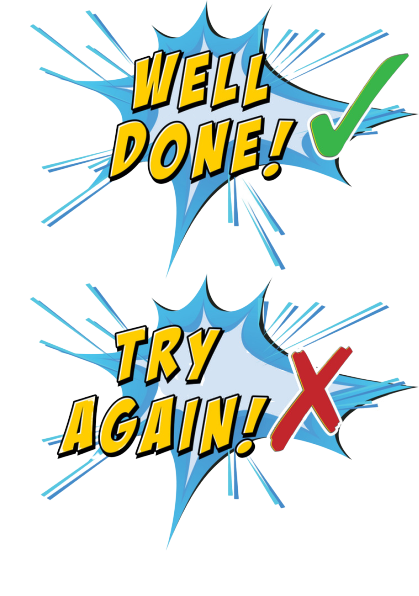 C
D
Yes, please.
No, thank you.
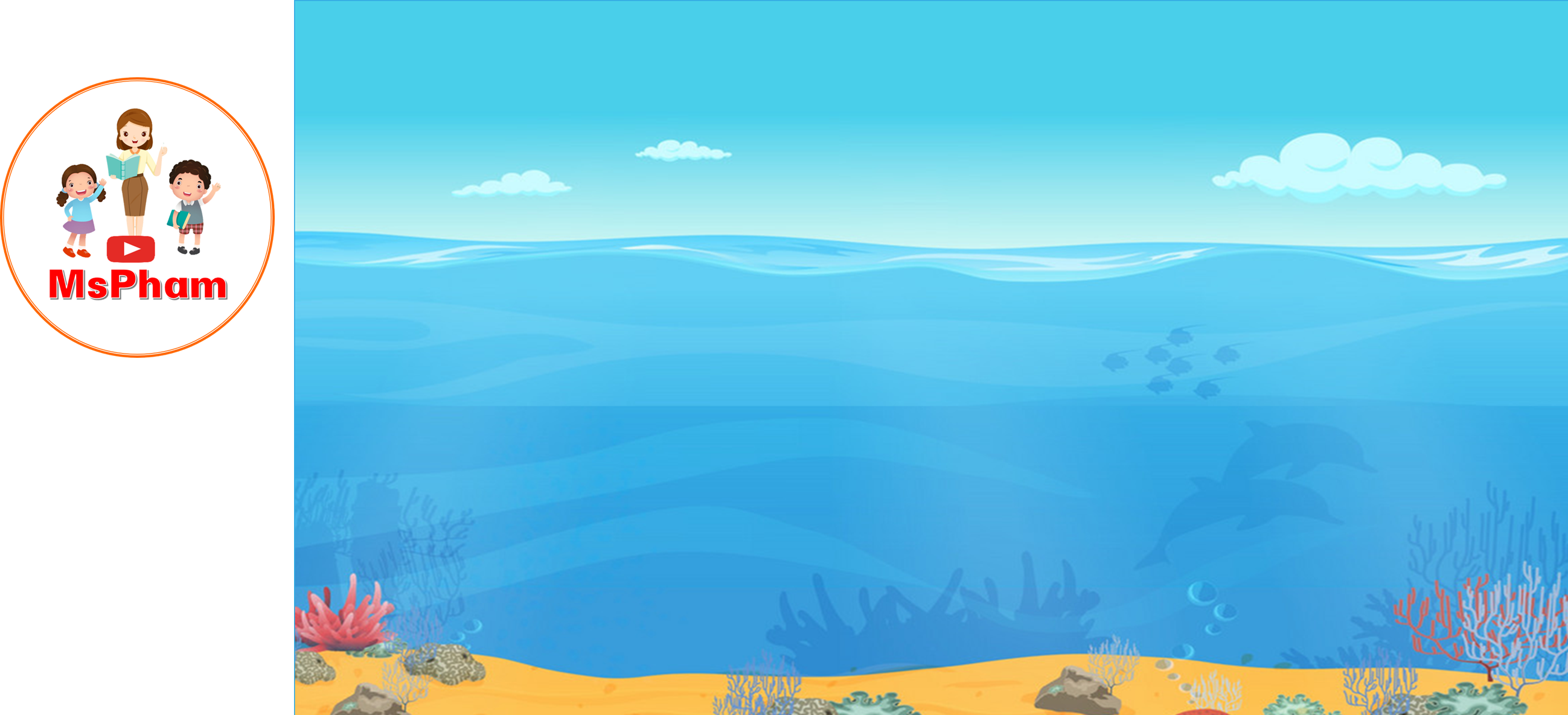 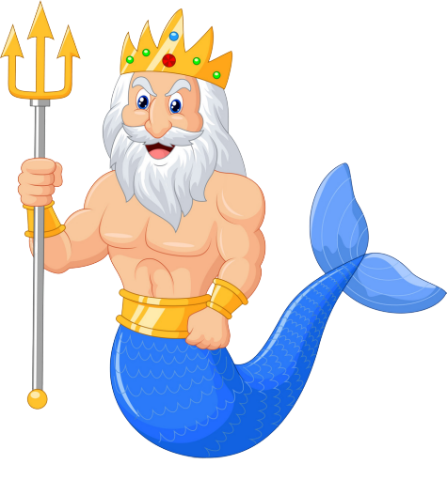 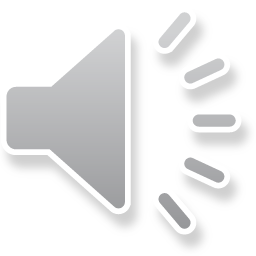 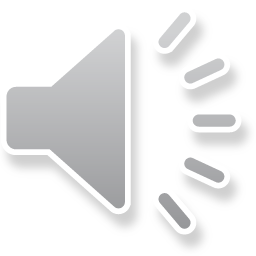 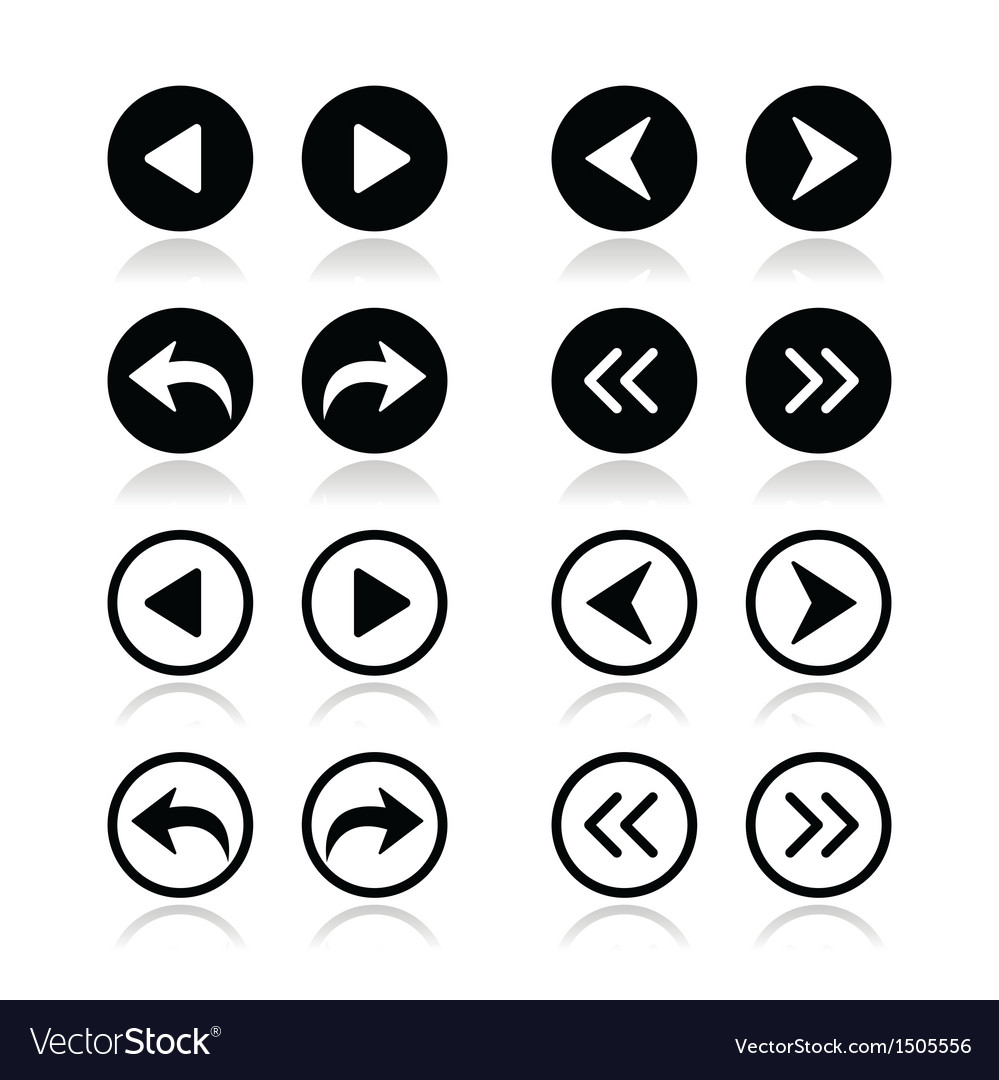 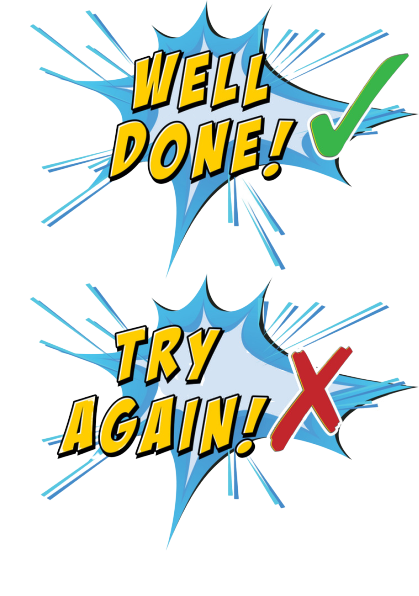 I'd like some _______.
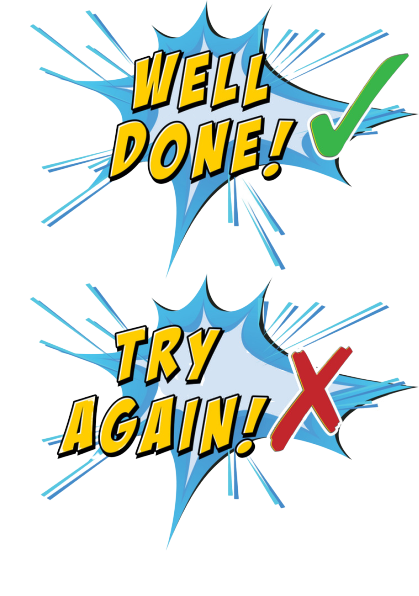 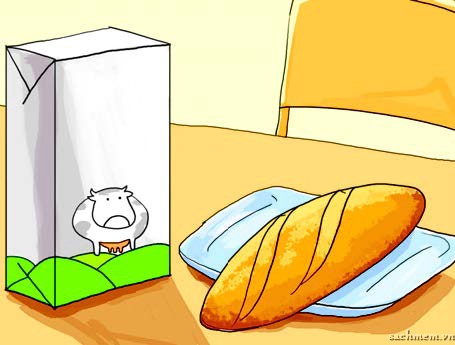 A
bread and milk
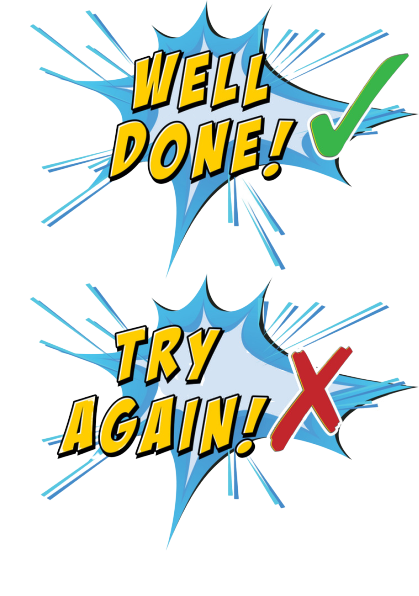 B
bread and water
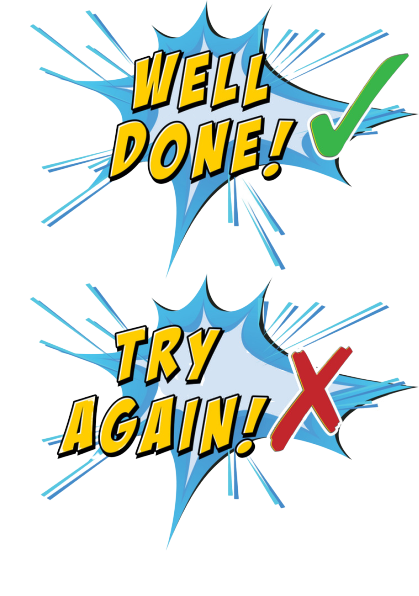 C
D
rice and lemonade
bread and juice
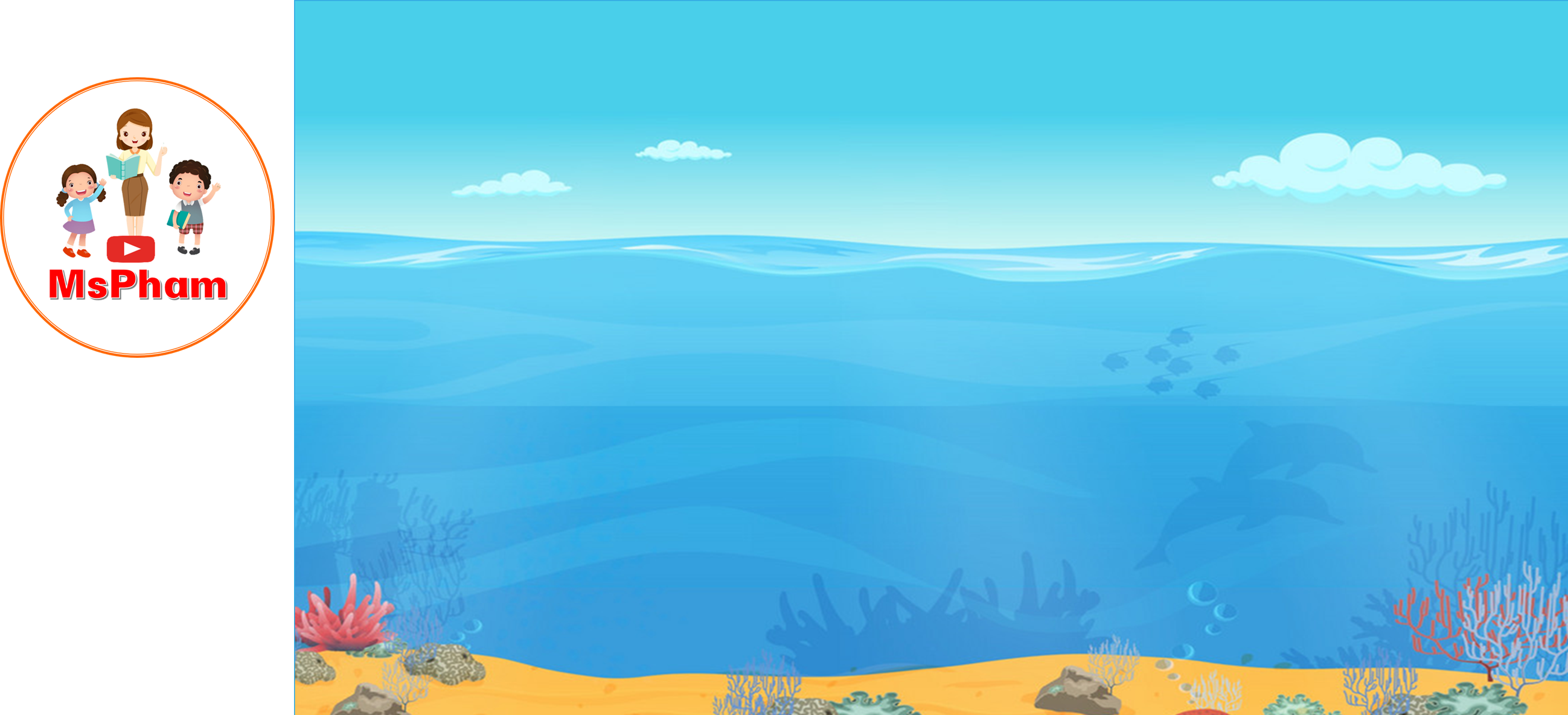 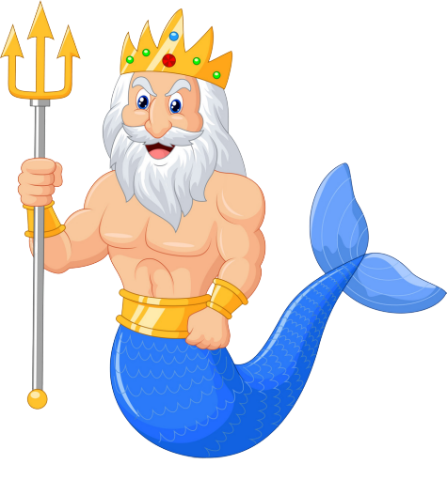 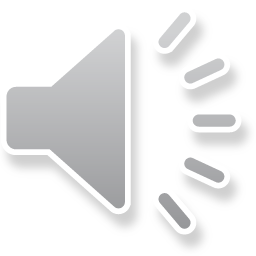 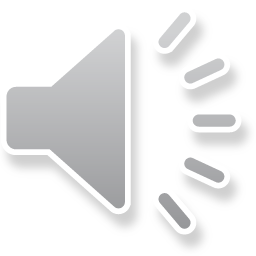 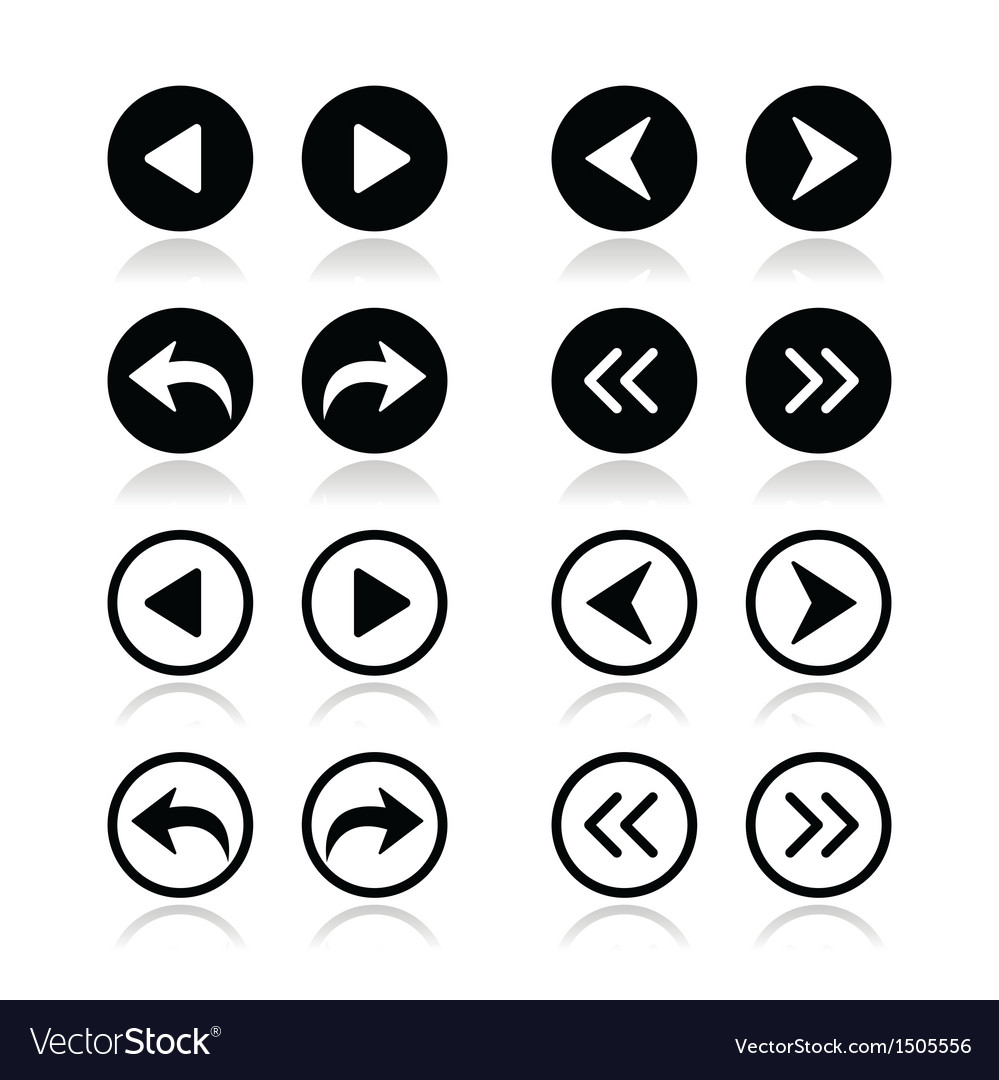 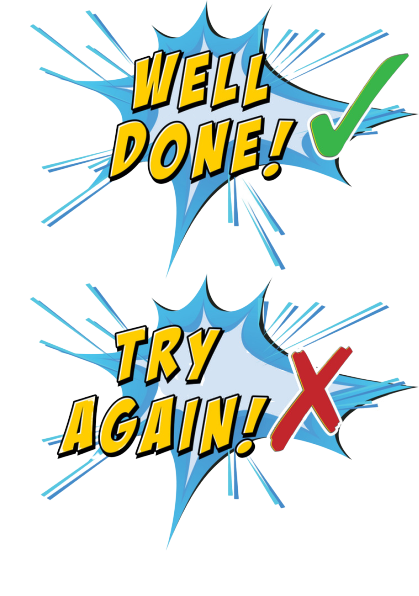 What's your favourite food?
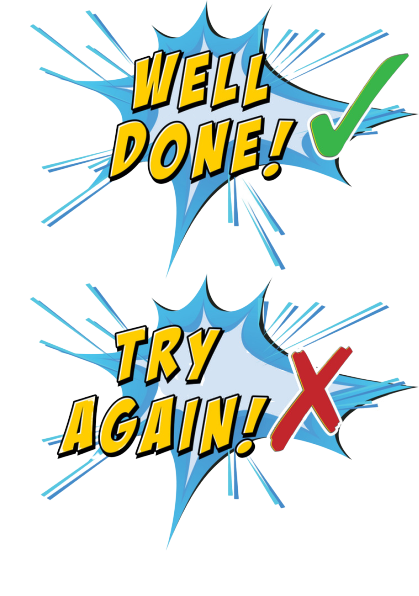 A
No, thanks. I'd like some milk.
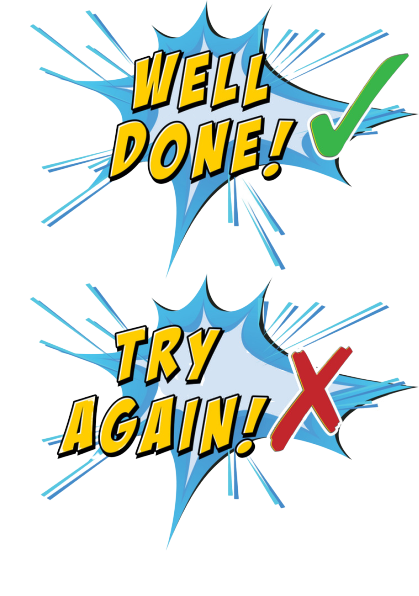 B
It's chicken.
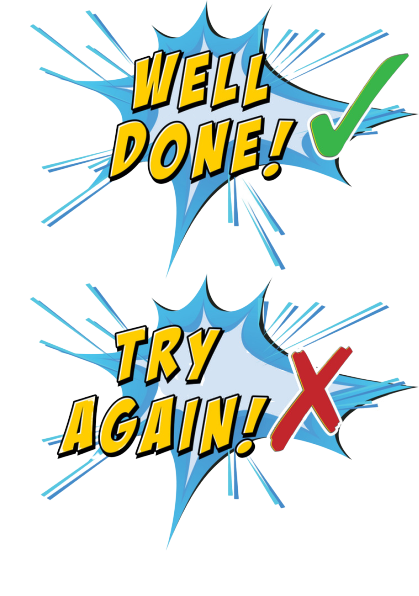 C
D
It's orange juice.
Yes, please. I love noodles.
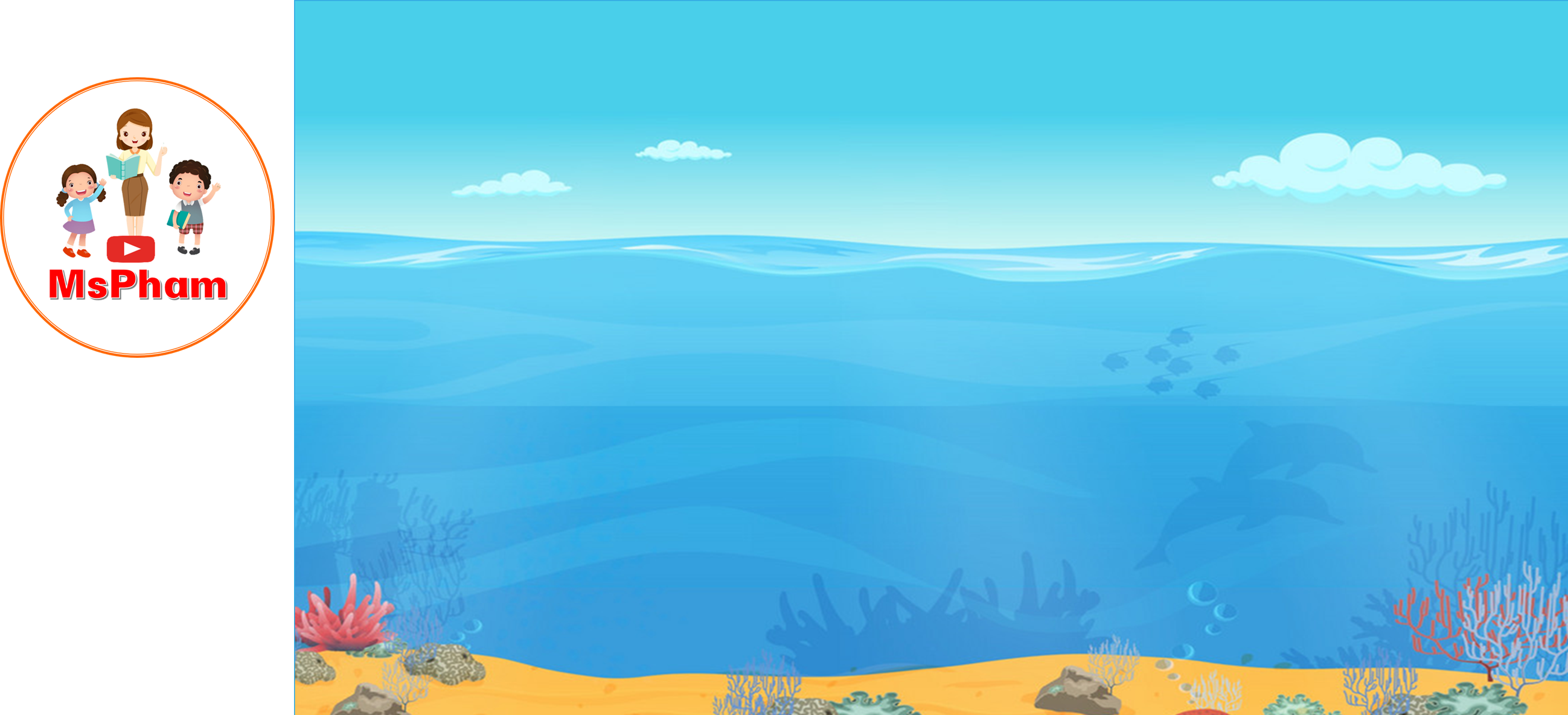 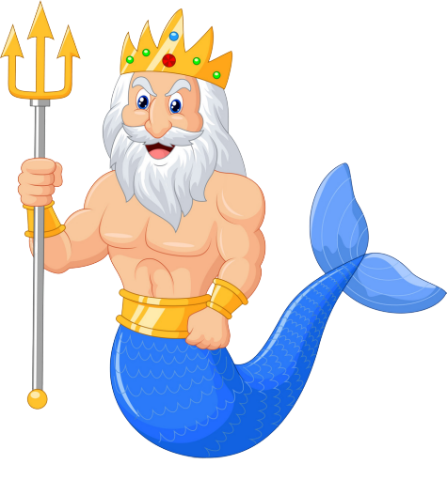 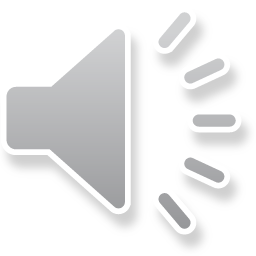 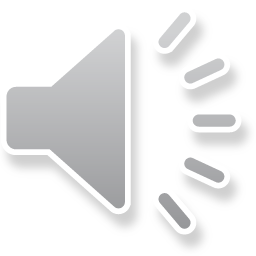 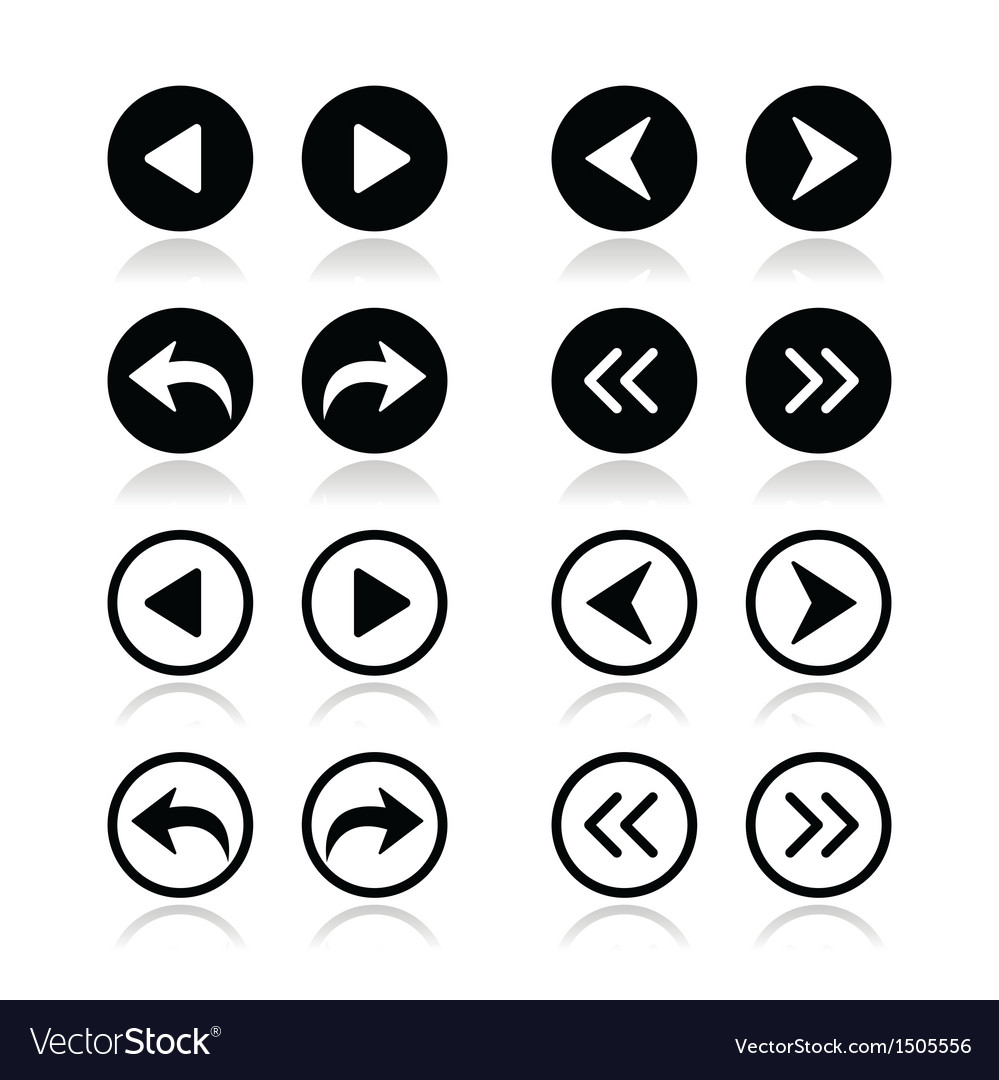 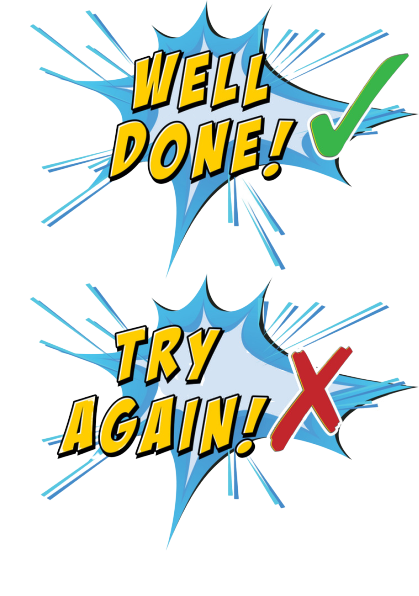 What's your favourite drink?
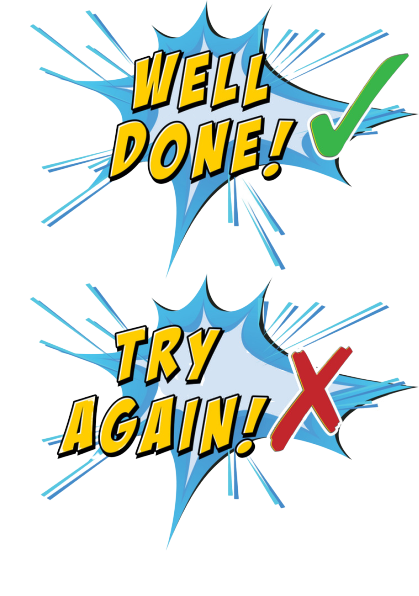 A
It's orange juice.
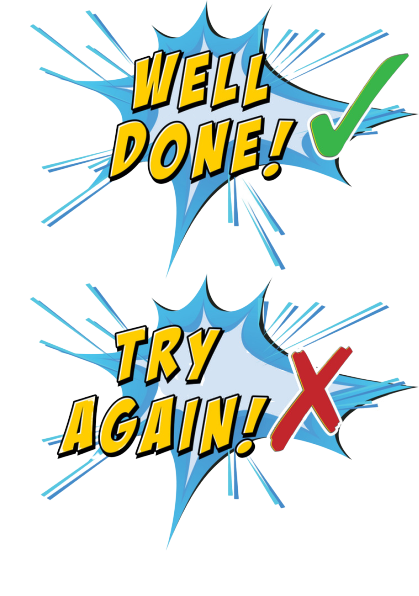 B
No, thanks.
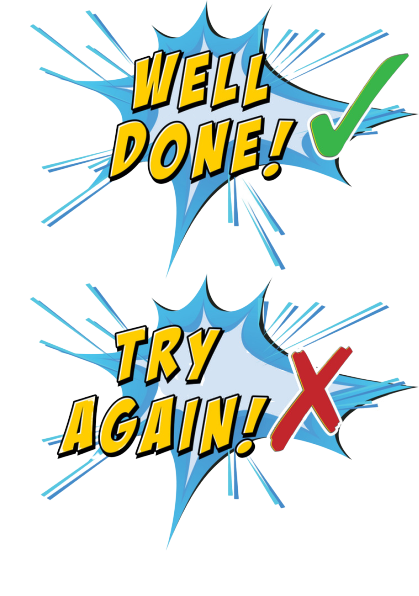 C
D
It's fish.
Yes, please.
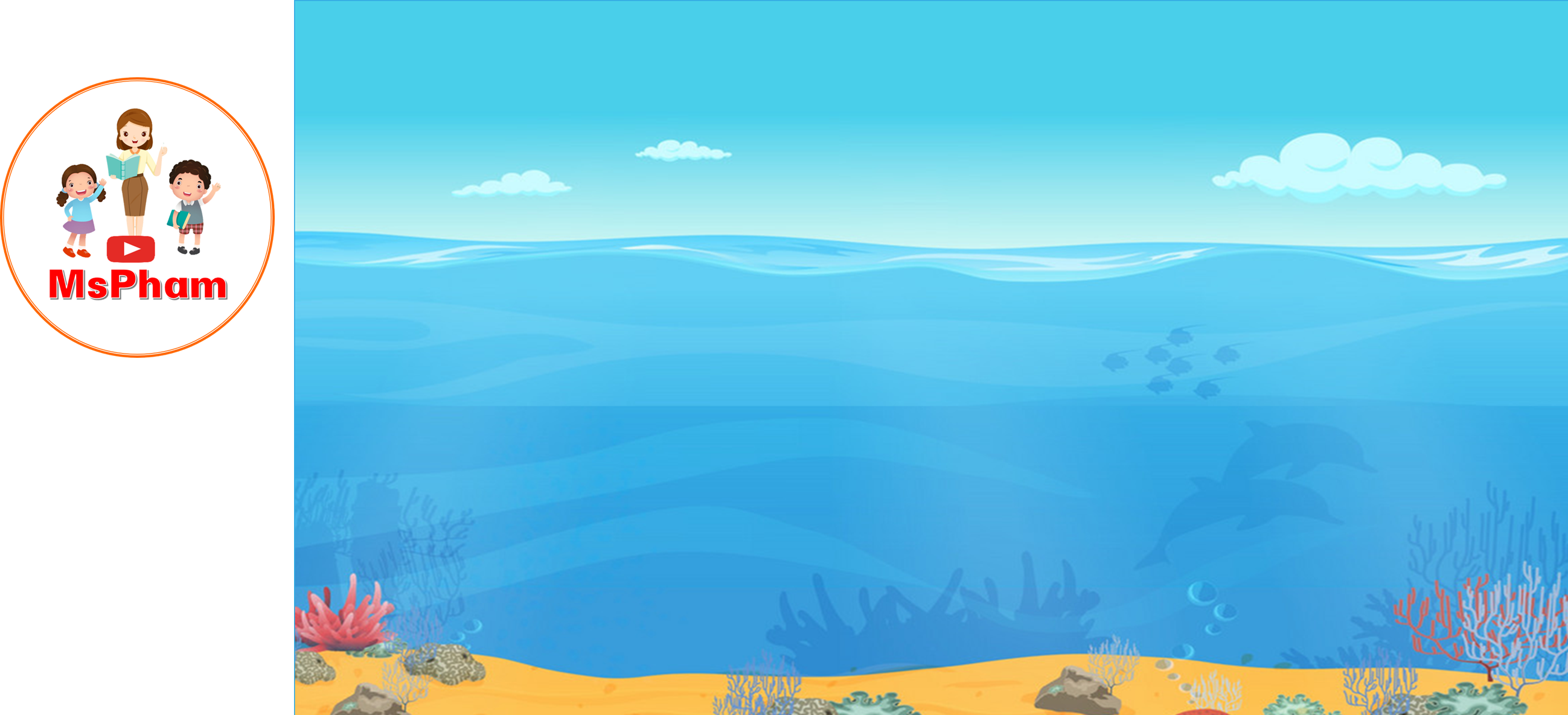 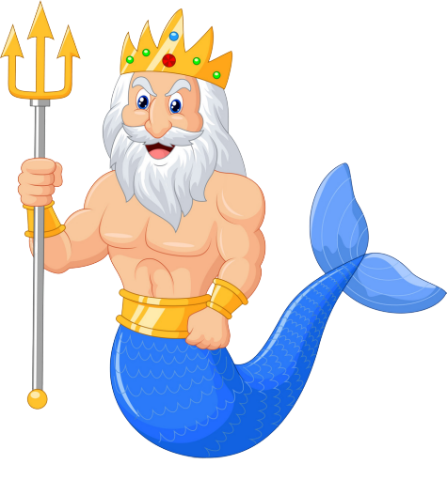 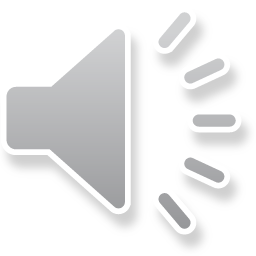 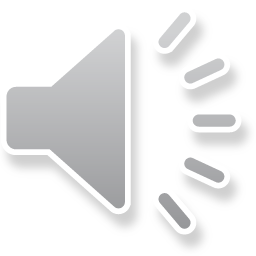 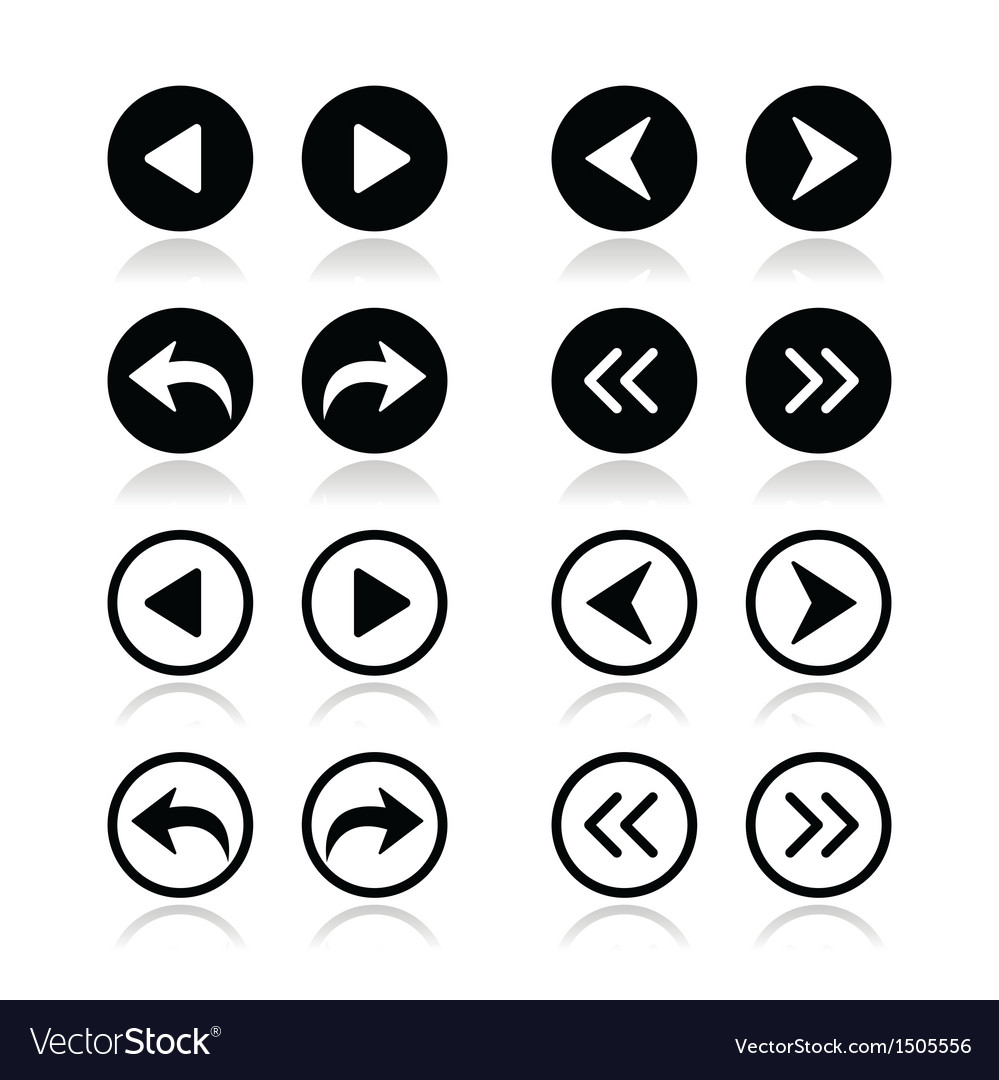 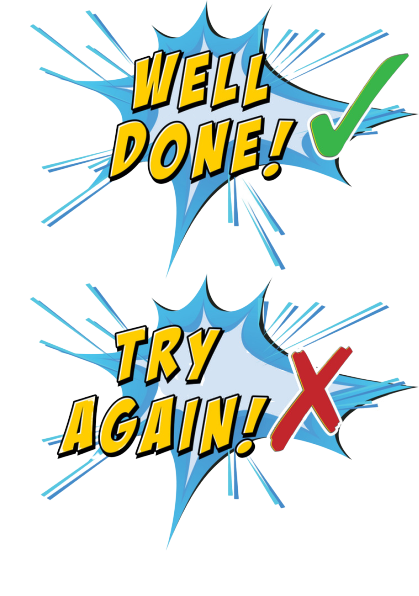 Would you like some milk?
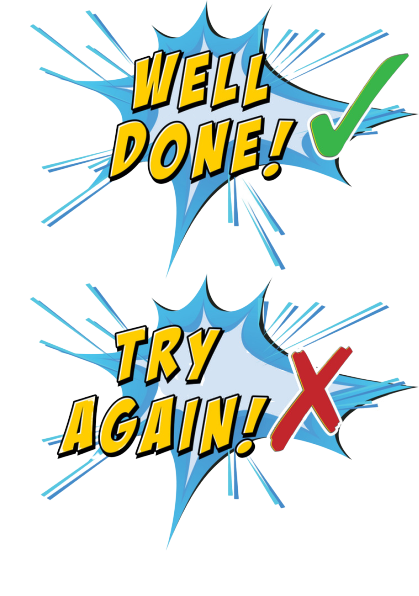 A
It's vegetable.
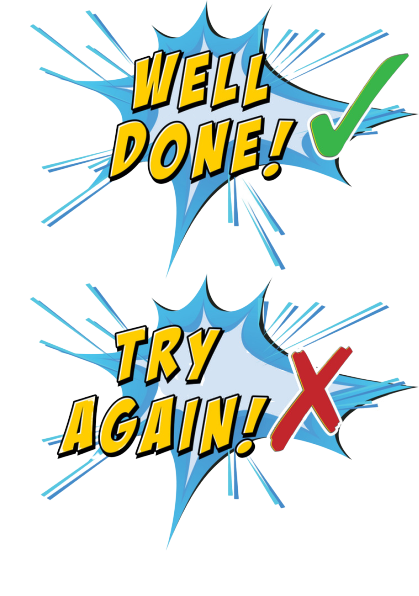 B
No, thanks. I'd like 
some bread.
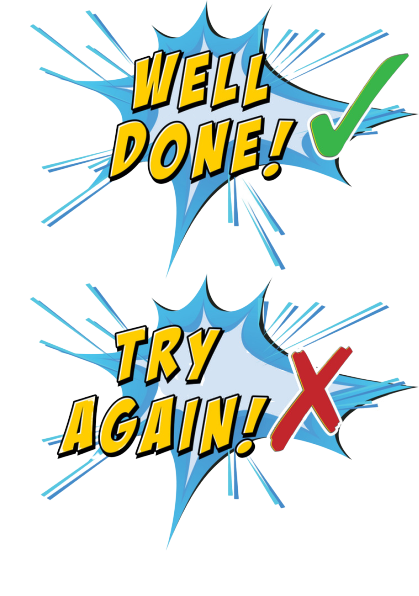 C
D
It's orange juice.
Yes, please. I love milk.
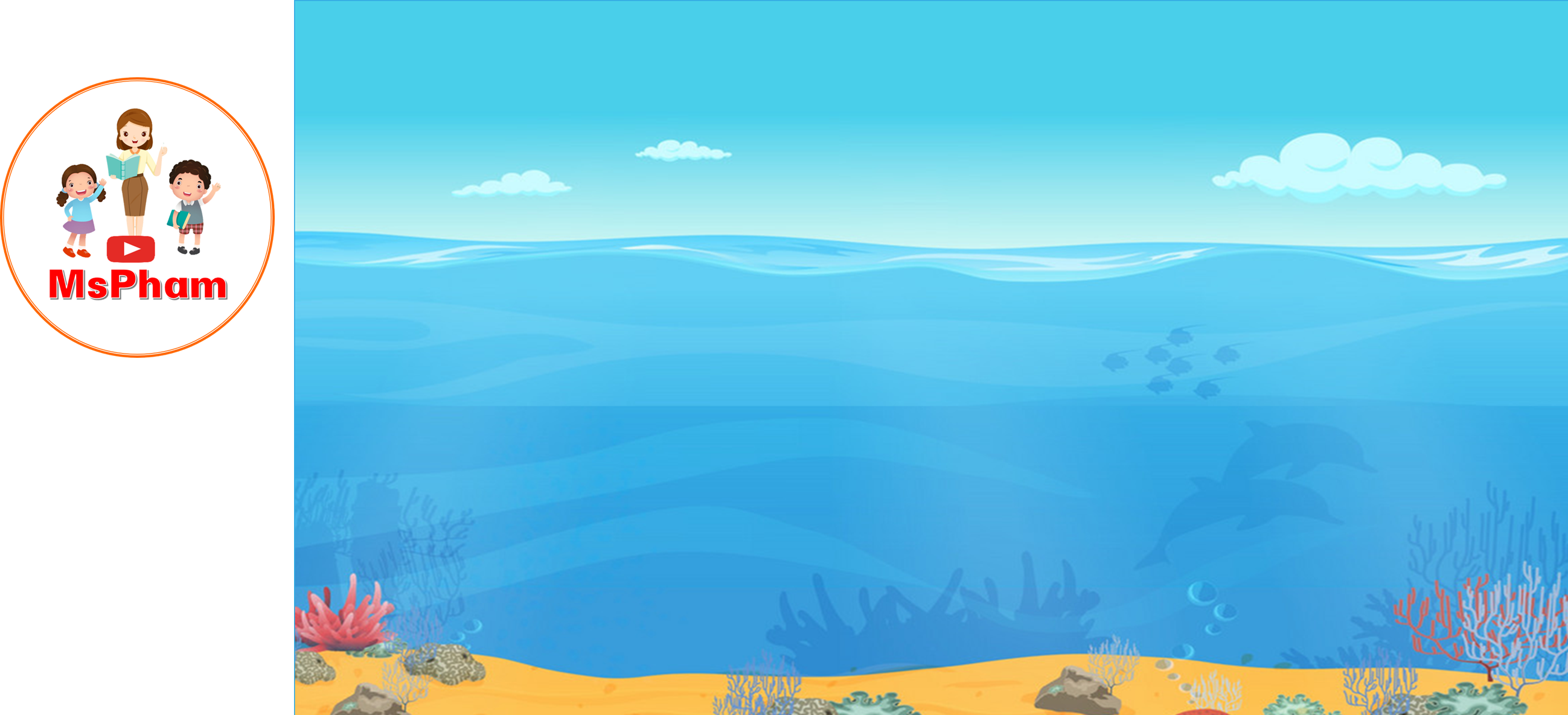 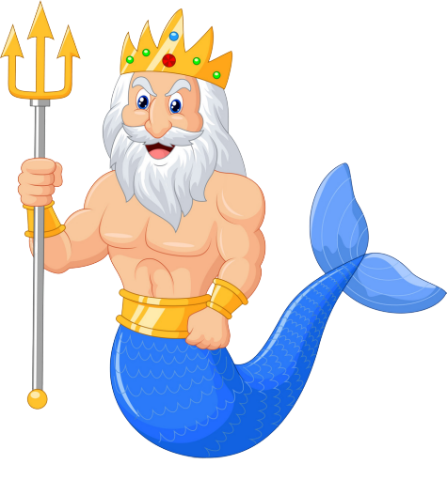 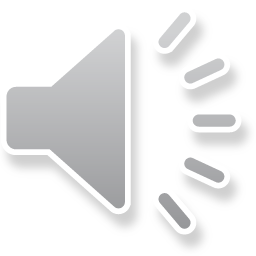 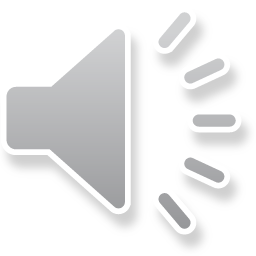 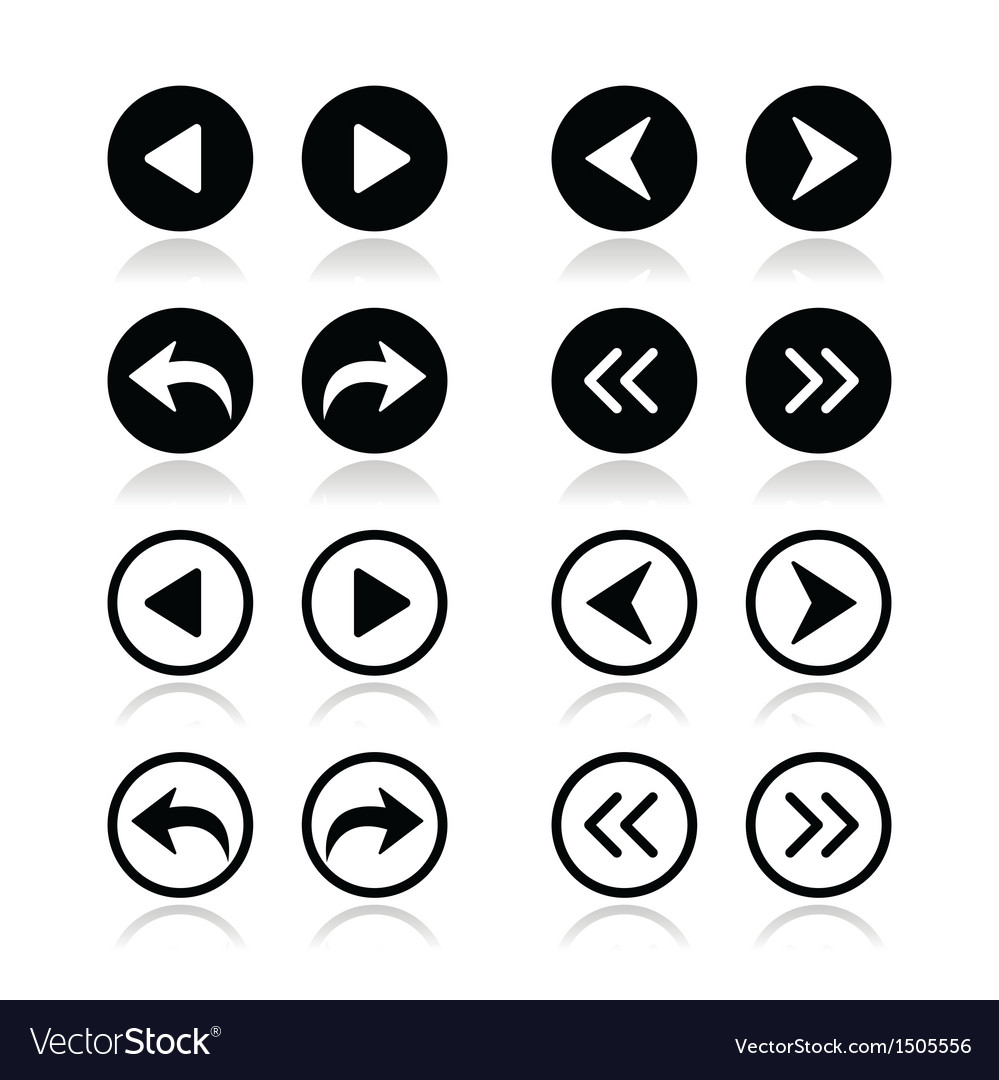 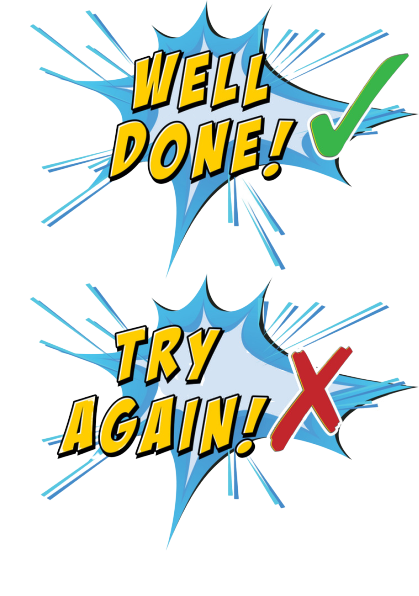 ____________? 
It's chicken.
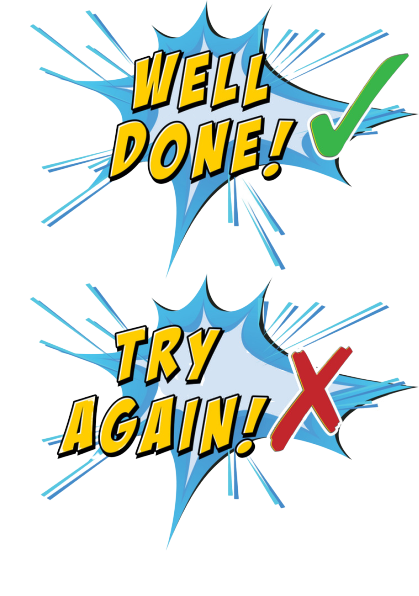 A
What's your 
favourite drink?
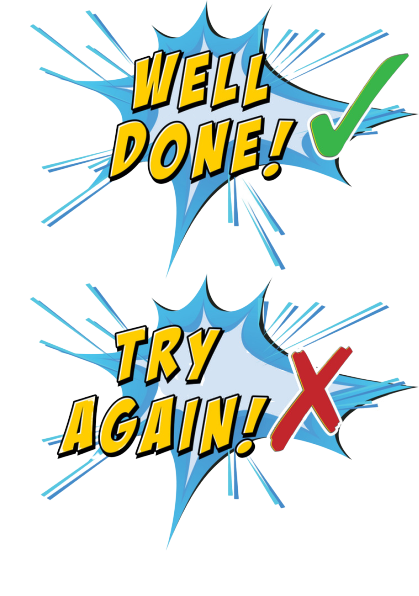 B
What's your 
favourite food?
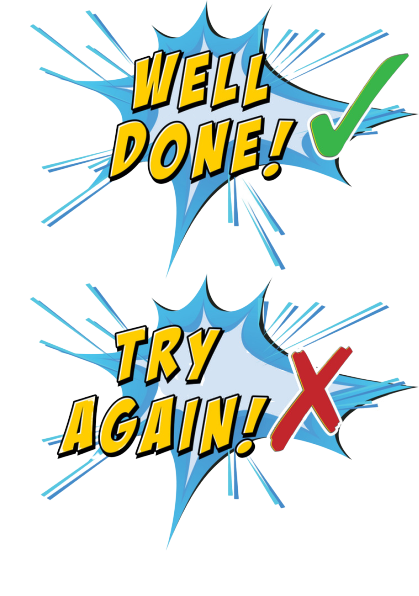 C
D
Would you like 
some milk?
Would you like 
some vegetable?
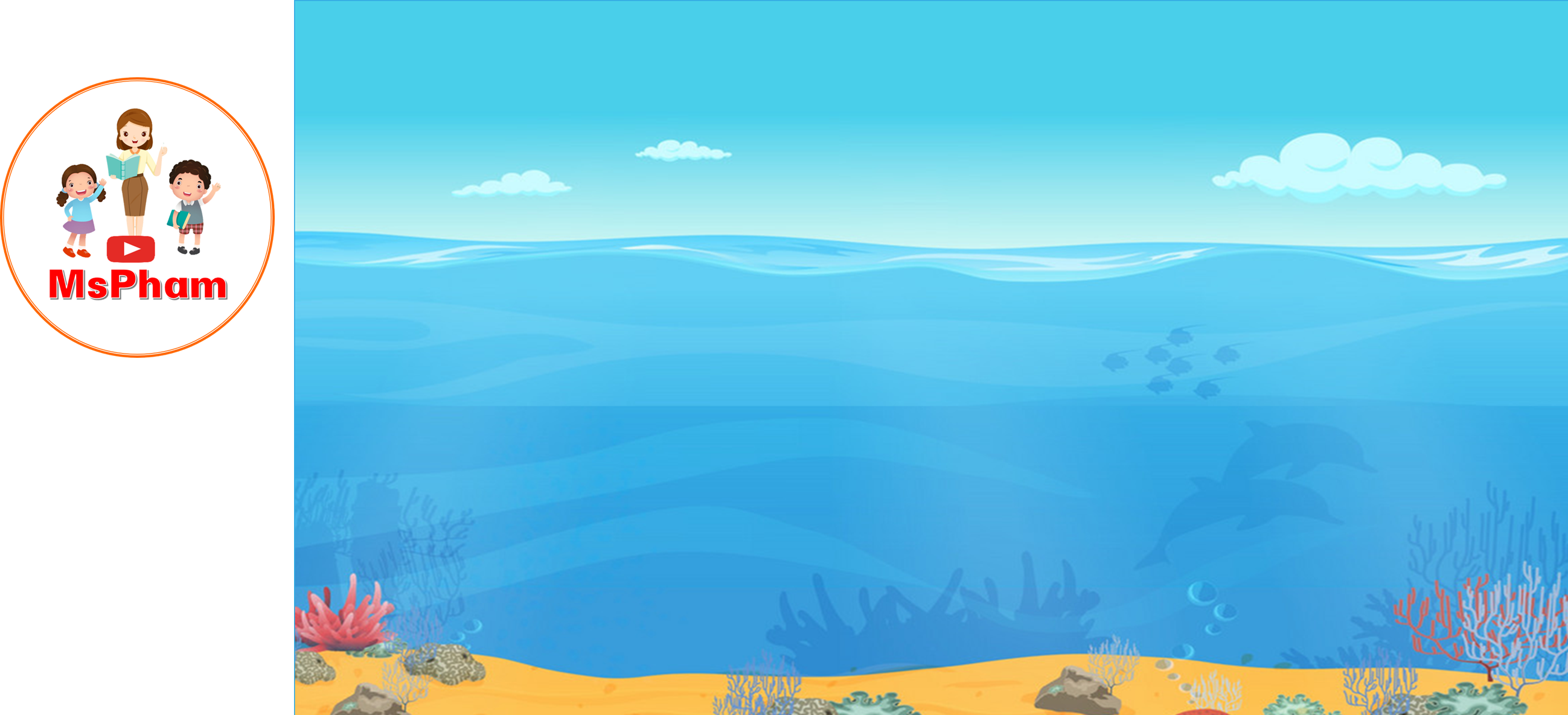 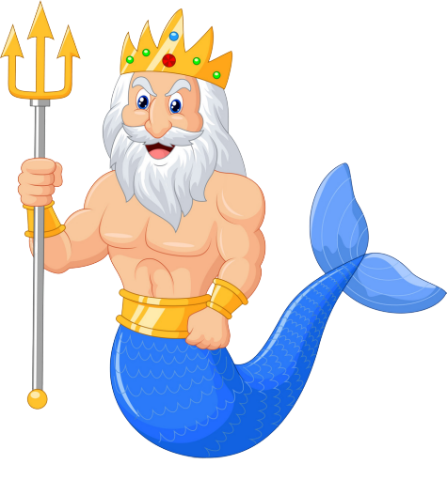 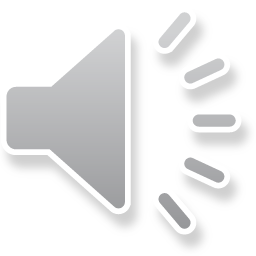 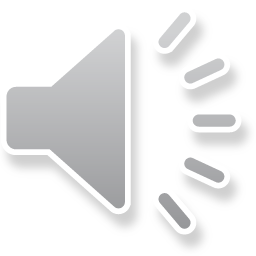 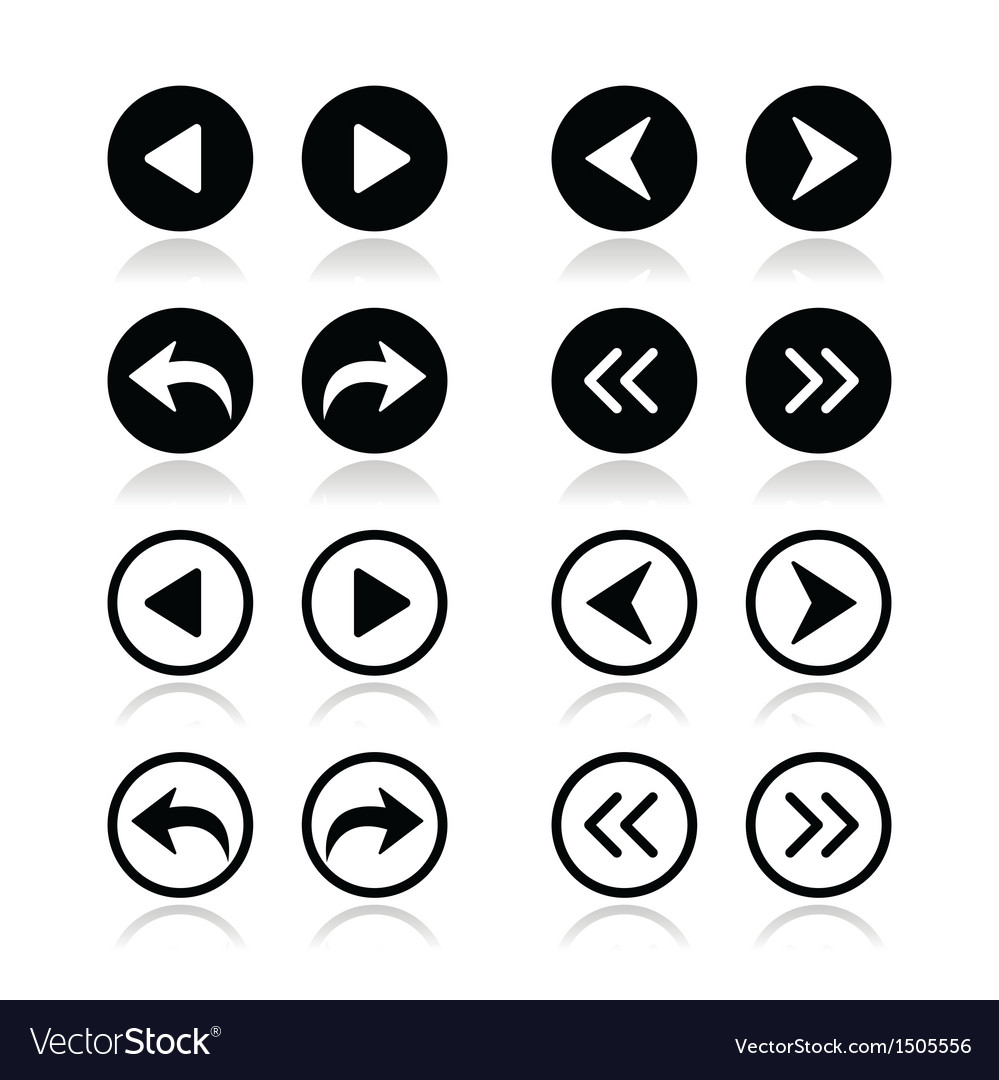 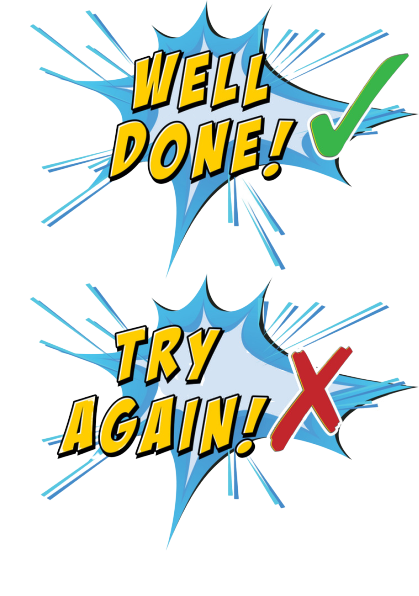 _____________?
No, thanks. I'd like some milk.
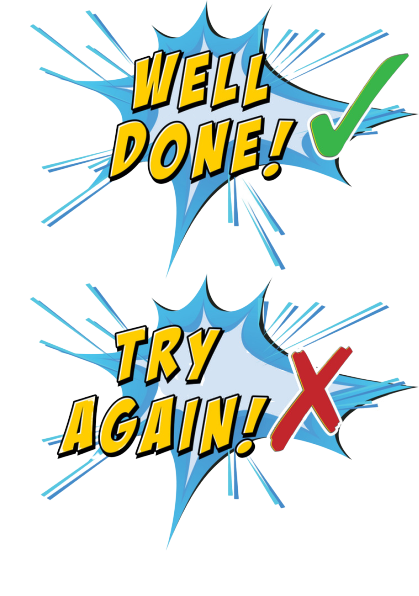 A
What's your 
favourite drink?
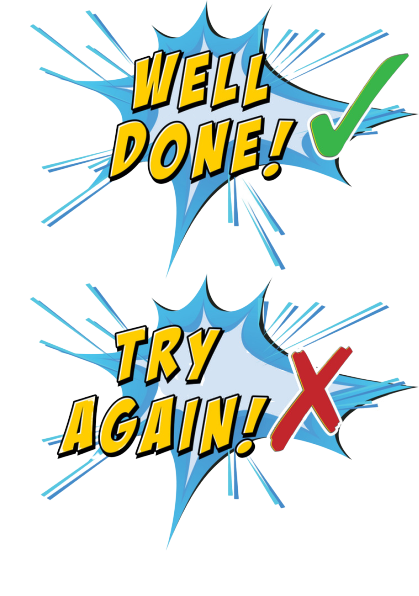 B
Would you like 
some chicken?
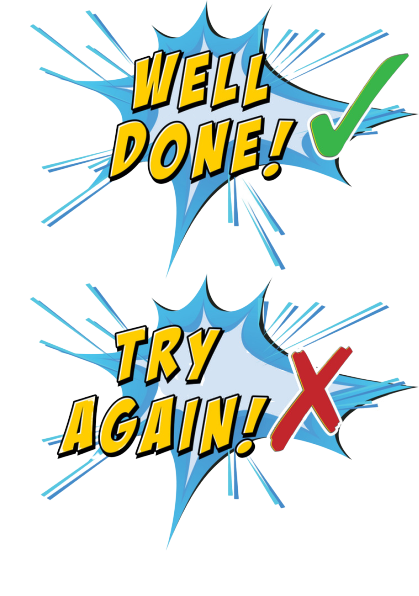 C
D
Would you like 
some water?
What's your 
favourite food?
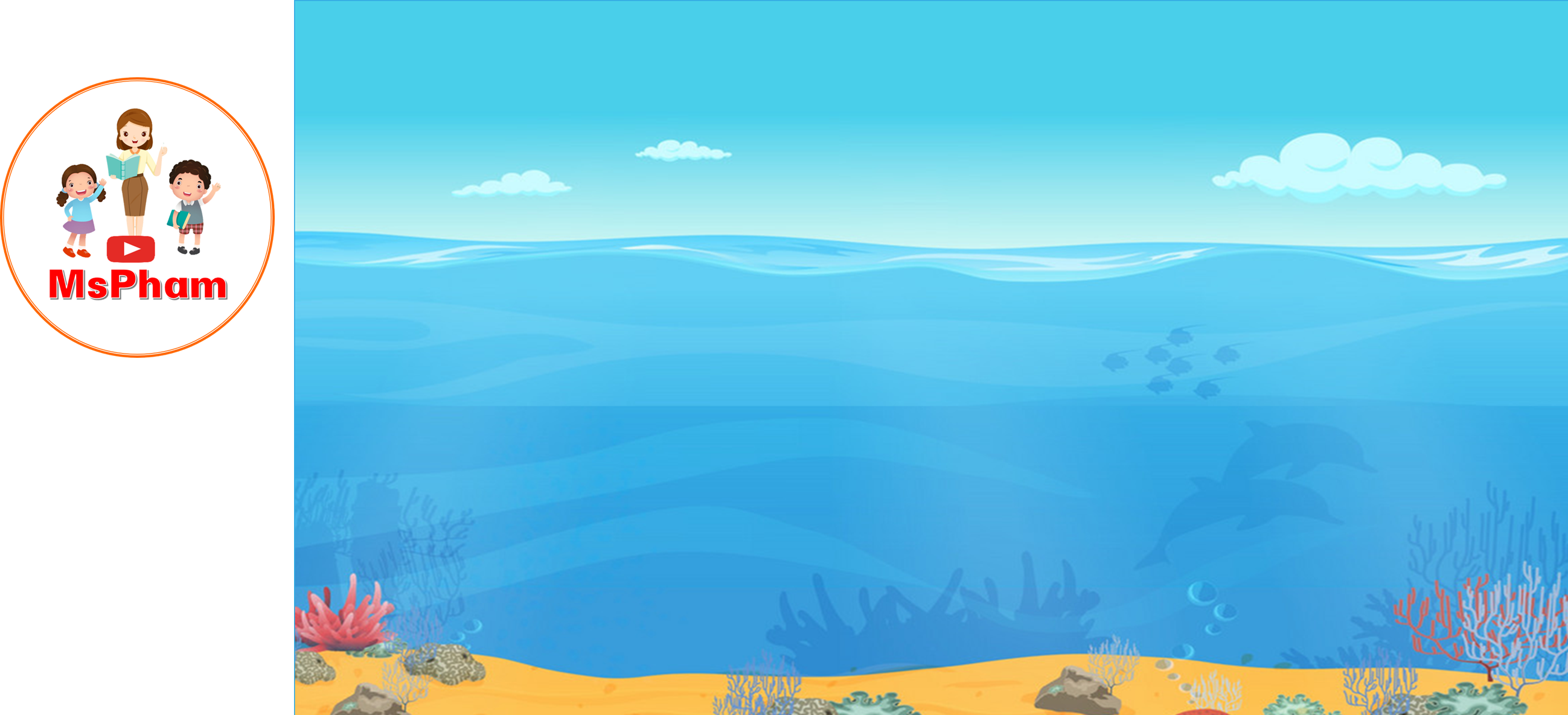 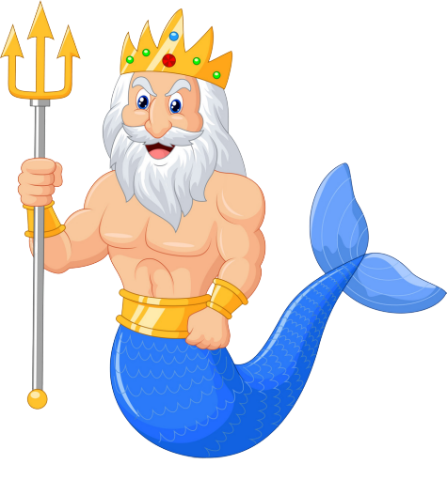 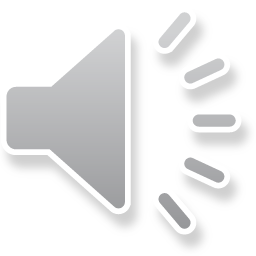 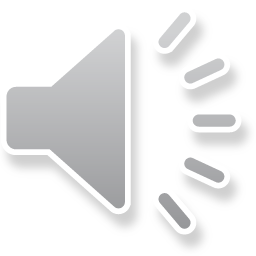 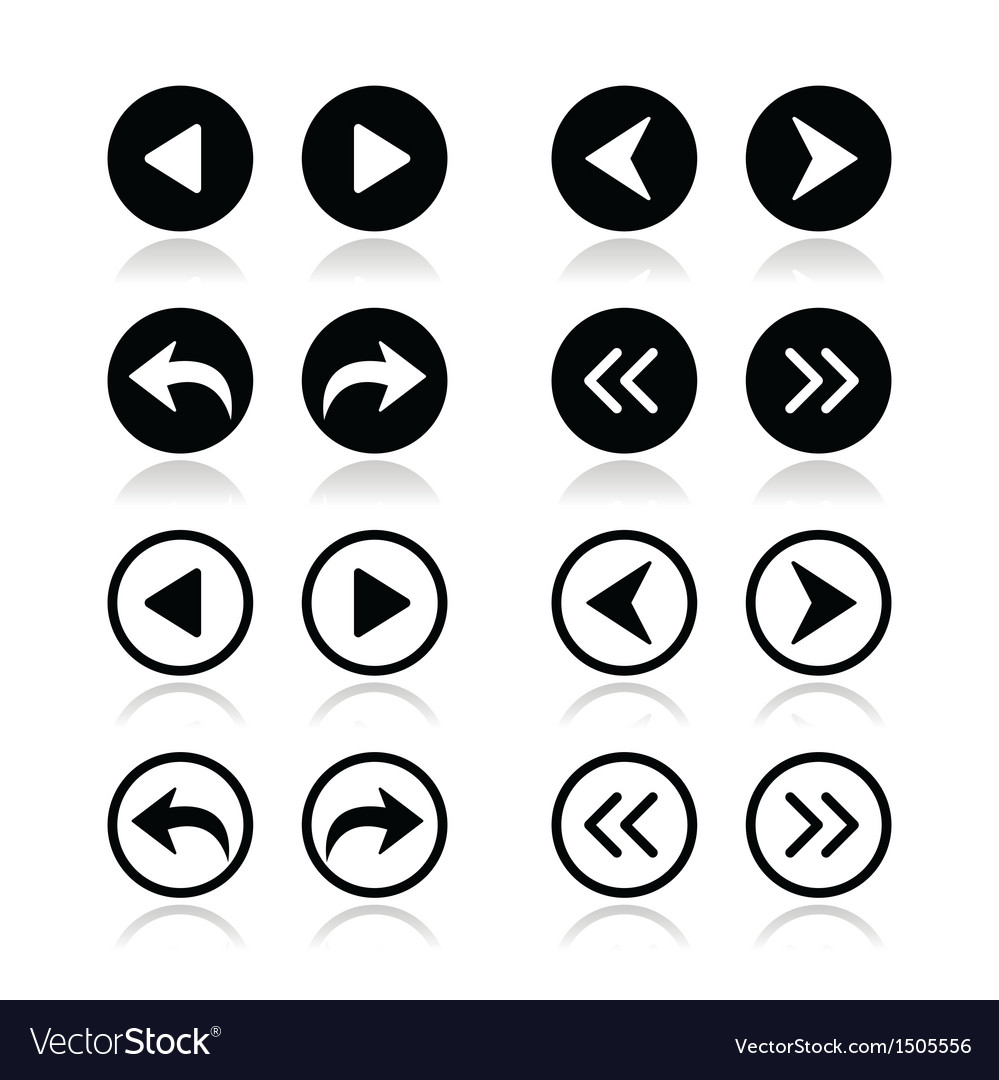 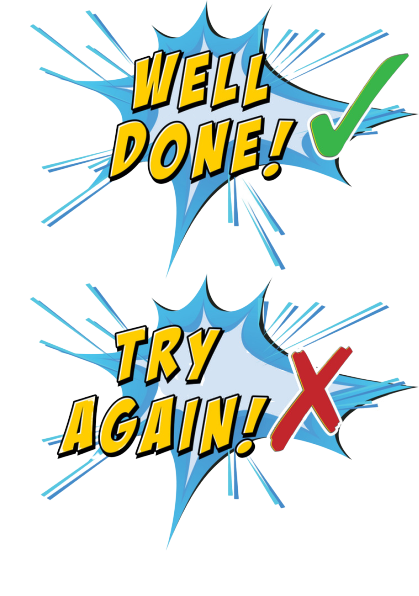 ___________?
Yes, please. I love lemonade.
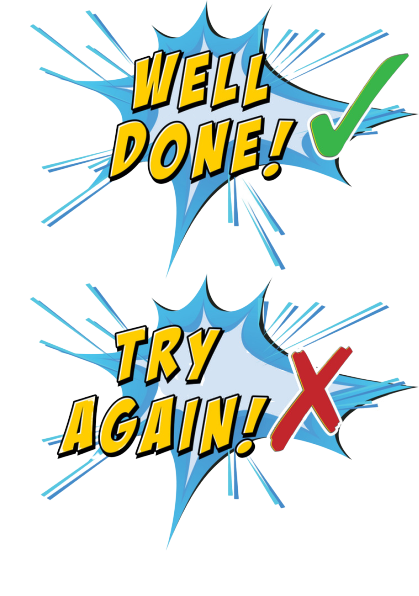 A
Would you like 
some lemonade
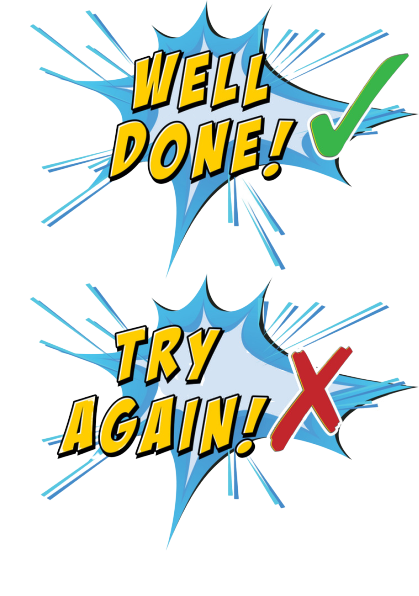 B
What's your 
favourite food?
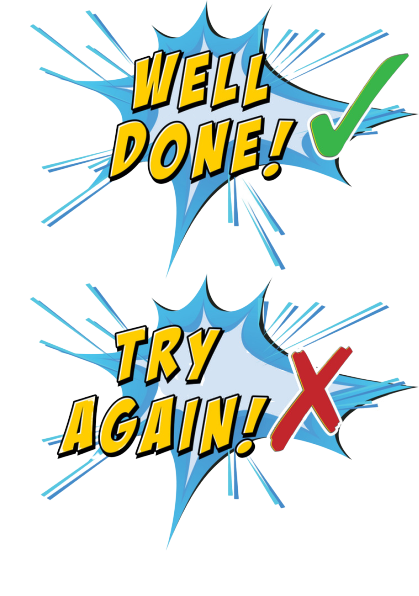 C
D
What's your 
favourite drink?
Would you like 
some water?
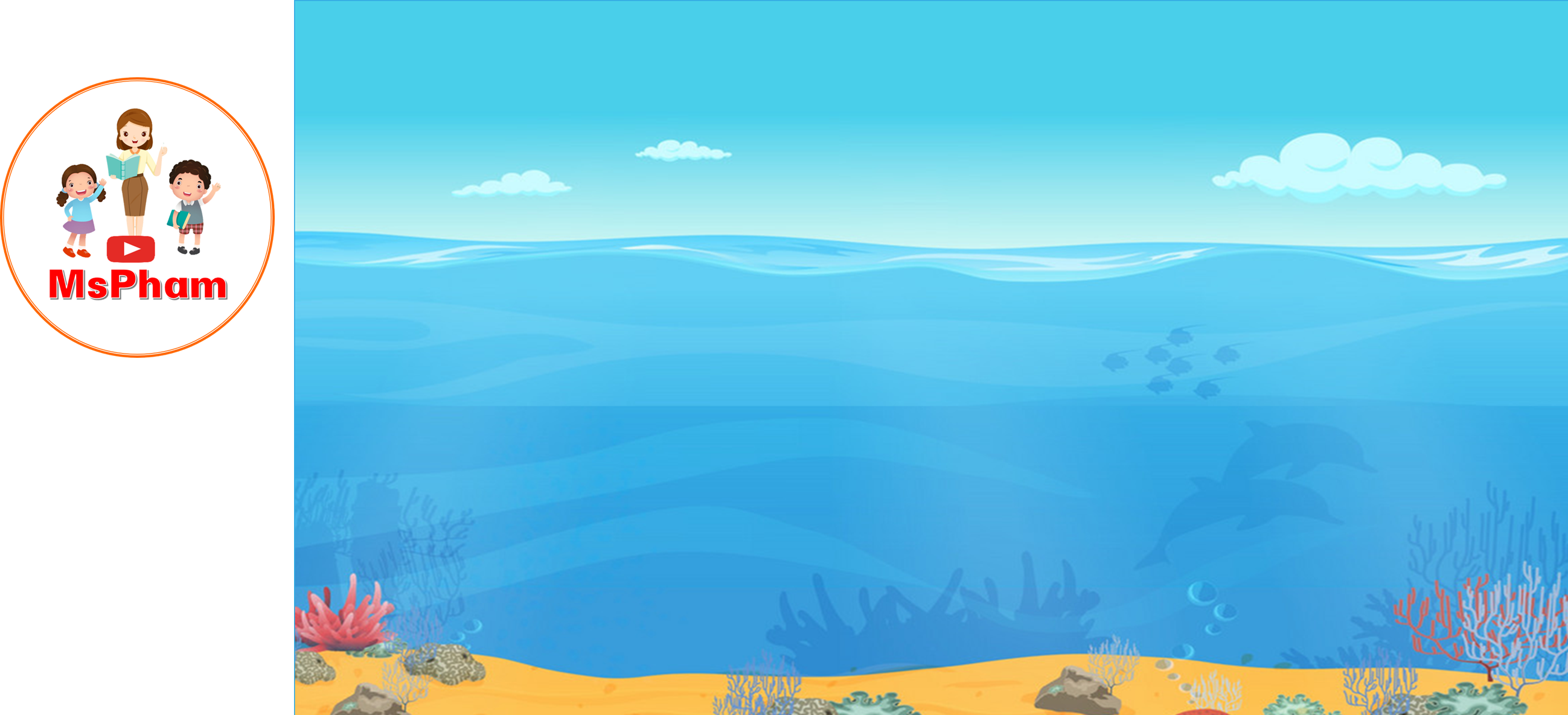 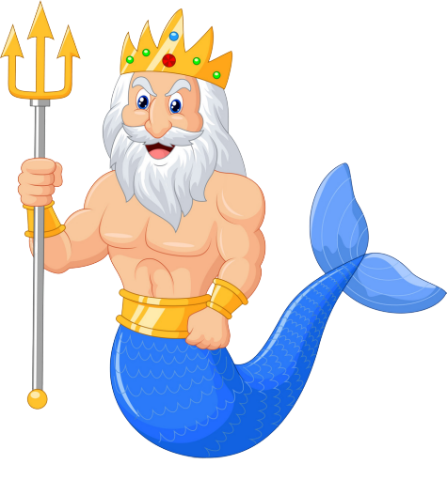 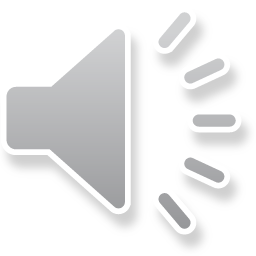 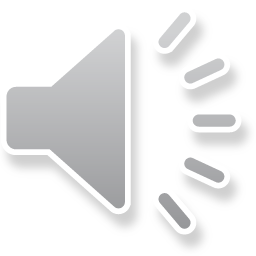 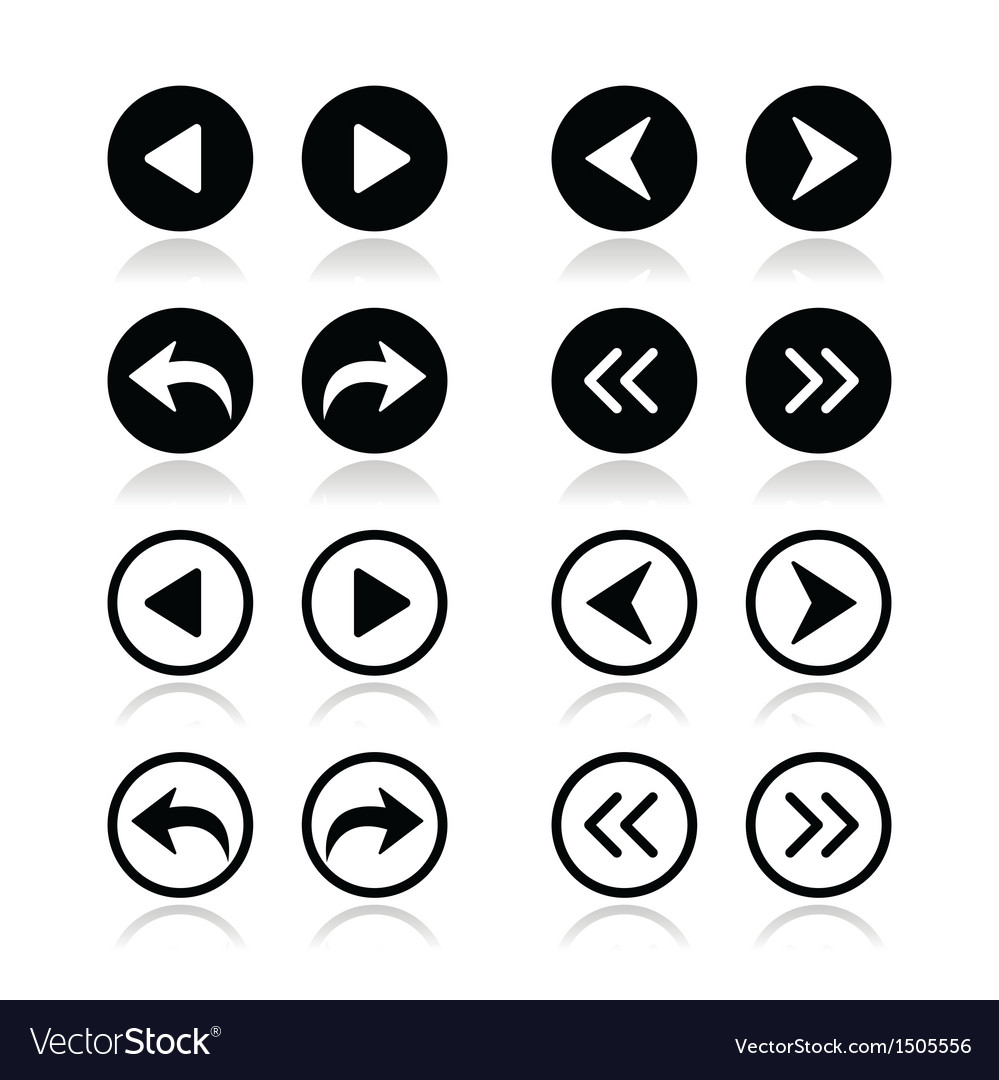 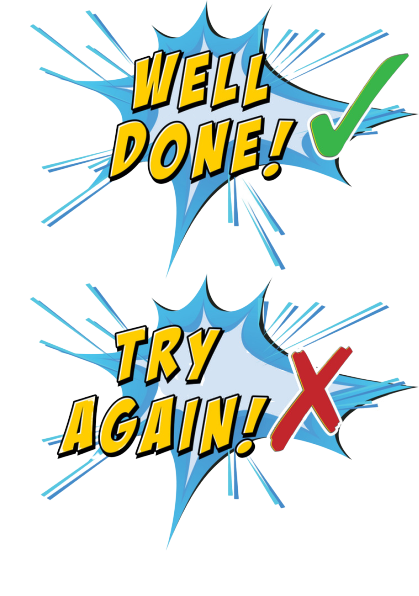 Mai: __________ you like some beef?
Linda: Yes, please. I love beef.
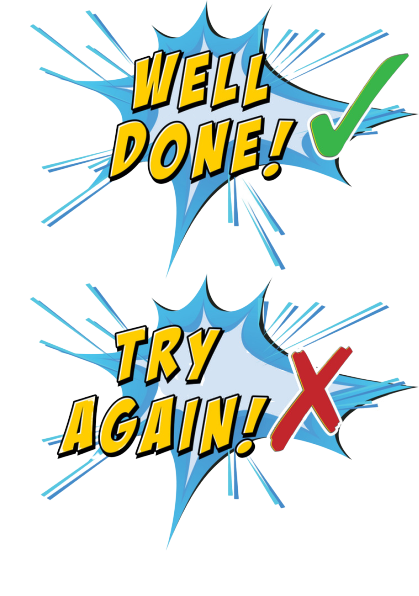 A
Do
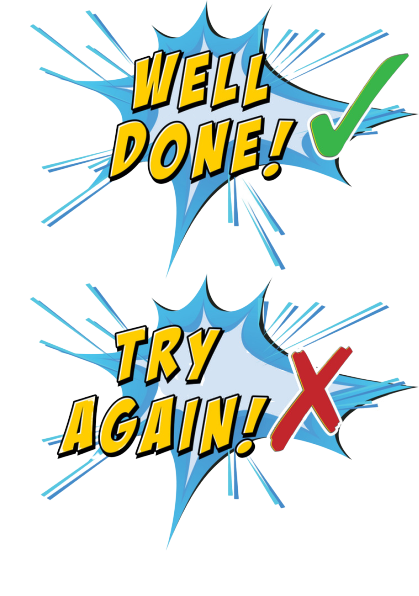 B
Would
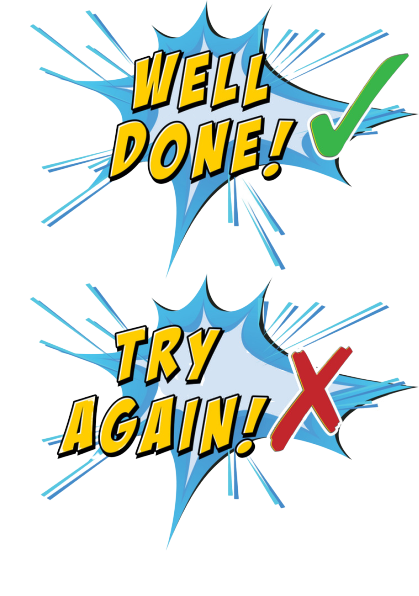 C
D
Are
What
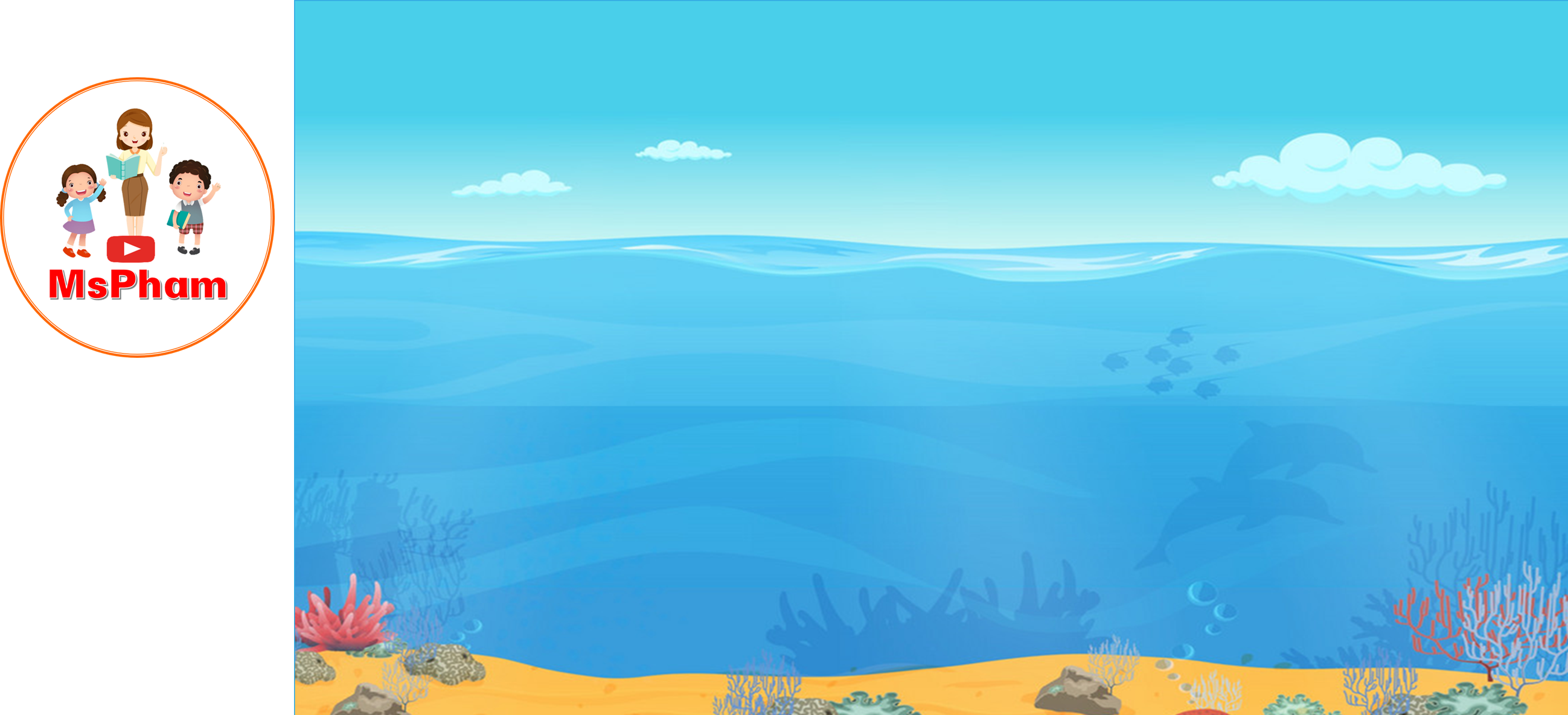 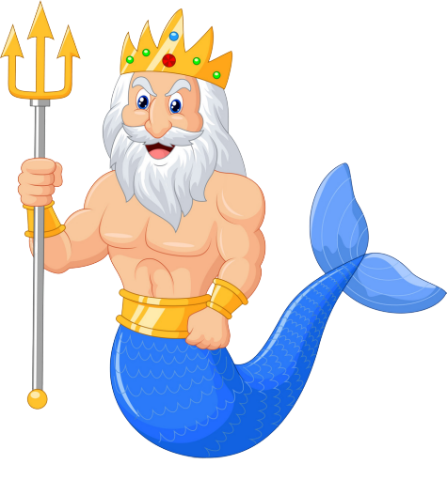 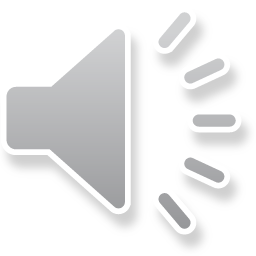 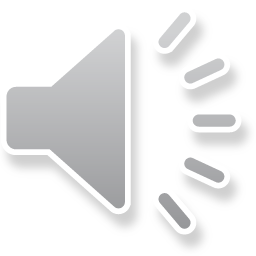 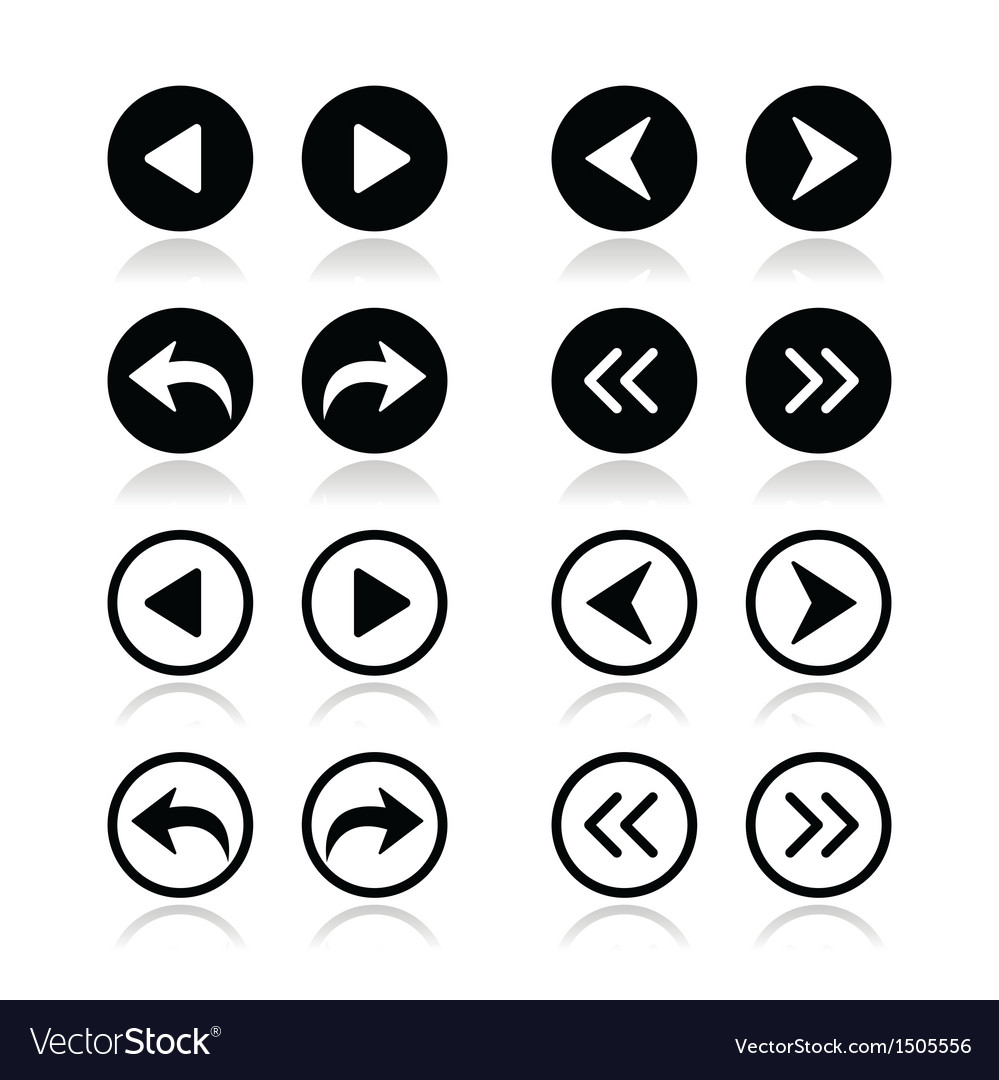 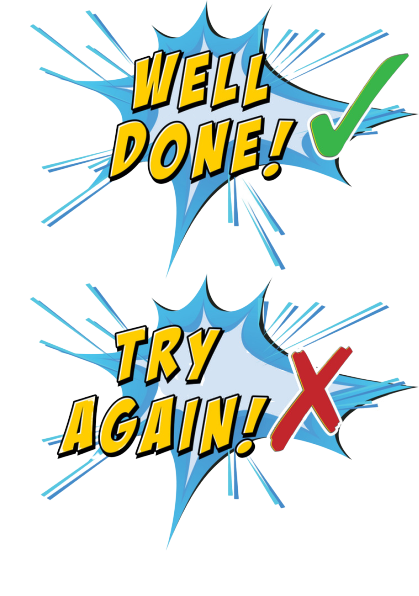 __________ is your favourite food?
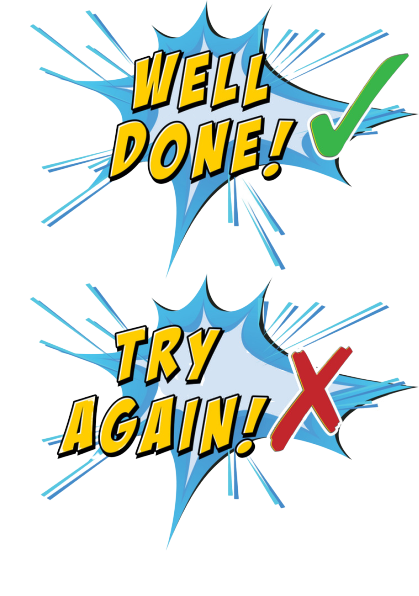 A
Would
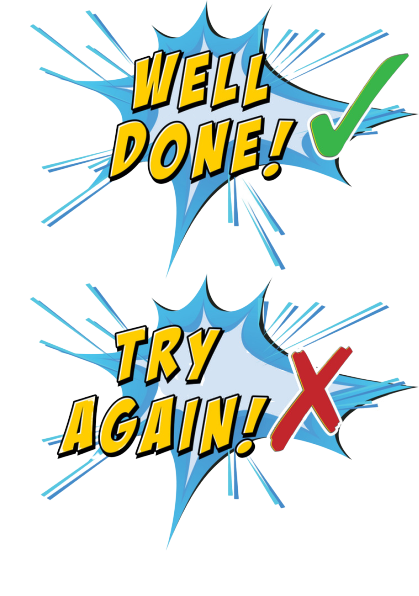 B
where
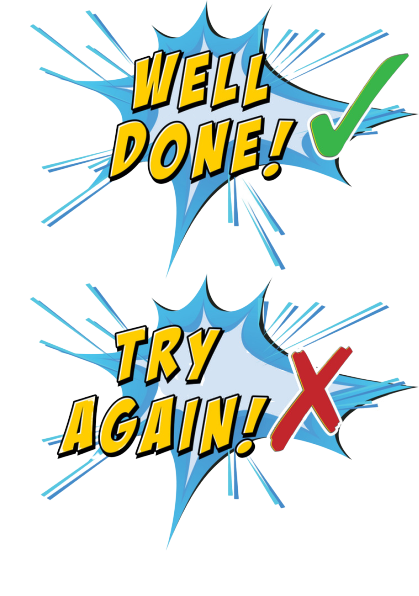 C
D
what
When
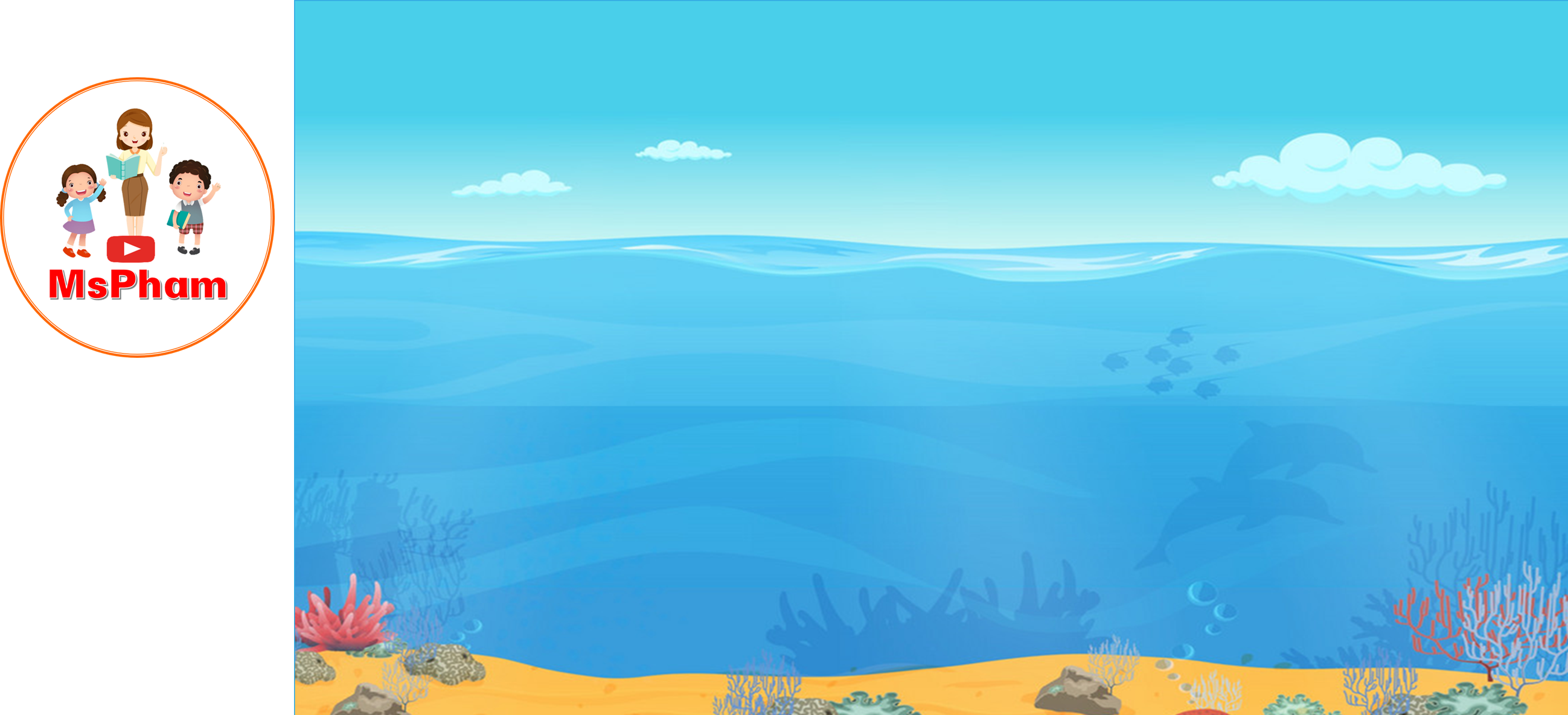 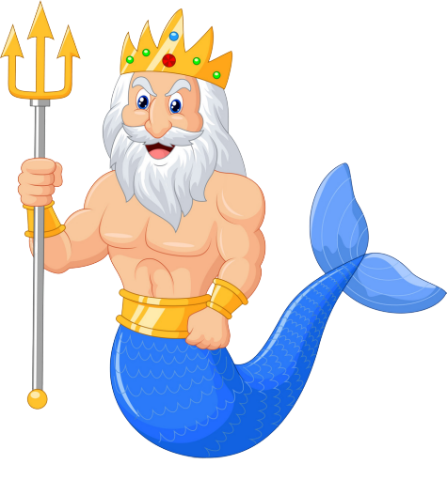 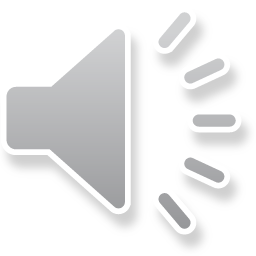 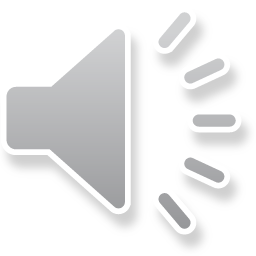 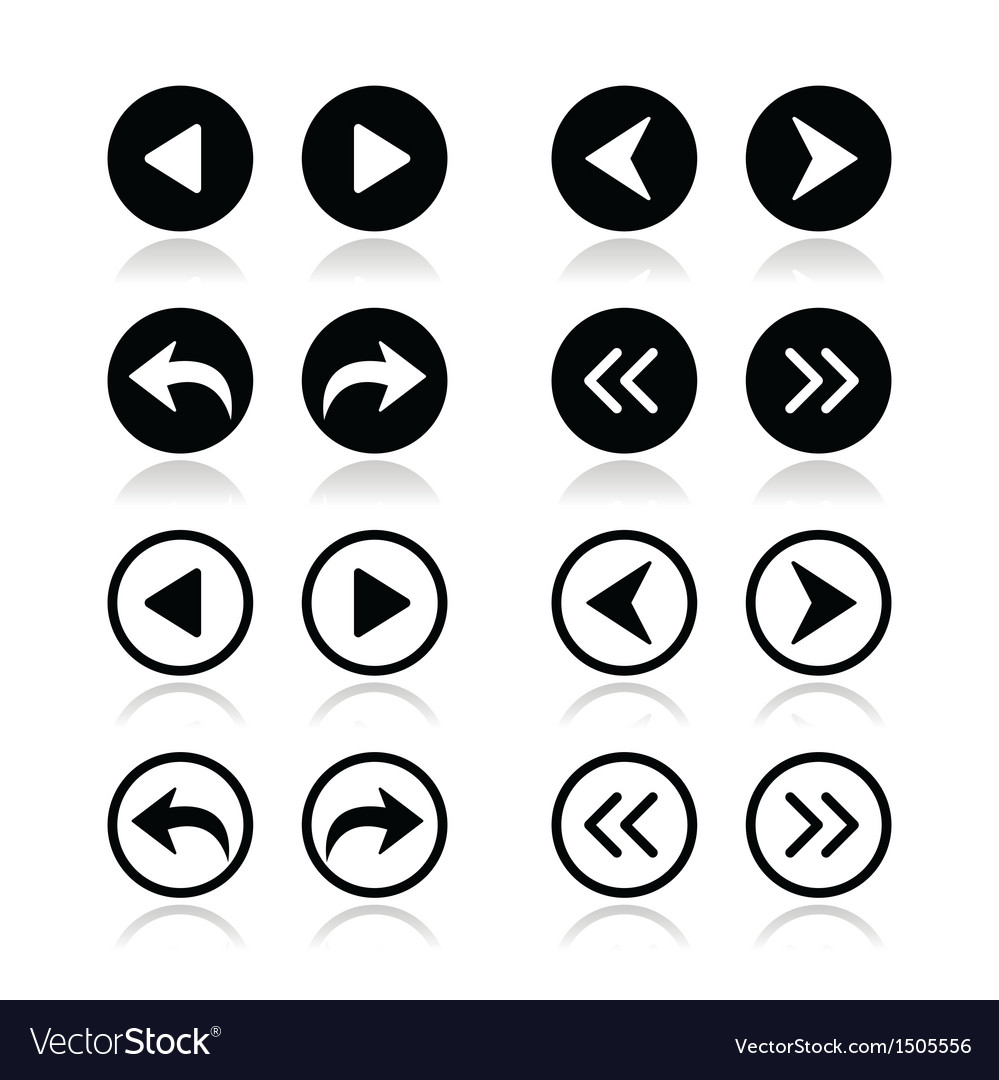 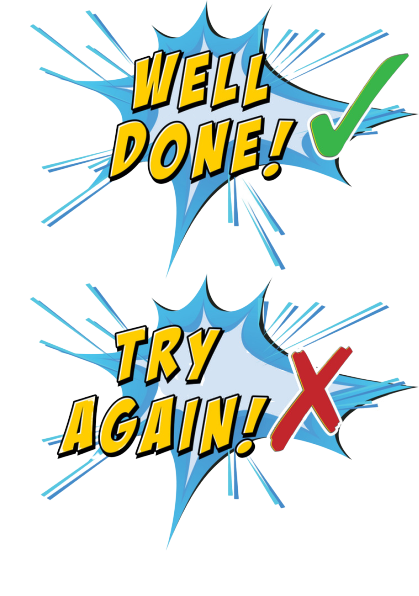 What's _____ favourite food?
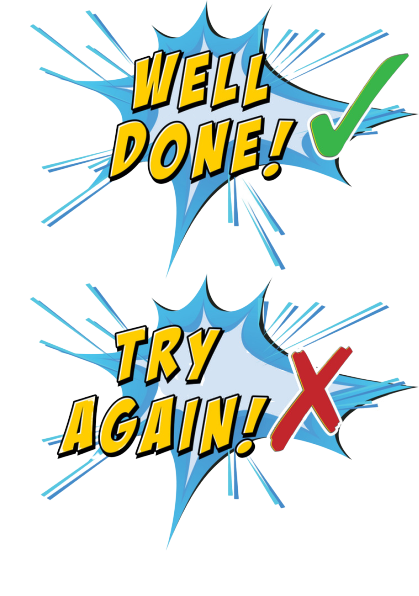 A
the
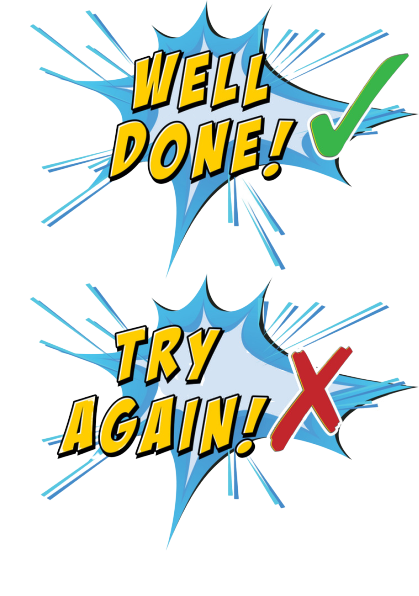 B
my
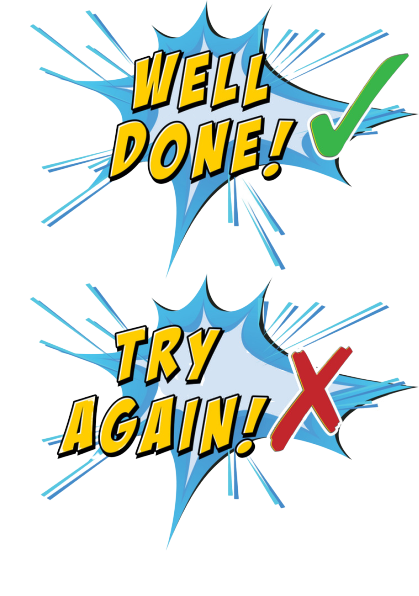 C
D
you
your
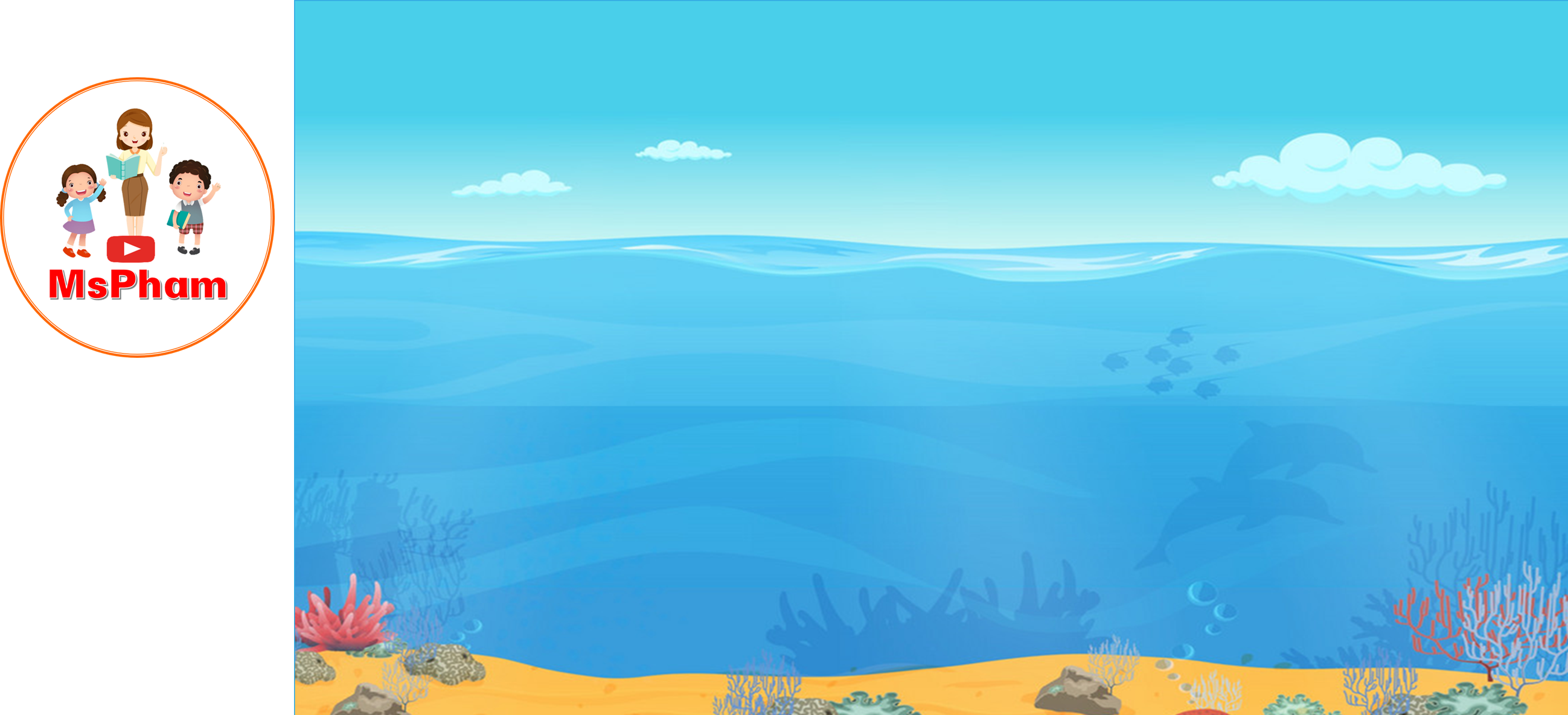 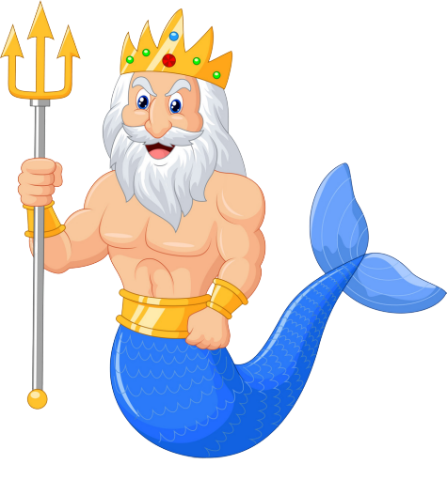 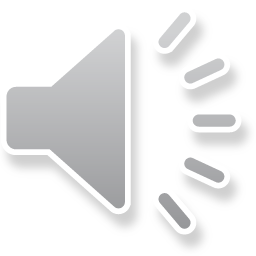 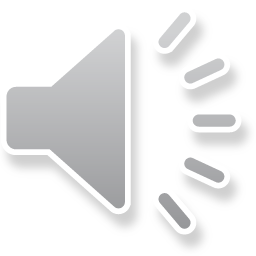 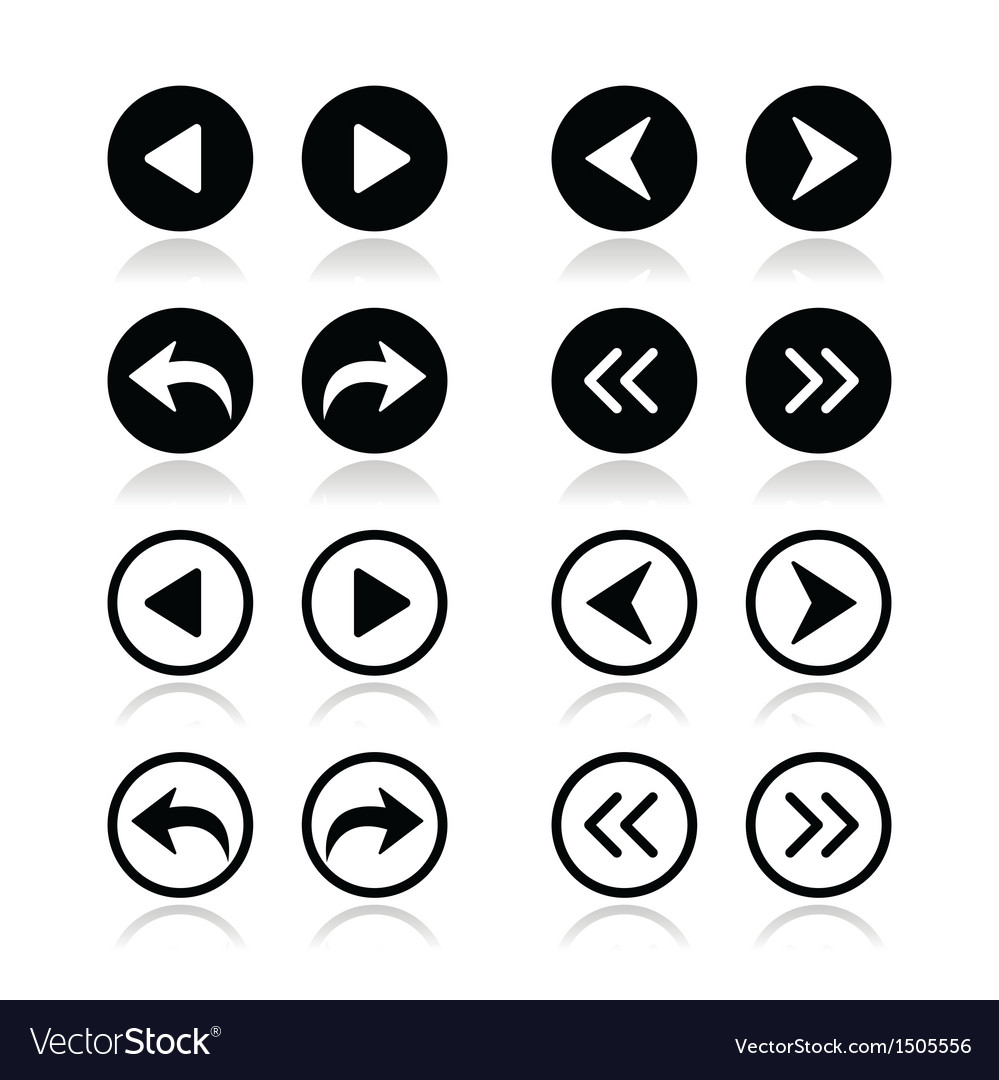 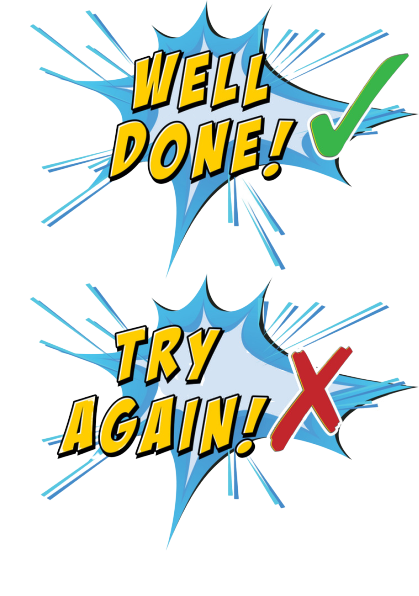 Would you like some_____?
Yes,please
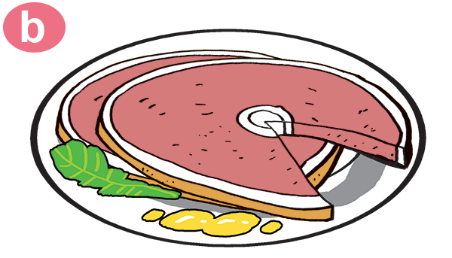 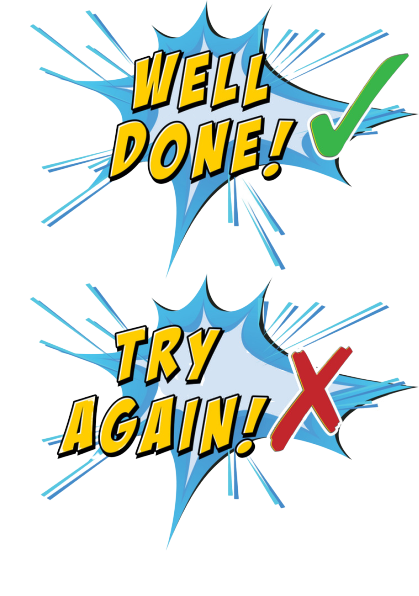 A
beef
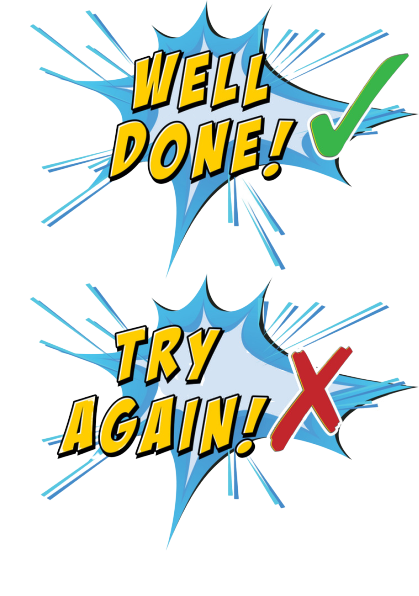 B
rice
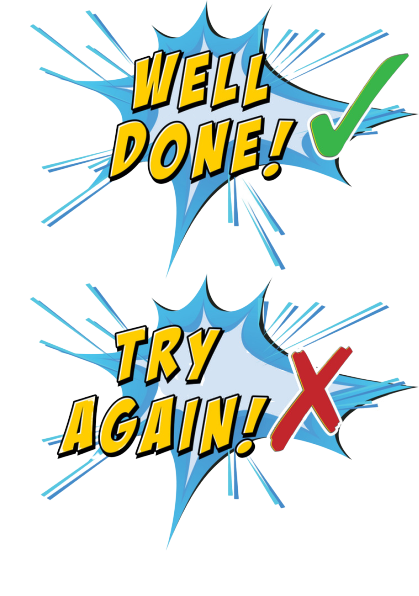 C
D
pork
bread
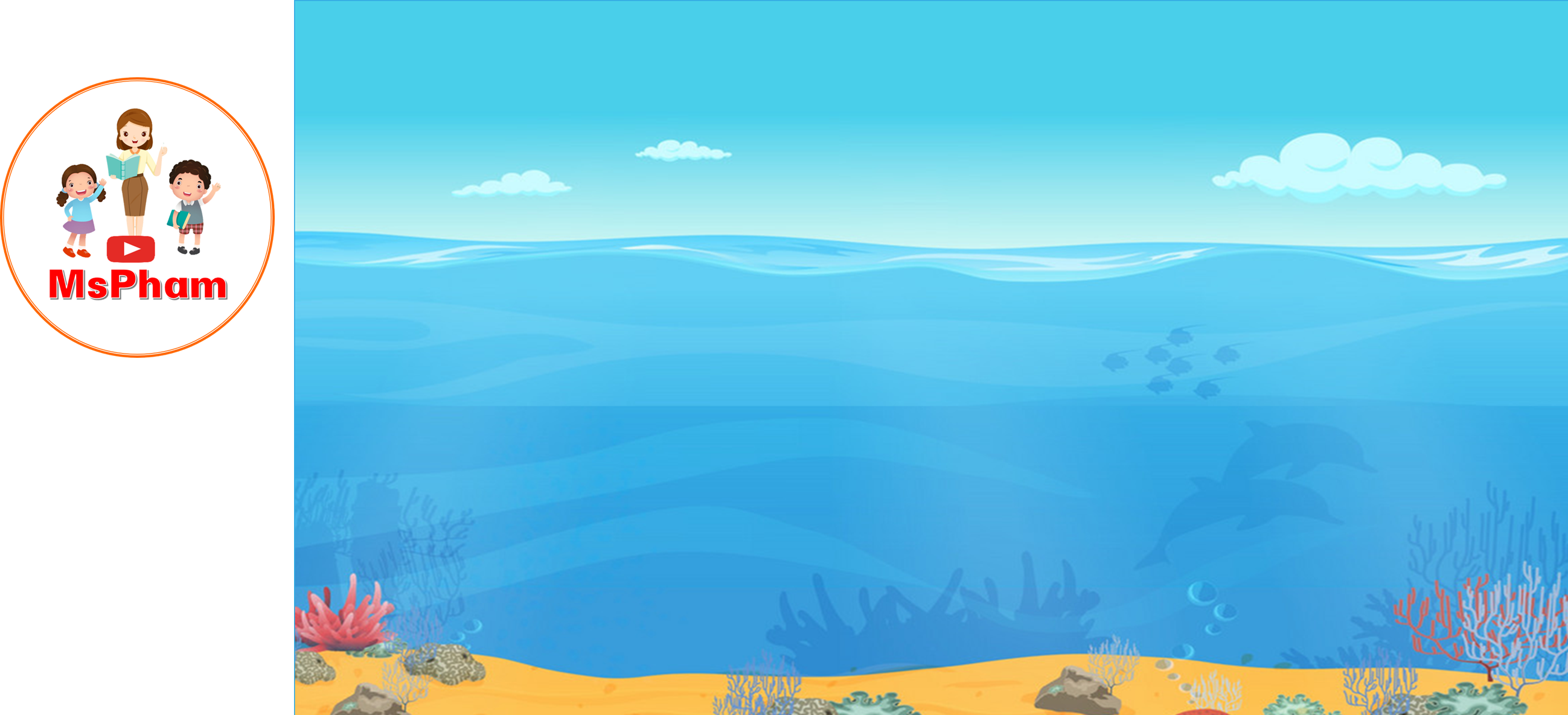 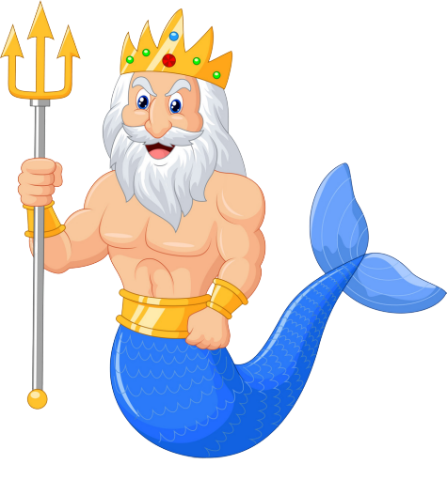 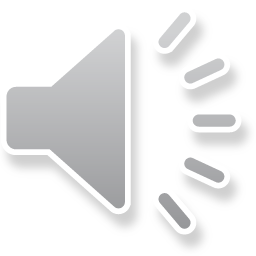 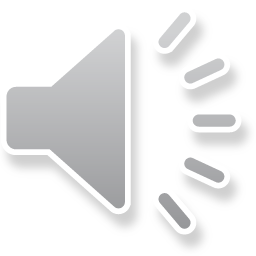 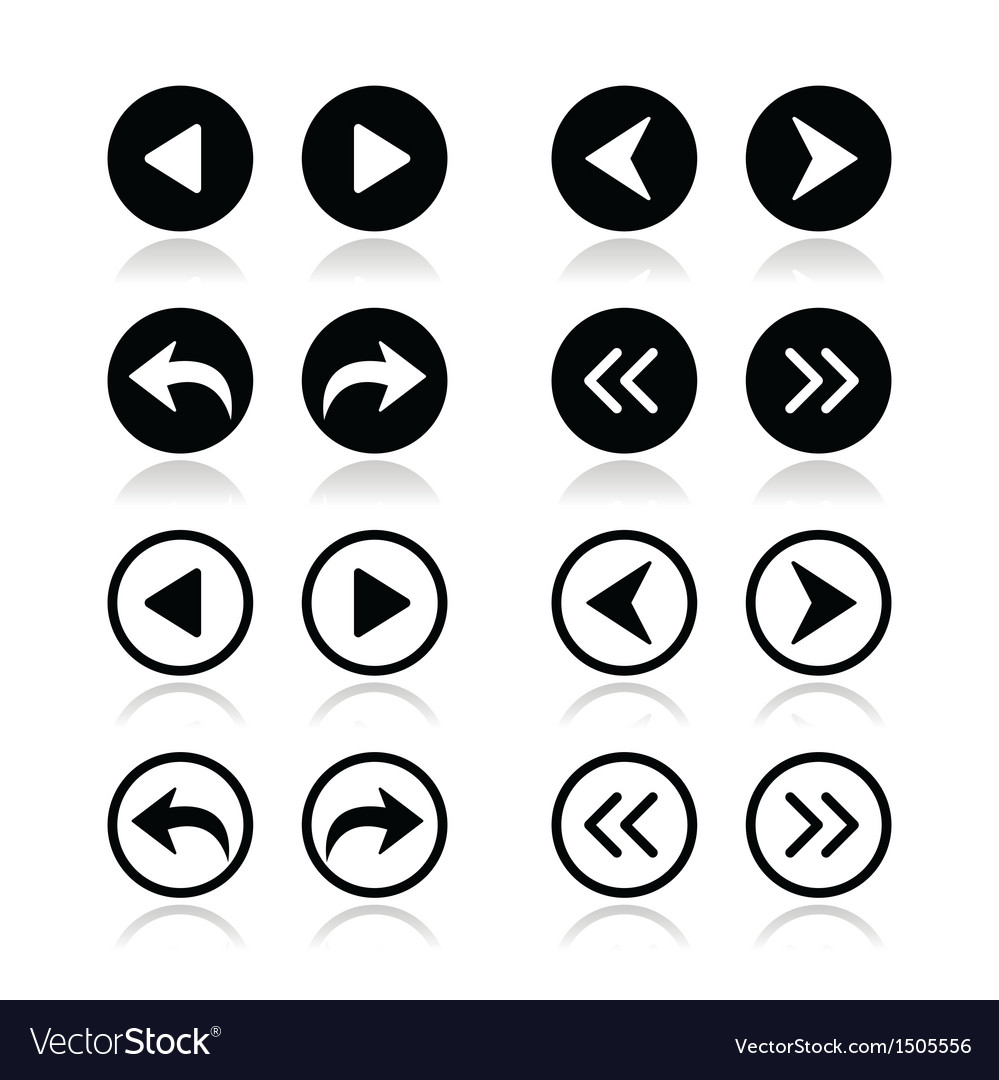 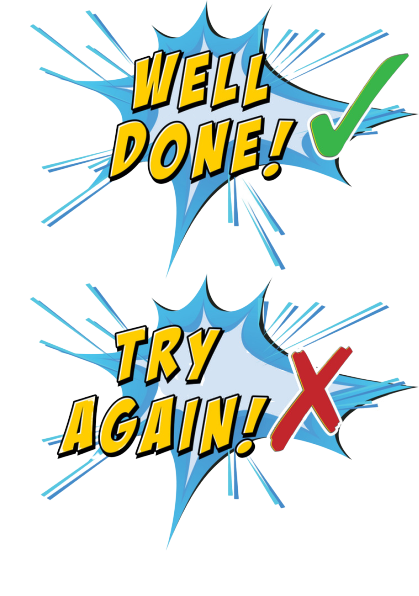 What's your favourite drink?
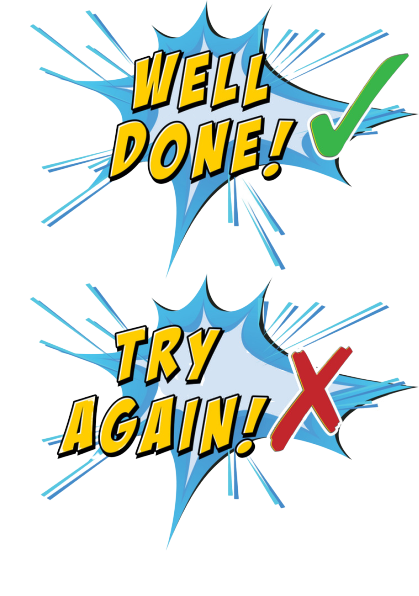 A
It’s lemonade.
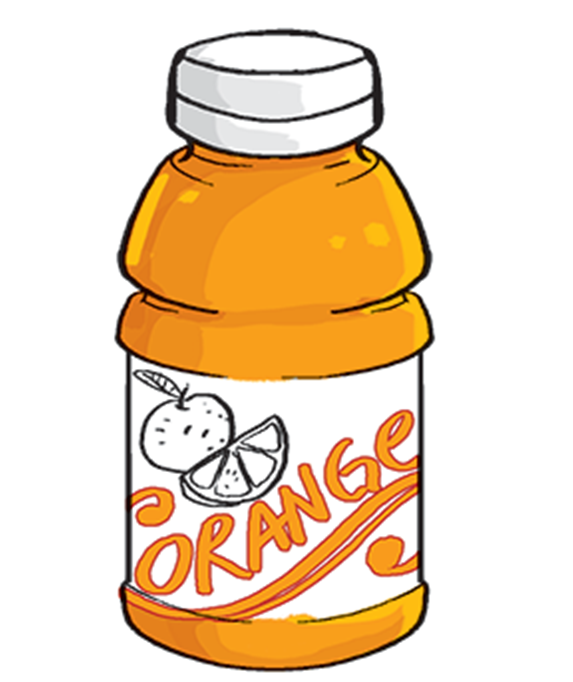 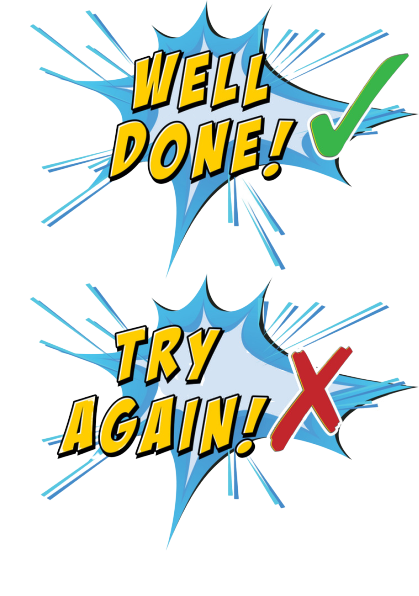 B
It’s water.
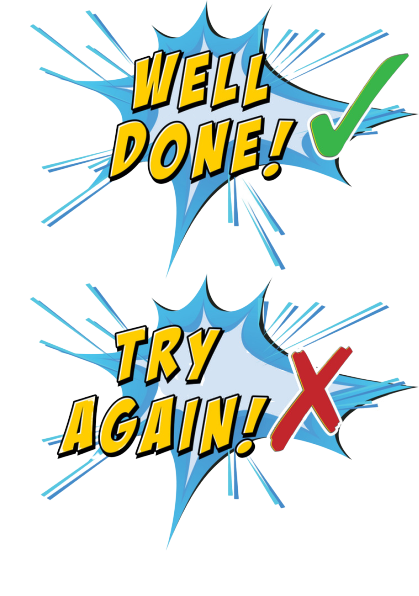 C
D
It’s orange.
It’s orange juice.
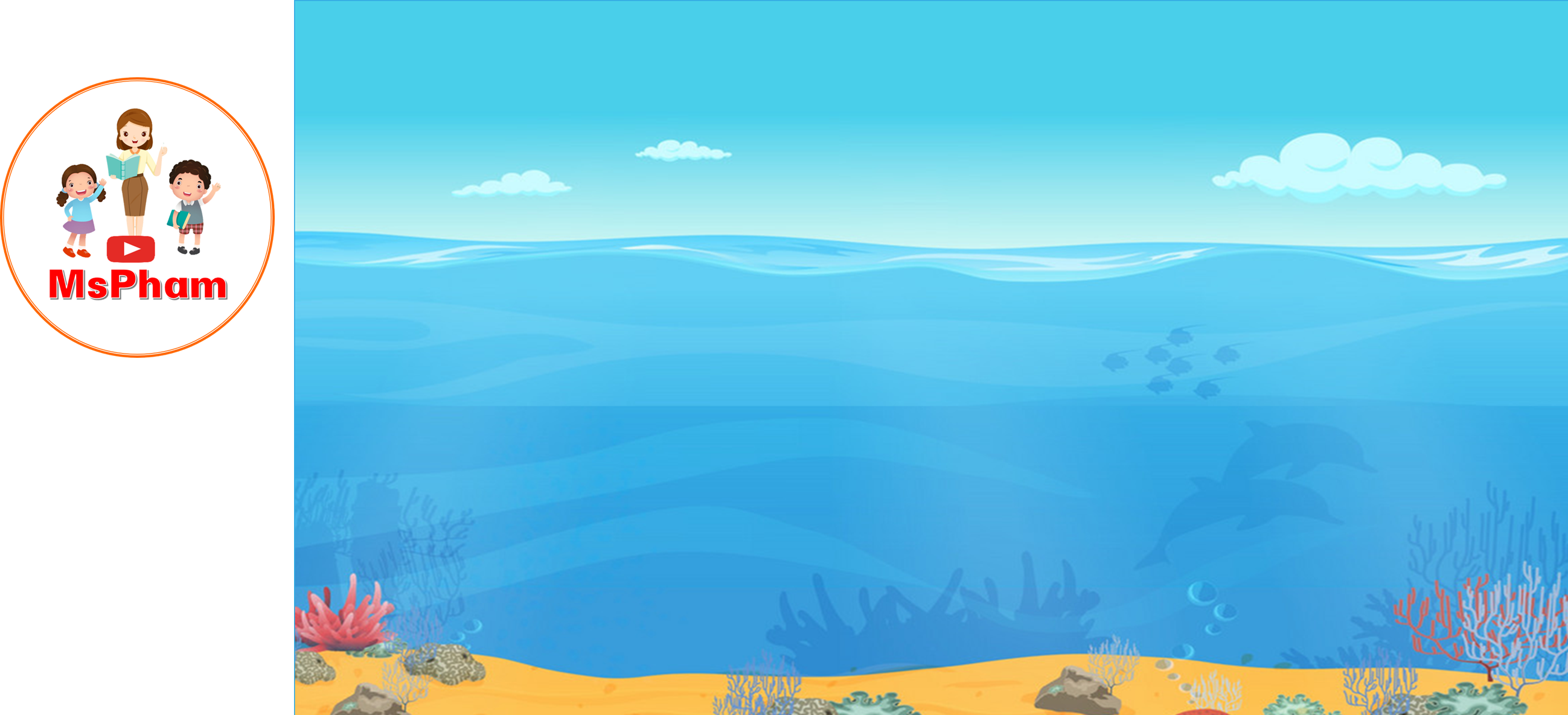 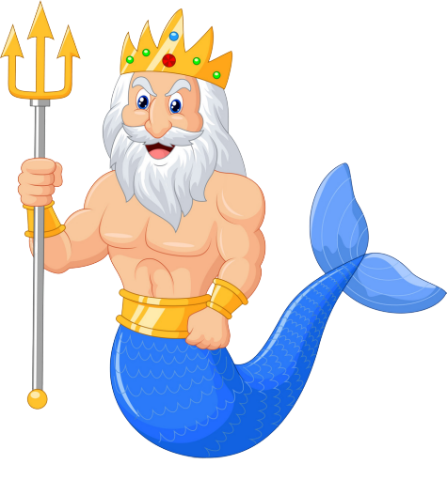 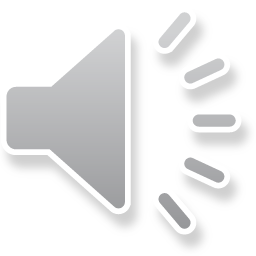 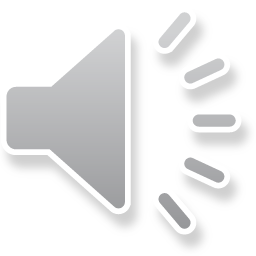 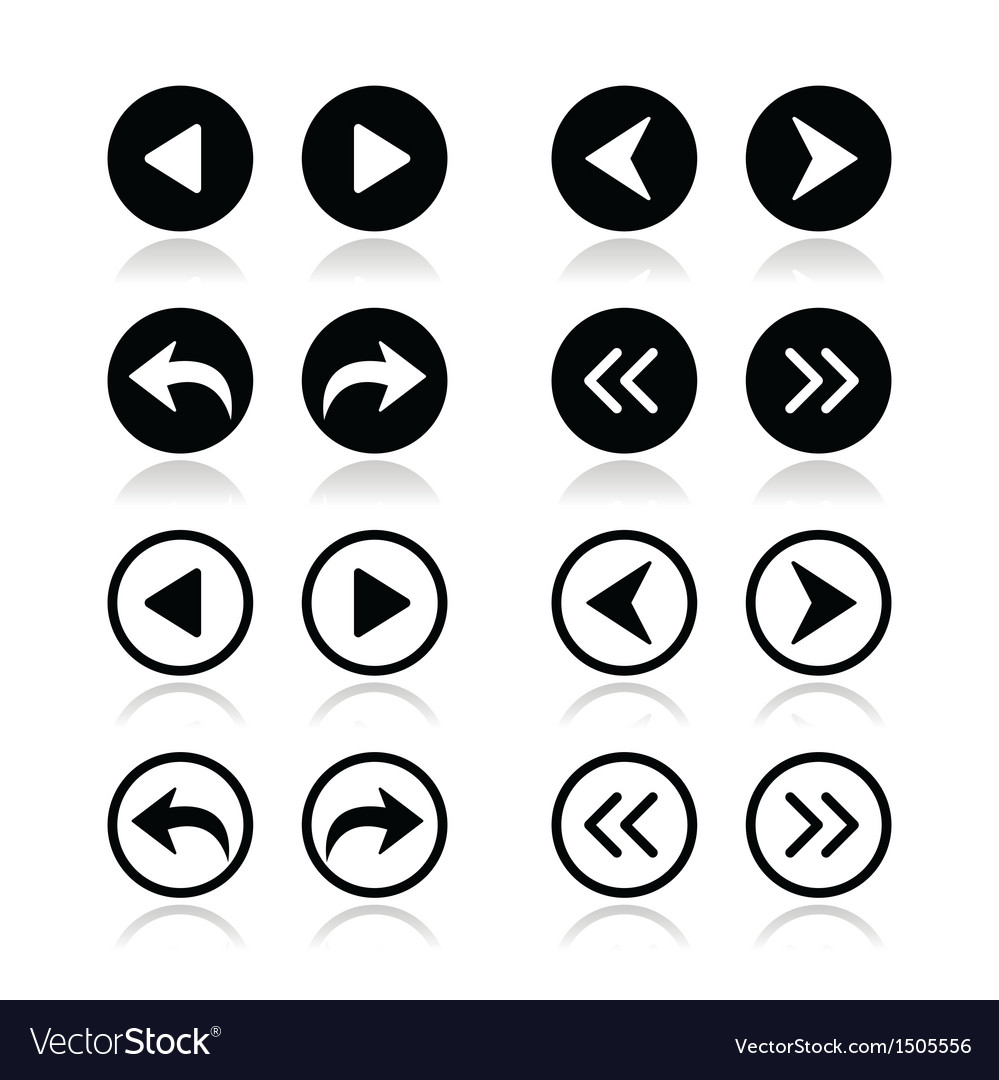 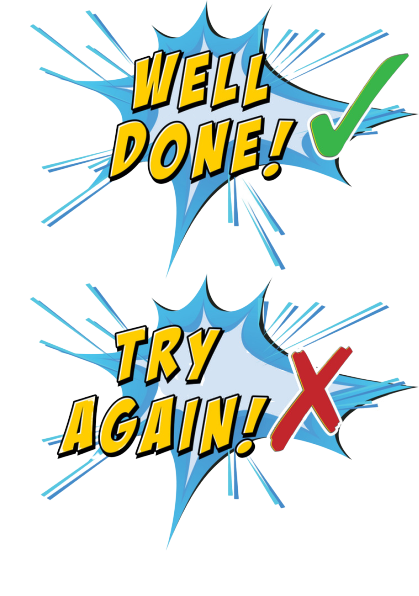 What's your favourite food?
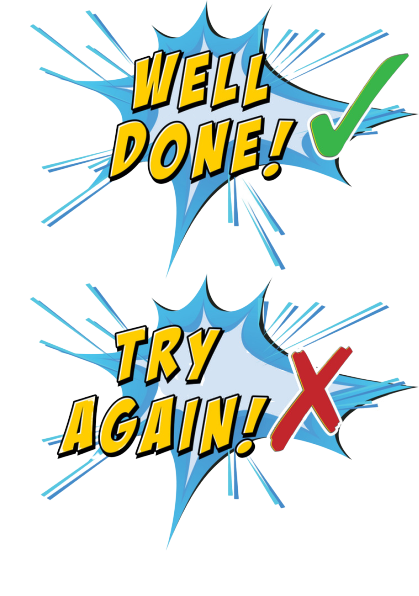 A
I love water.
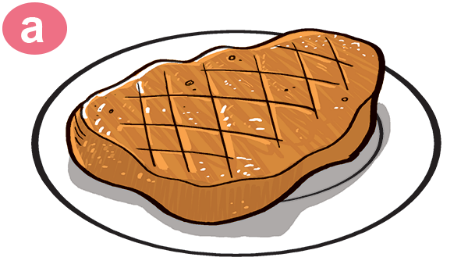 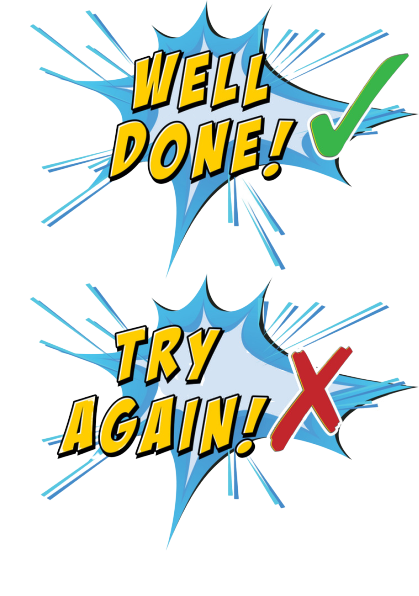 B
No, I love beef.
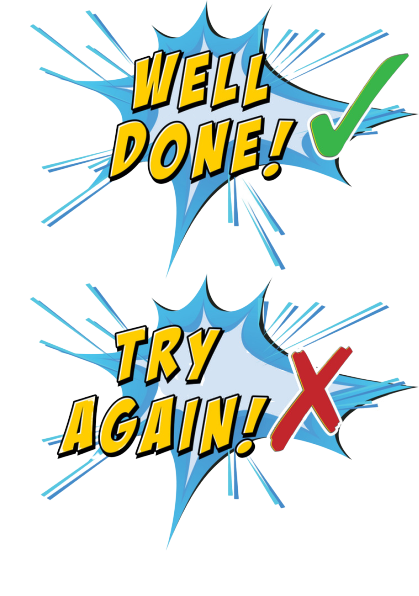 C
D
Yes, I love beef.
It’s beef.
PHONICS
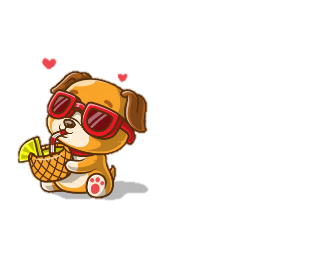 1. Listen and repeat
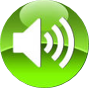 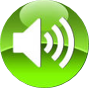 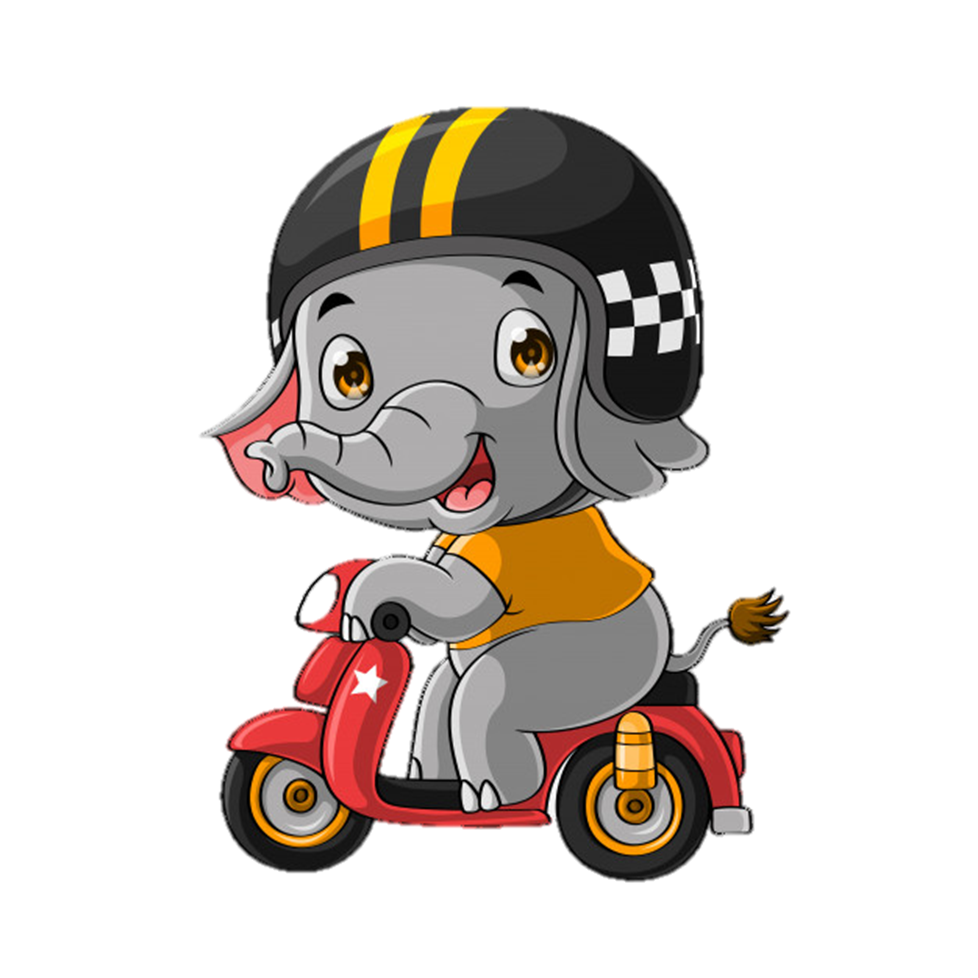 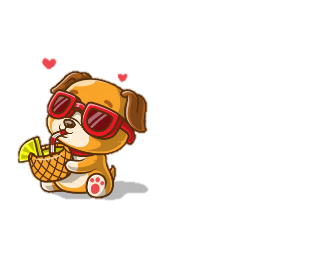 2. Listen and circle. Then write and say aloud.
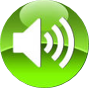 1. My favourite food is ______.
	a.  fish 		b.  beef
2. Would you like some ______?
	a.  fish			b.  beef 
3. What colour is this ______, Mummy?
	a.  leaf 		b.  dish
4. She likes this ______ very much.
	a.  leaf		b.  dish
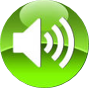 2
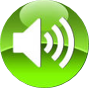 3
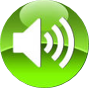 4
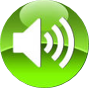 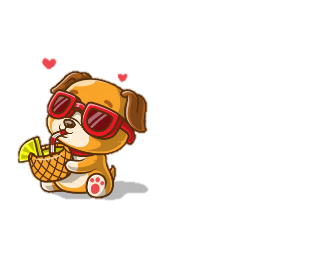 3. Let’s chant
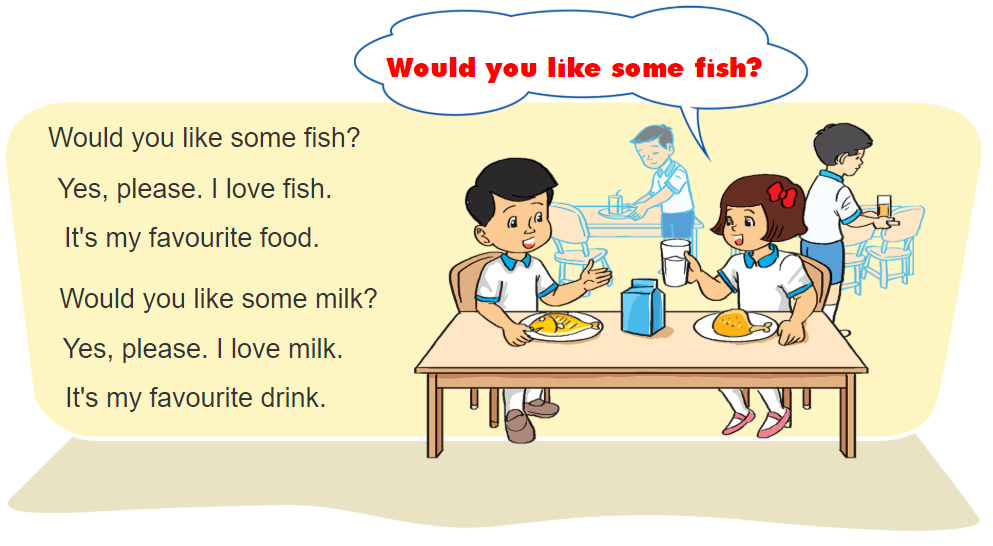 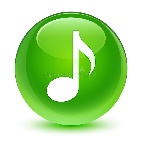 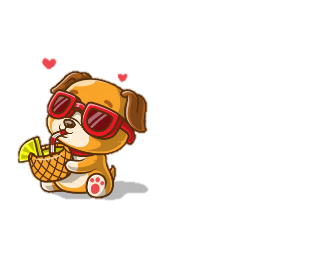 4. Read and complete.
Hi. My name is Linda. I like beef. It is my favourite food. My favourite drink is orange juice. I don't like vegetables. My younger brother Peter doesn't like beef. He loves chicken. It is his favourite food. He loves lemonade too. Lemonade is his favourite drink. He drinks it every day.
beef
orange juice
chicken
lemonade
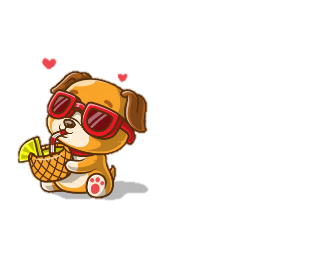 5. Write about your favourite food and drink
My name is ________________.
I love ________________. It's ________________ food. 
I like ________________. It's ________________ drink.
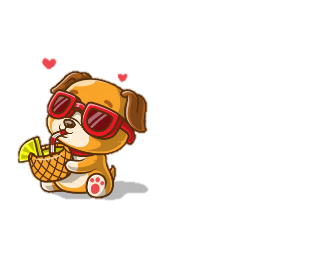 6. Project
Interview your classmates about their favourite food and drink. 
Then report the results to the class.